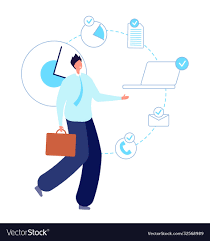 GHIDUL SOLICITANTULUI
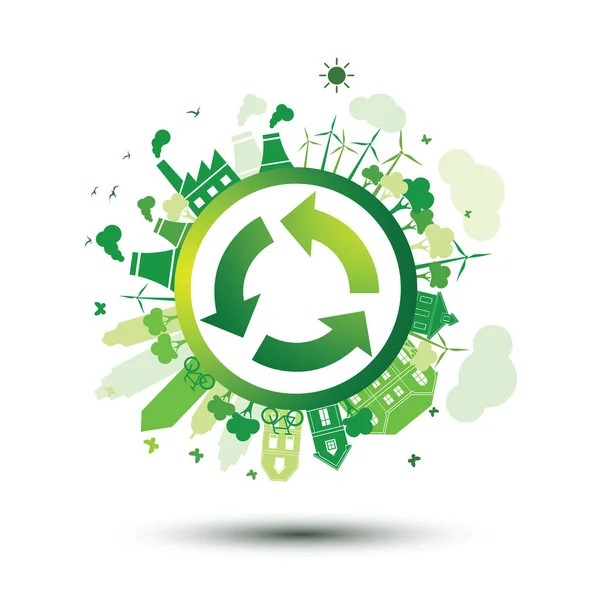 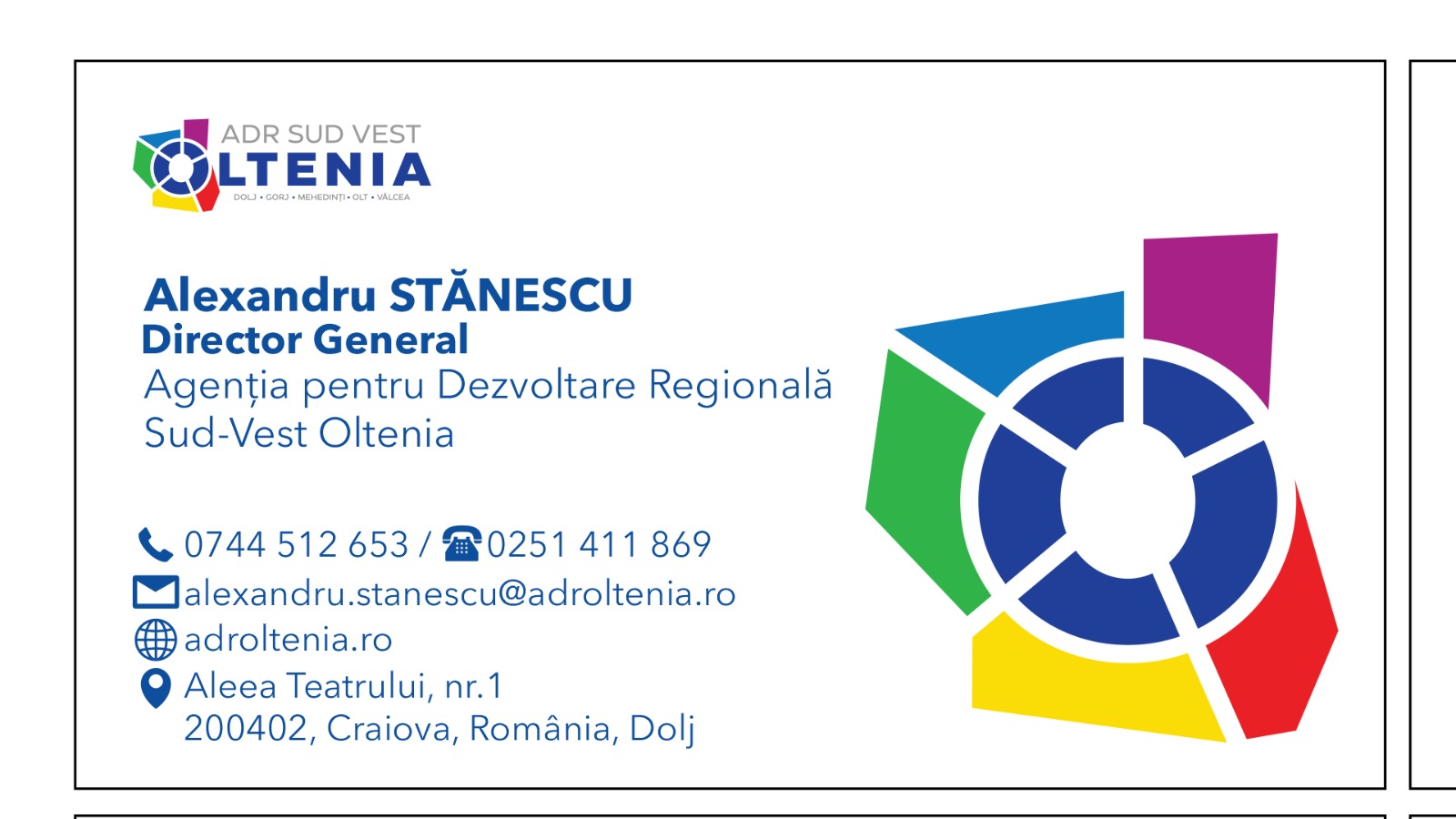 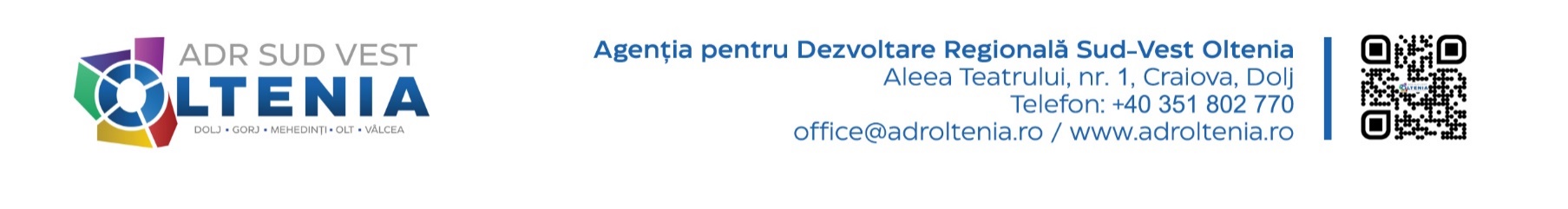 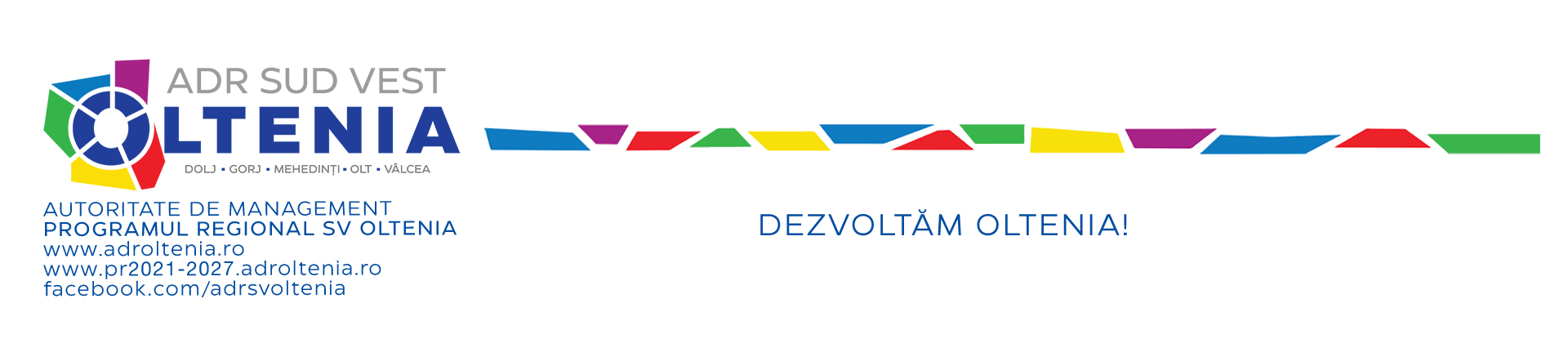 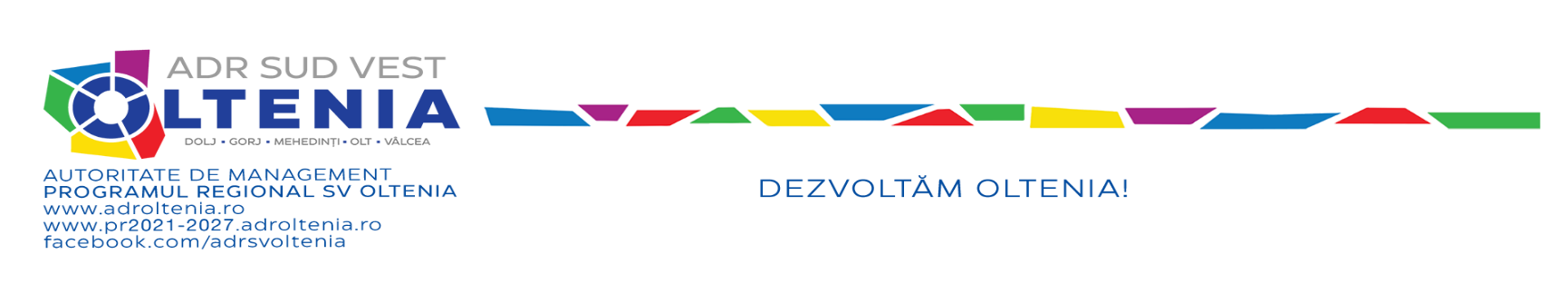 1
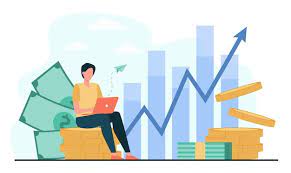 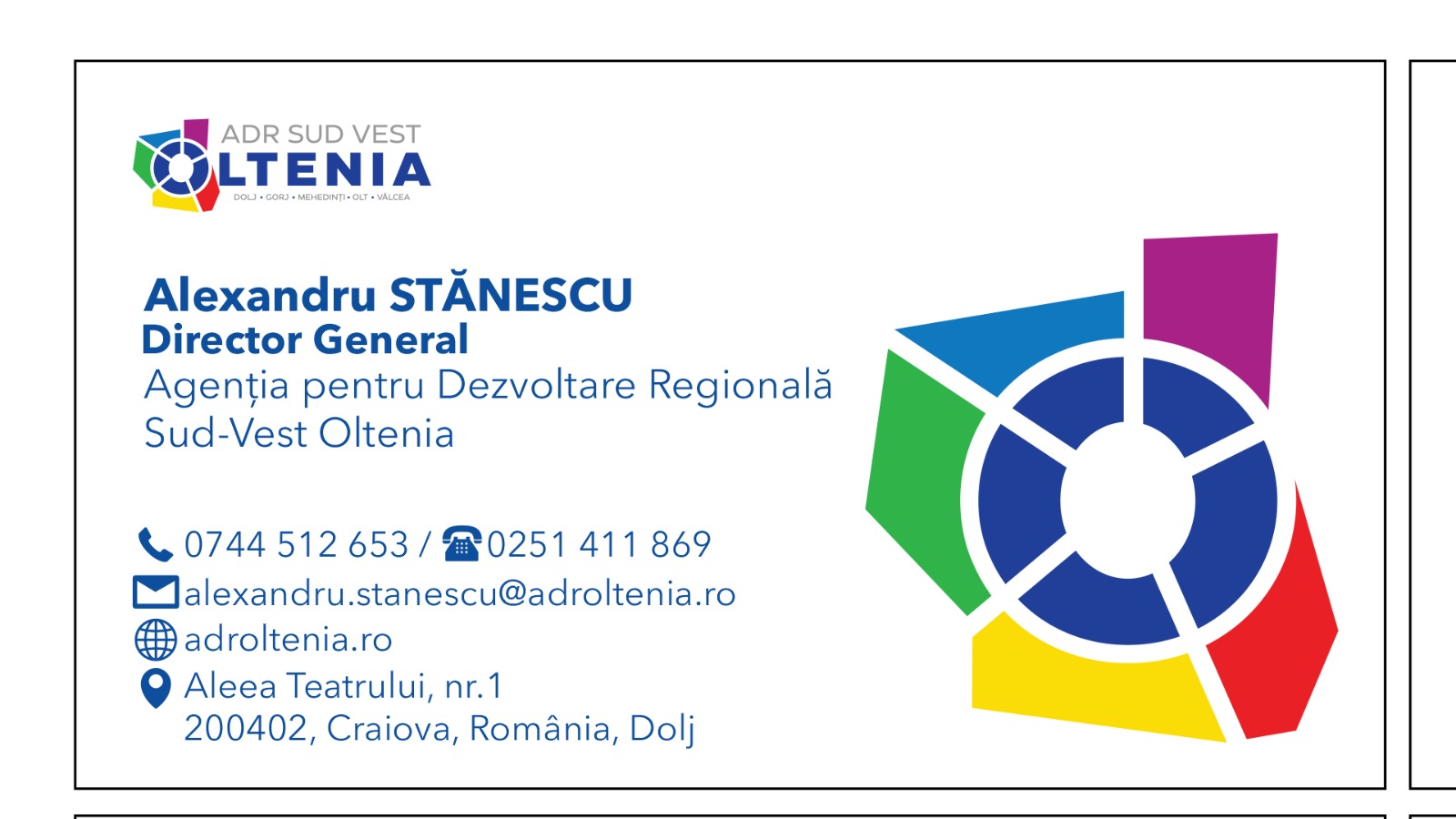 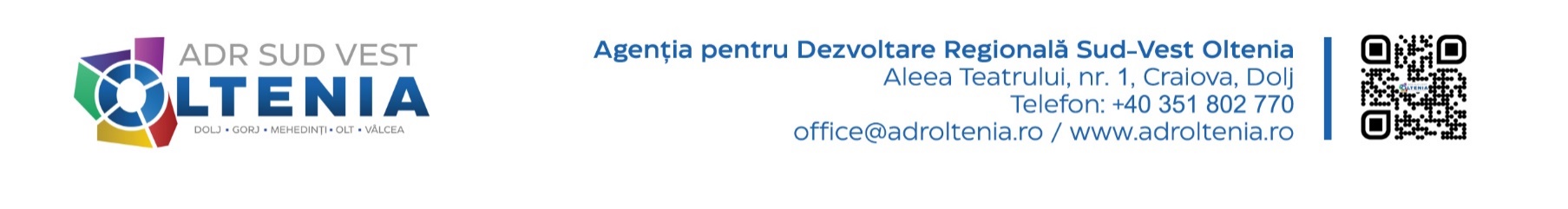 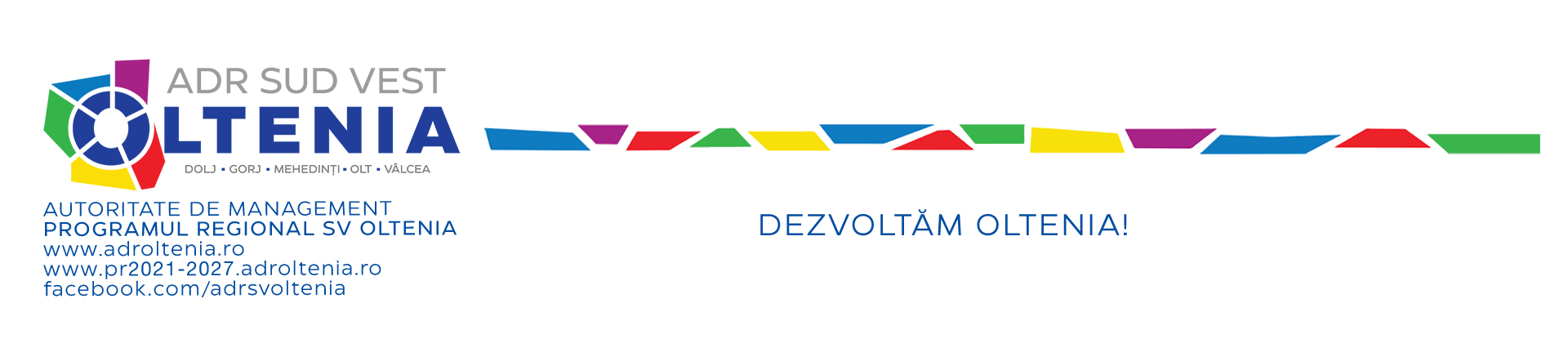 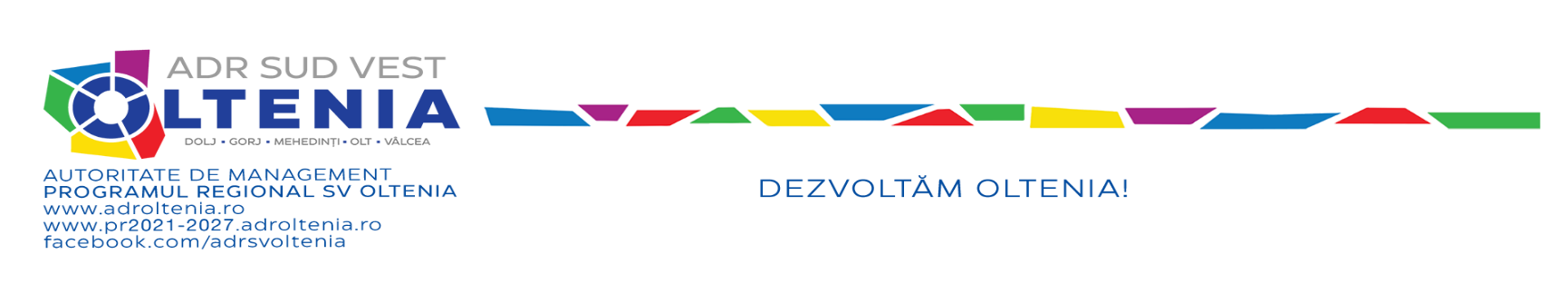 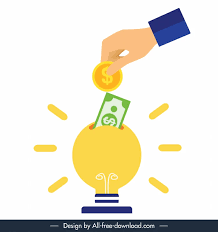 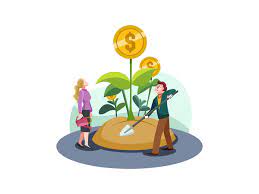 Rata de cofinanțare
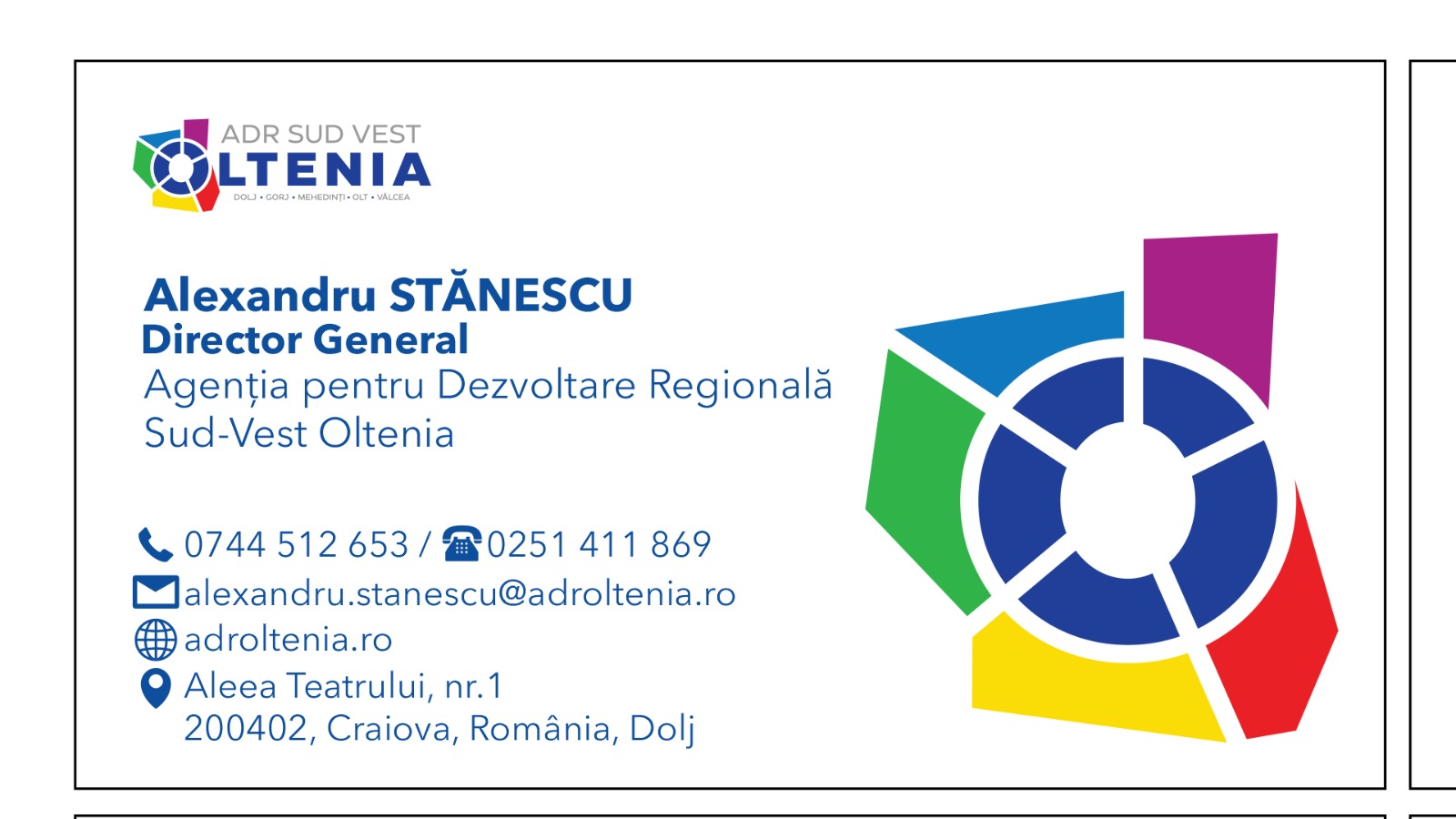 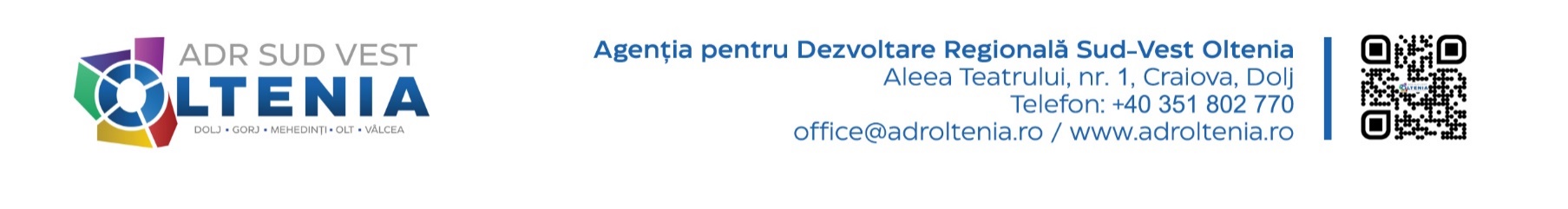 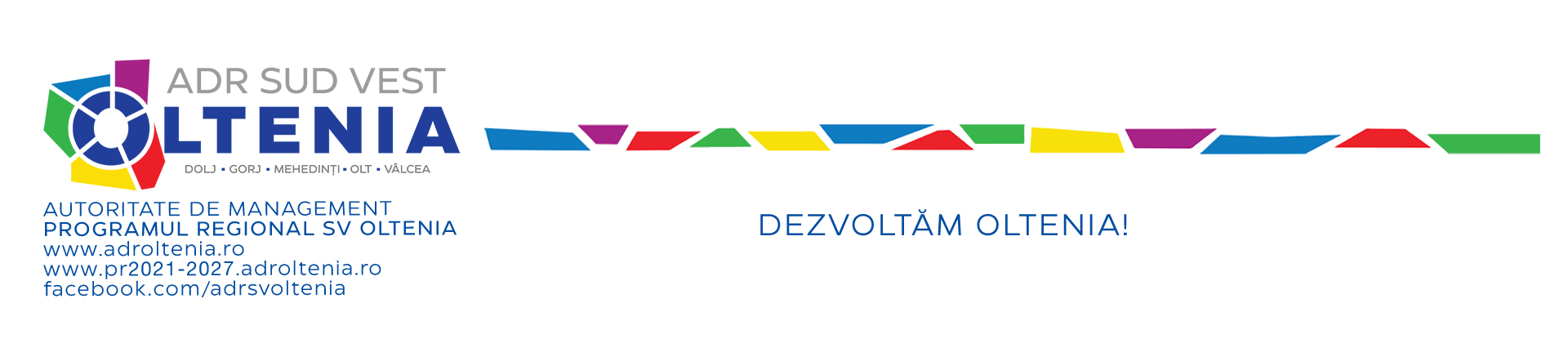 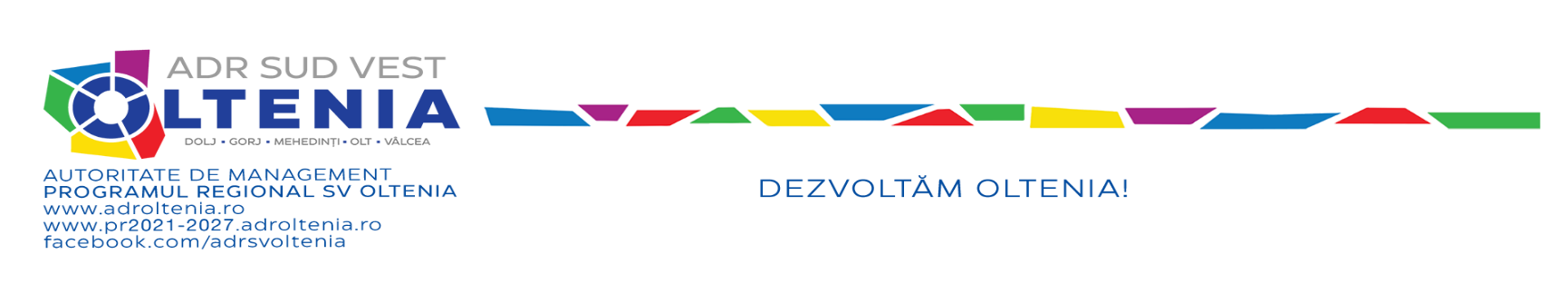 3
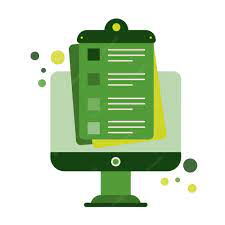 Reguli privind ajutorul de stat
În cadrul apelurilor lansate prin prezentul ghid se aplică 

Schema de măsuri de ajutor de stat și de minimis
 
pentru finanțarea investițiilor pentru dezvoltarea IMM care sprijină creșterea durabilă și crearea de locuri de muncă în cadrul Programului Tranziție Justă 2021-2027, aprobată prin Ordinul MIPE nr. 3996/19.10.2023
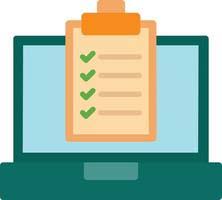 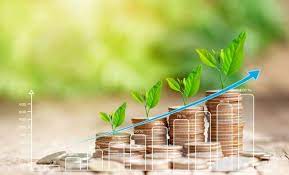 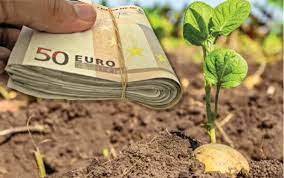 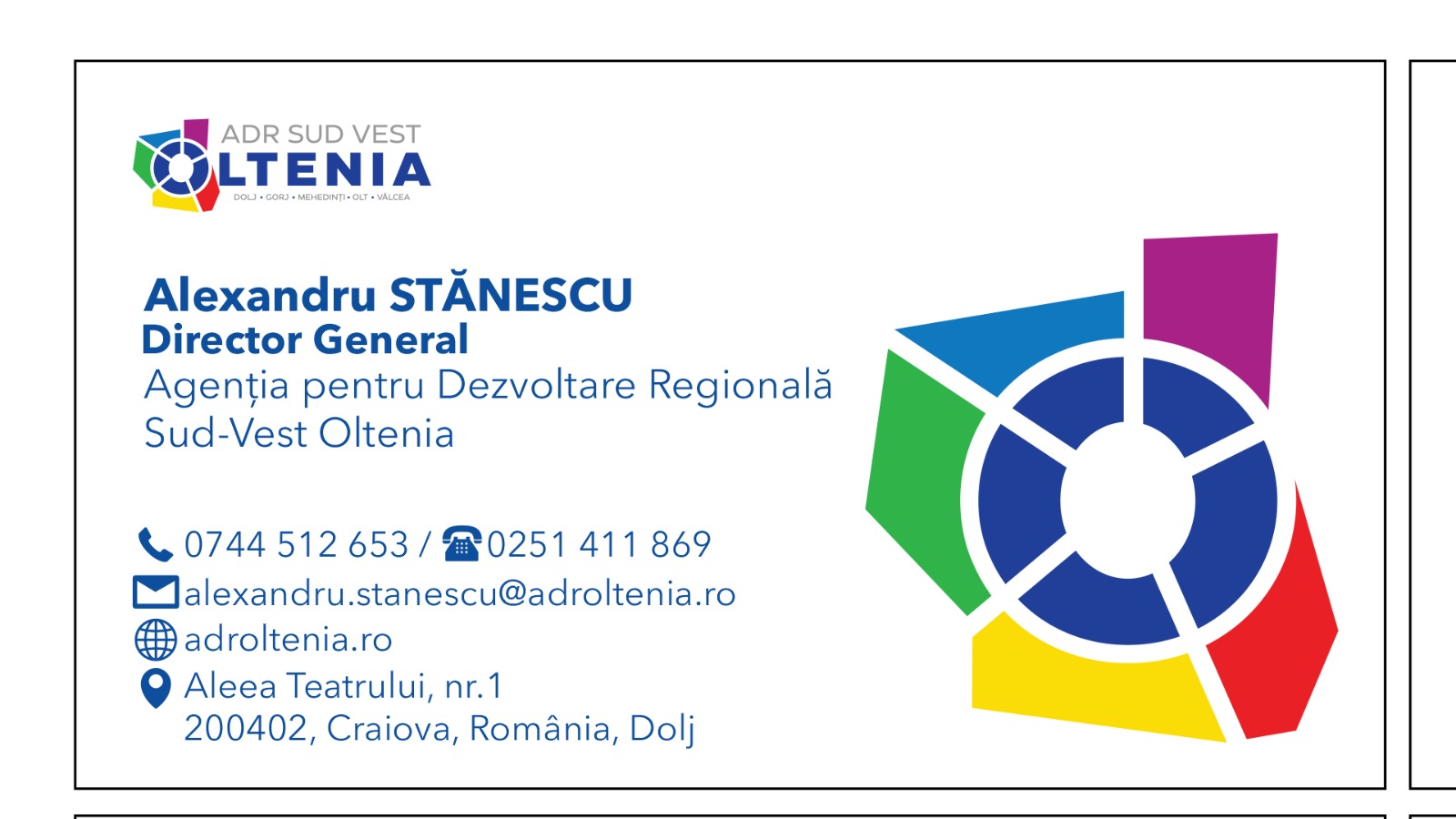 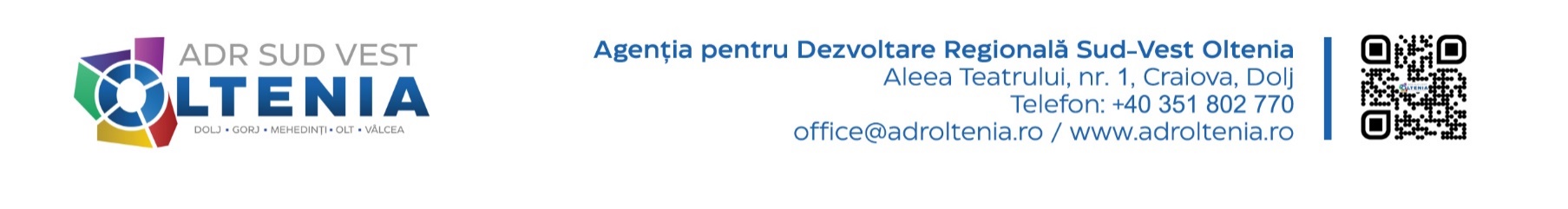 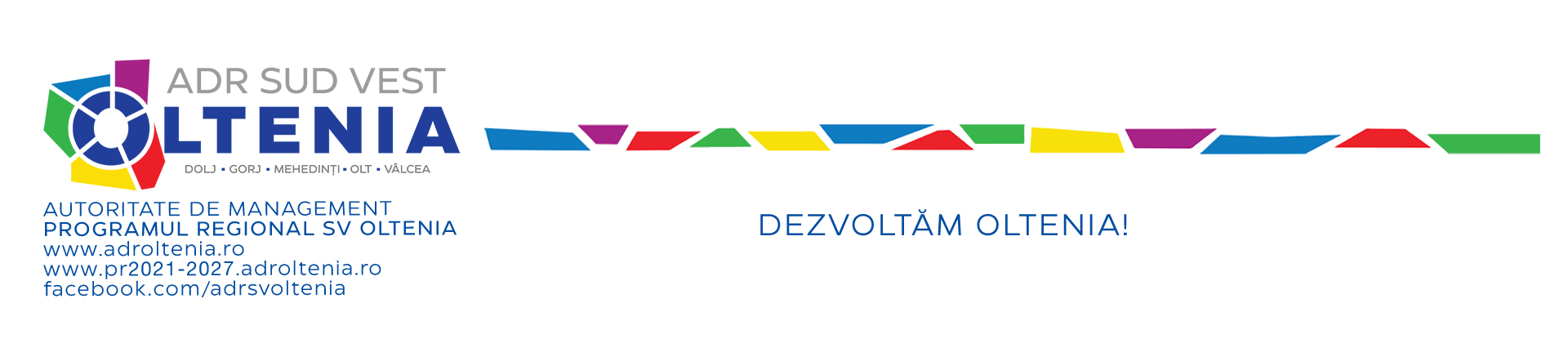 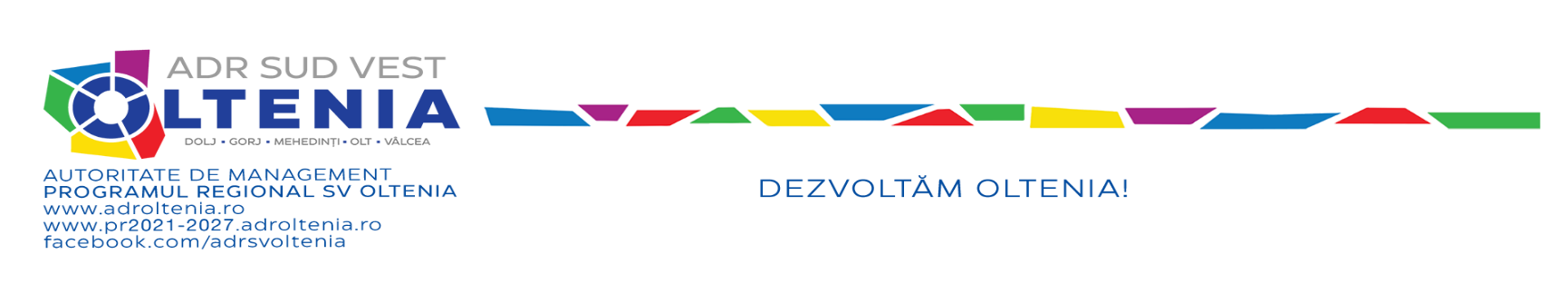 4
Zonele geografice vizate de apelul de proiecte
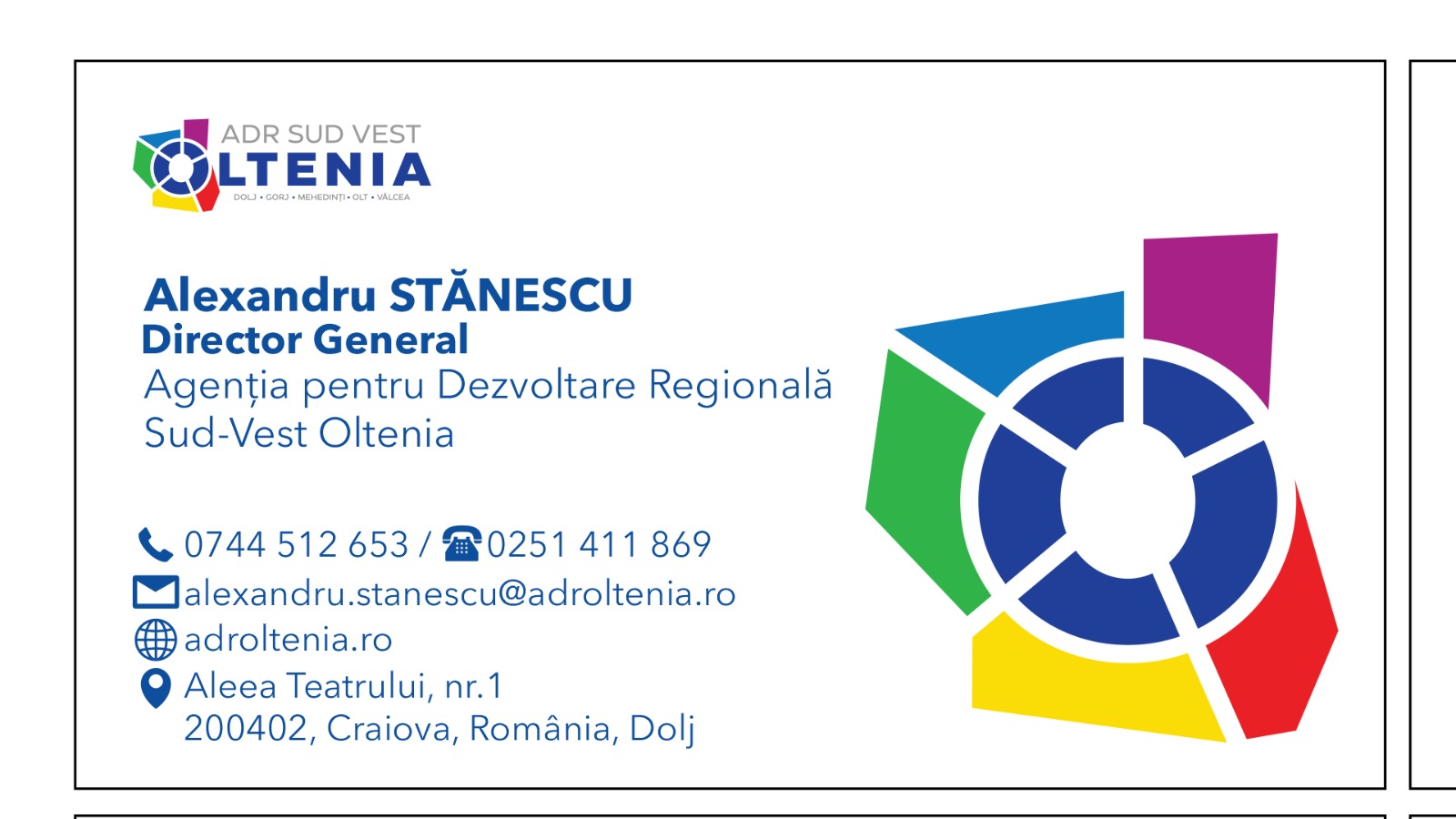 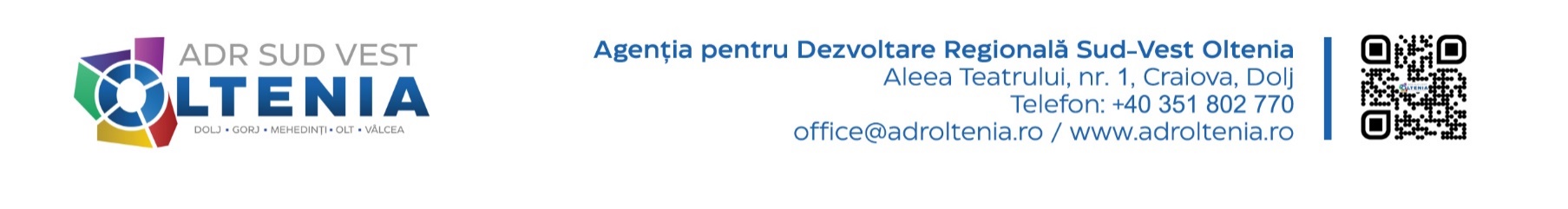 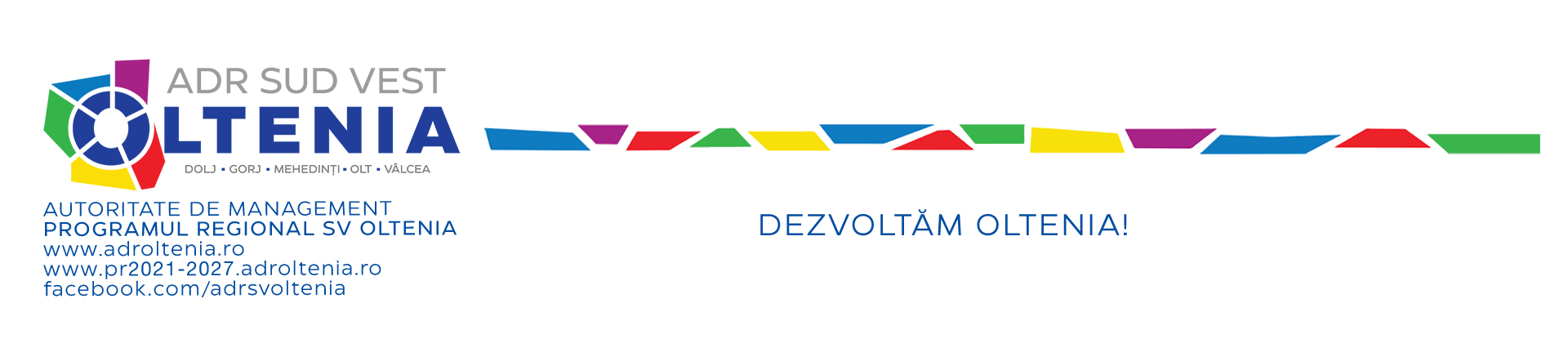 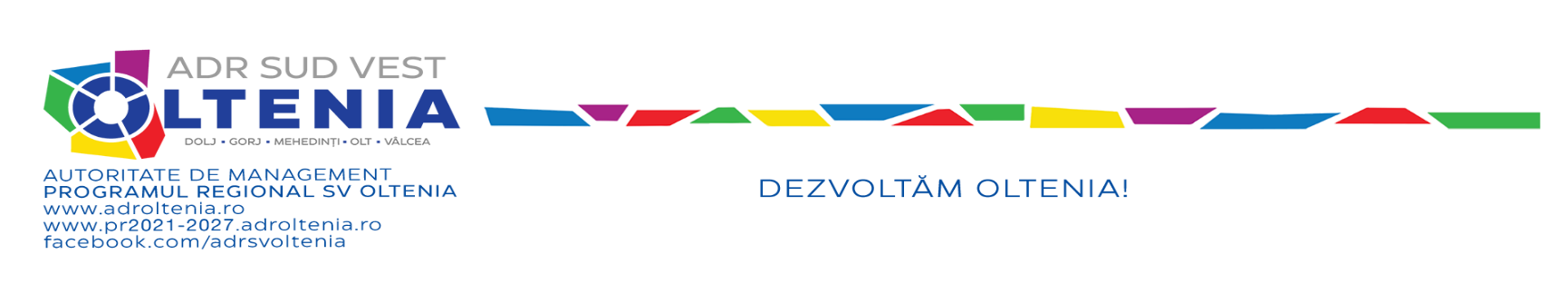 5
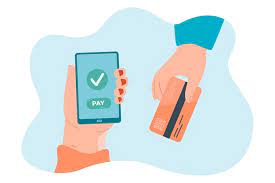 Acțiuni sprijinite în cadrul apelului
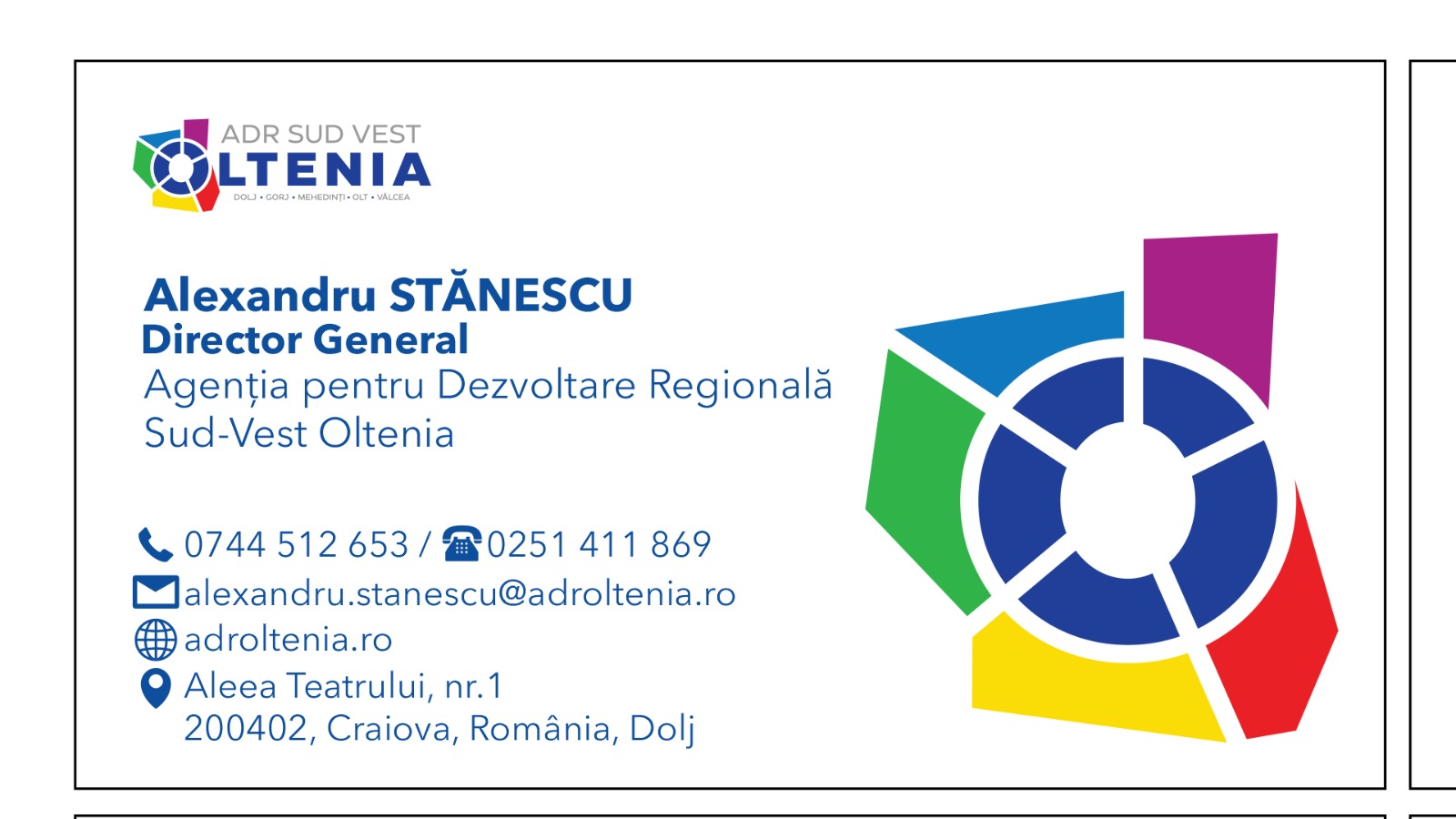 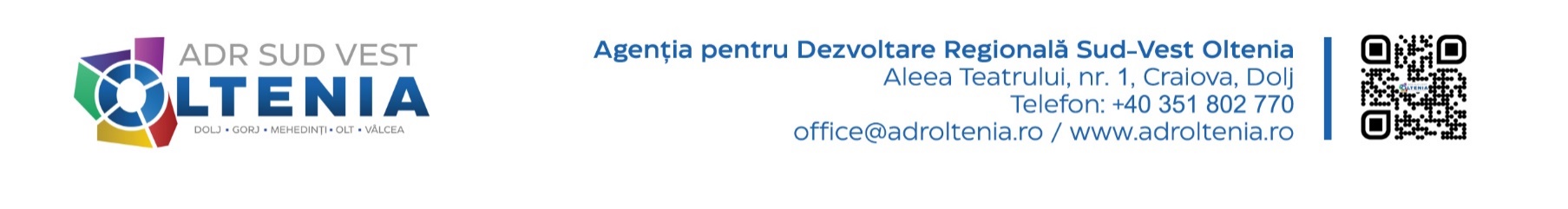 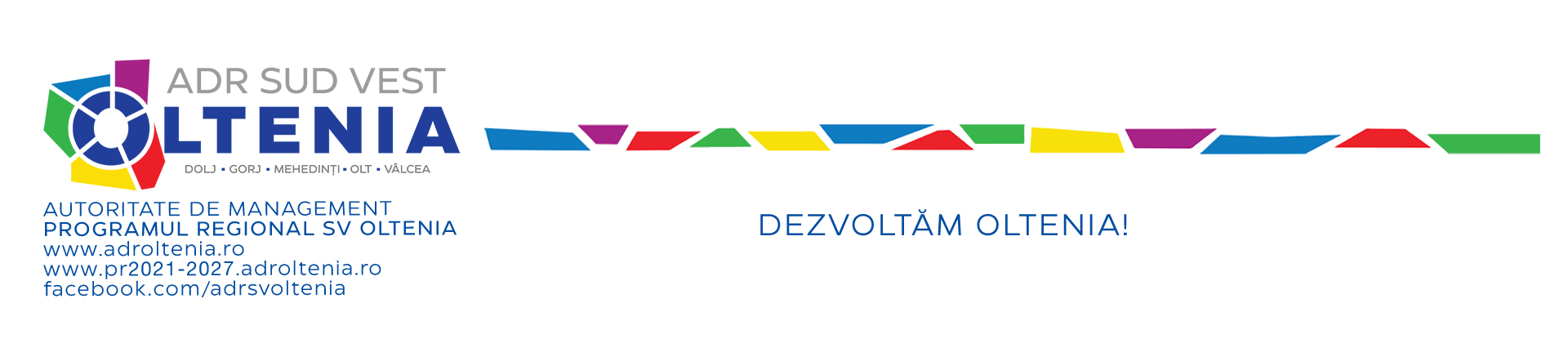 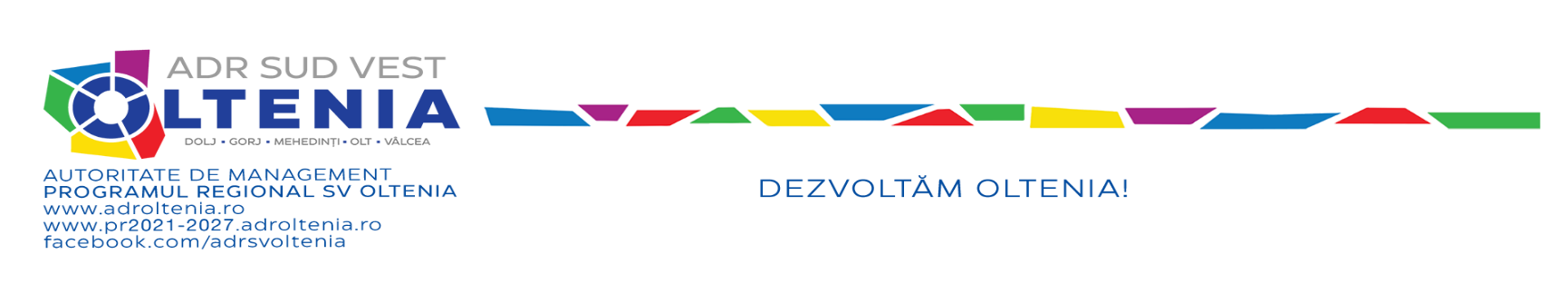 6
Categorii de solicitanti eligibili
1. Forma de constituire a solicitantului

Solicitantul este o societate constituită în baza Legii nr. 31/1990 privind societățile sau în baza Legii nr. 1/2005 privind organizarea şi funcţionarea cooperaţiei și in conformitate cu prevederile schemei de masuri de ajutor aplicabile. 
 
Societatea a fost înființată cel târziu la data de 31 decembrie 2021 și nu a avut activitatea suspendată temporar în anul curent depunerii cererii de finanțare - 2023/2024 și în anul fiscal anterior deschiderii apelului - 2022 

Sucursalele, agențiile, reprezentanțele sau alte unități fără personalitate juridică nu sunt eligibile.

Societatea a înregistrat profit din exploatare (>0 lei) în anul fiscal anterior deschiderii apelului (2022) 

Intreprinderile în dificultate sunt excluse din domeniul de aplicare al Regulamentului (UE) 1056/2021 privind instituirea Fondului pentru Tranziție Justă, art. 9, lit c. )
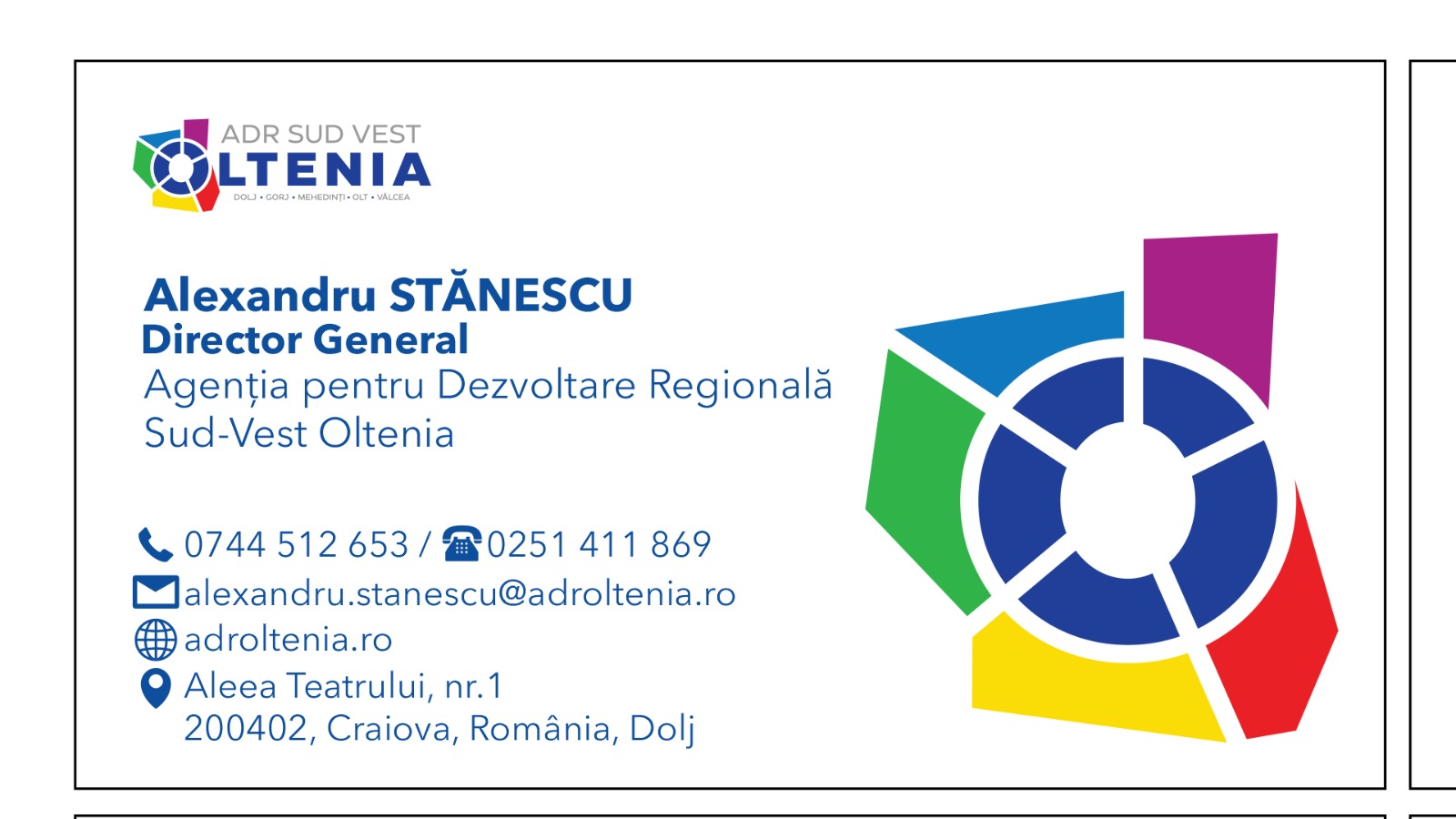 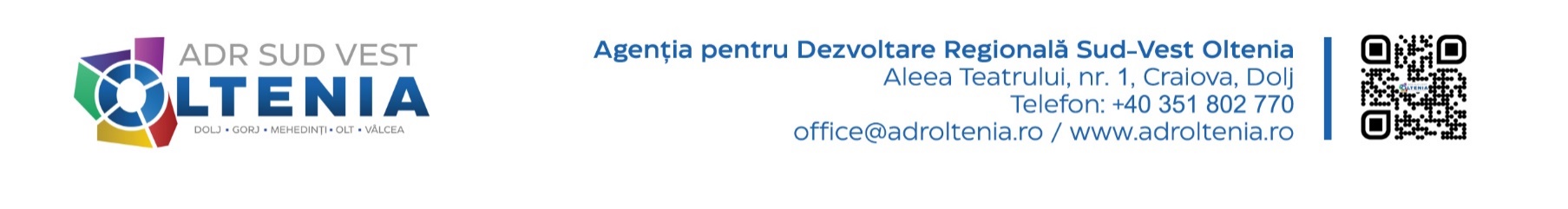 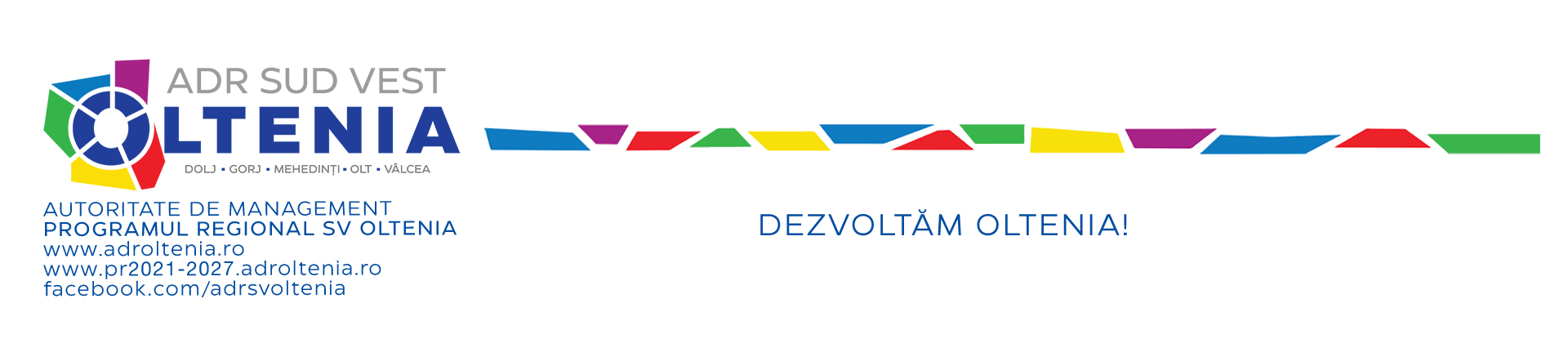 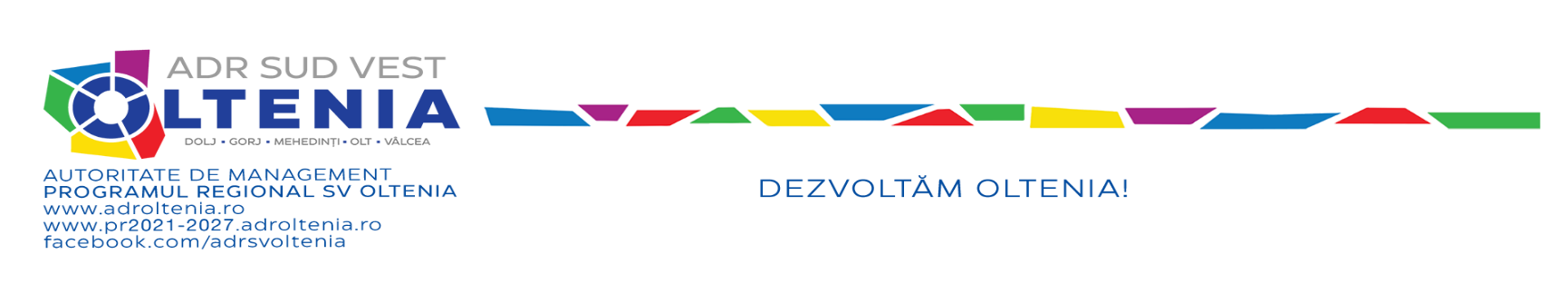 7
Categorii de solicitanti eligibili
2. Încadrarea solicitantului în categoria de IMM (microîntreprinderi, întreprinderi mici și întreprinderi mijlocii)

3. Solicitantul a înregistrat un număr mediu de salariați de cel puțin 1, în anul fiscal anterior deschiderii apelului de proiecte

4. Solicitantul se angajează și demonstrează că poate să suporte din surse proprii, sau din surse atrase care nu fac obiectul nici unui alt ajutor de stat/minimis, cofinanțarea prevăzută în prezentul ghid 

5. Solicitantul nu se încadrează în niciuna din situațiile de excludere în conformitate cu Declarația unică conform Anexei 3 la prezentul ghid

6. Demonstrarea drepturilor reale principale asupra imobilului
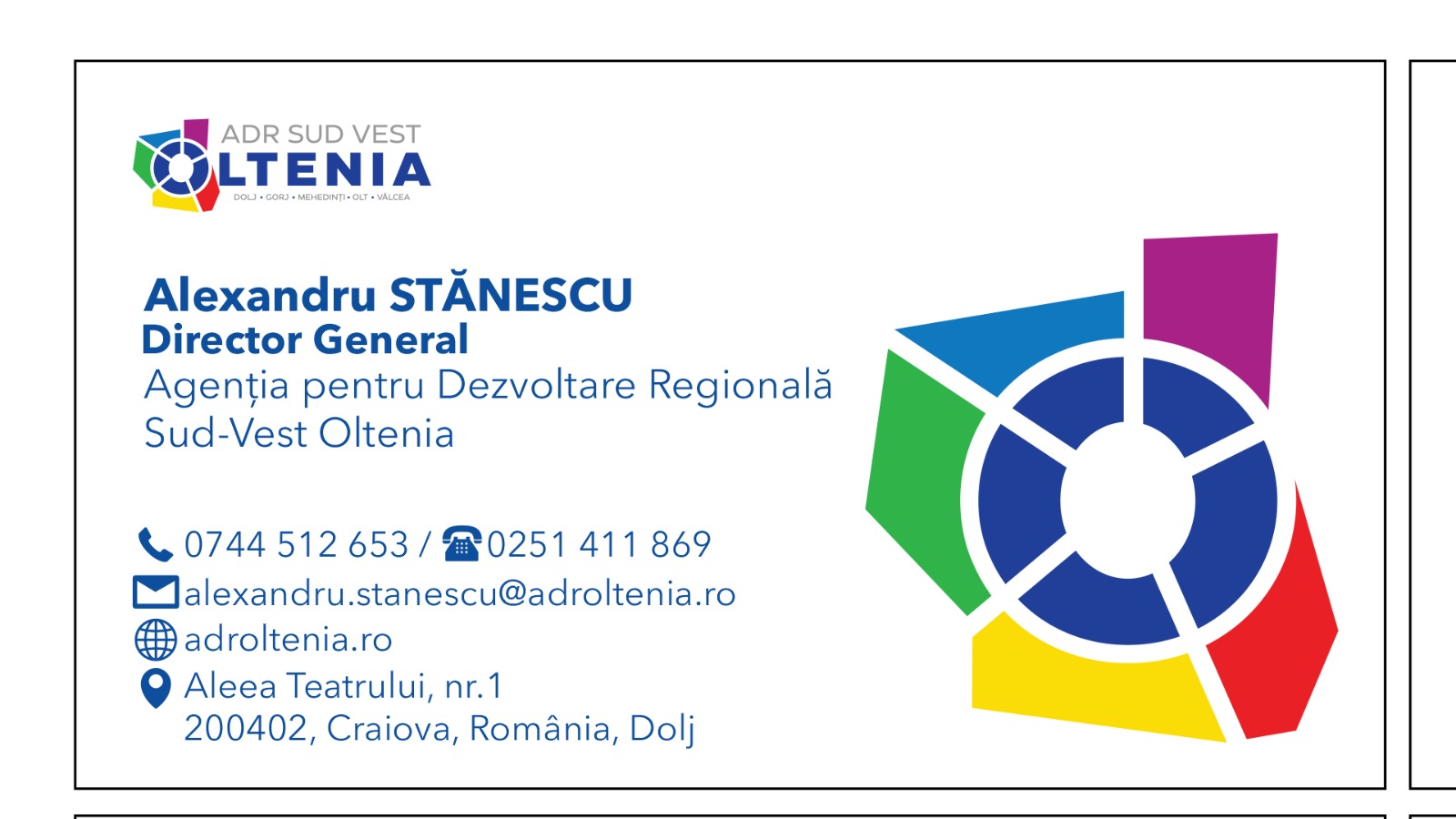 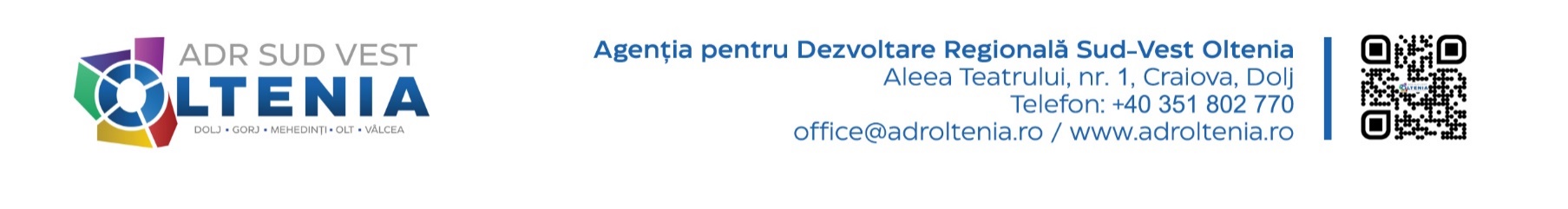 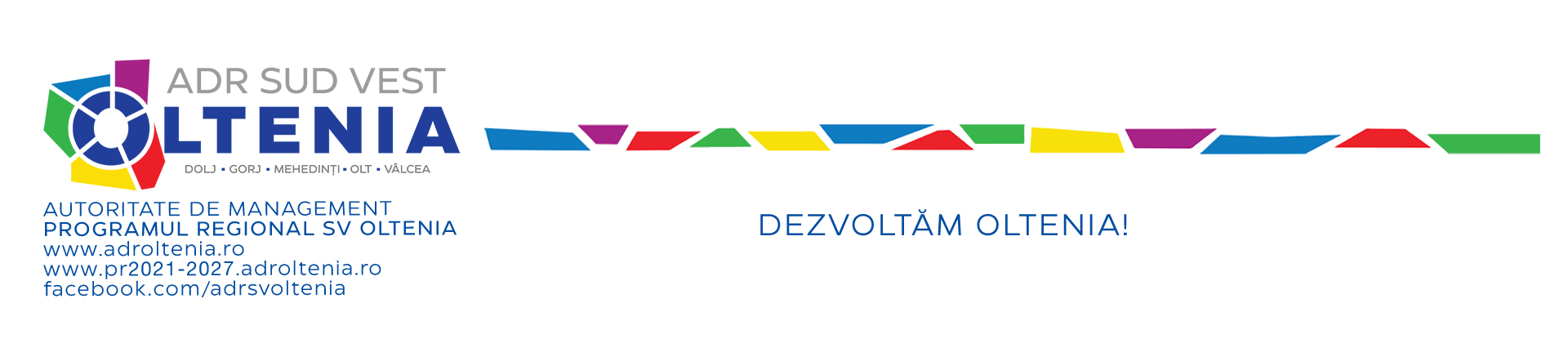 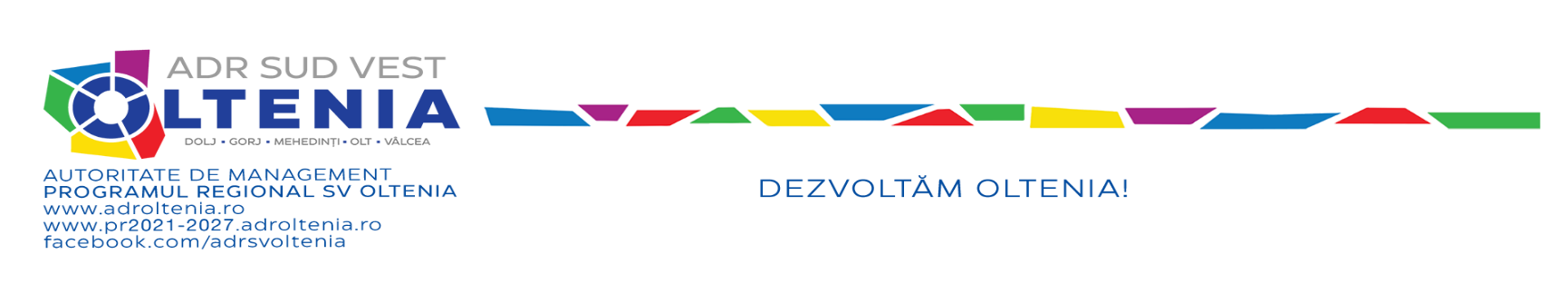 8
ELIGIBILITATEA PROIECTULUI
1. Încadrarea investiției în obiectivul programului, a priorității și acțiunii
a) Investițiile propuse trebuie să fie investiții inițiale, investiții în active corporale și necorporale:
crearea unei unități noi de producție și/sau servicii
extinderea capacității unei unități existente
diversificarea producției unei unități prin produse/servicii care nu au fost fabricate/prestate anterior;
o schimbare fundamentală a procesului general de producție a produsului (produselor) sau a prestării generale a serviciului (serviciilor) vizat(e) de investiția în unitate, cu scopul reconversiei economice pentru o economie verde.

b) Investițiile propuse trebuie să implice investiții productive și să demonstreze crearea de noi locuri de muncă durabile: numărul minim de locuri de muncă obligatoriu a fi realizat este de 1 loc de muncă nou creat la maximum 175 000 euro finanțare nerambursabilă solicitată, cu excepția proiectelor ce depășesc 5.000.000 Euro pentru care valoarea solicitată/loc de muncă creat este de 150.000 euro.
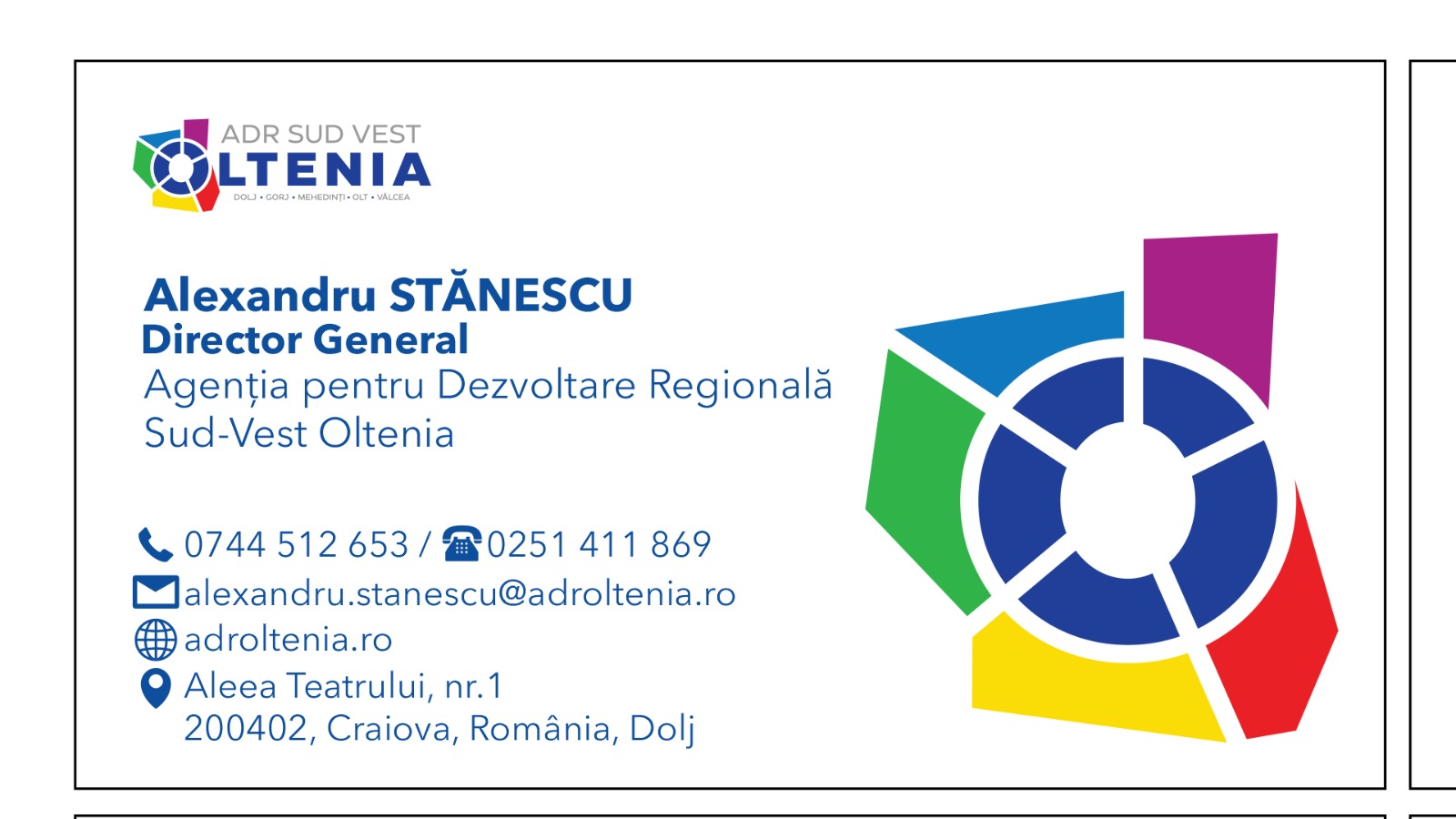 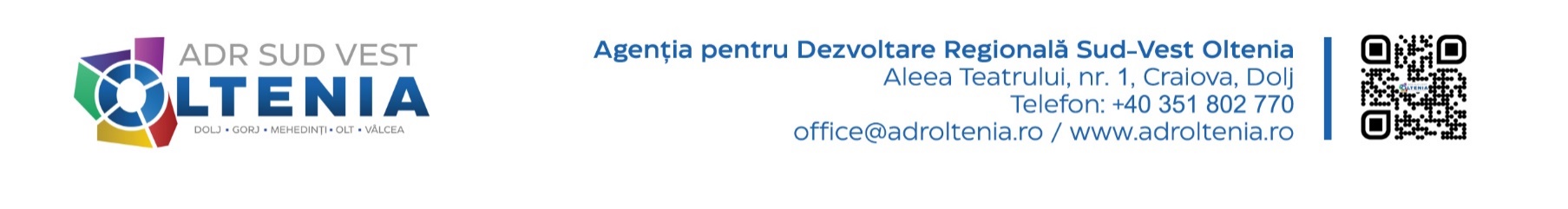 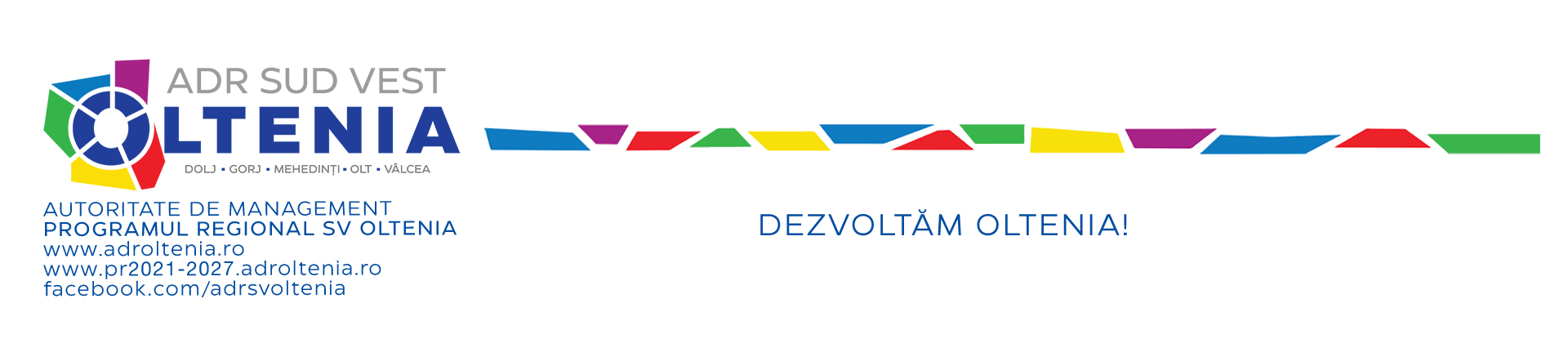 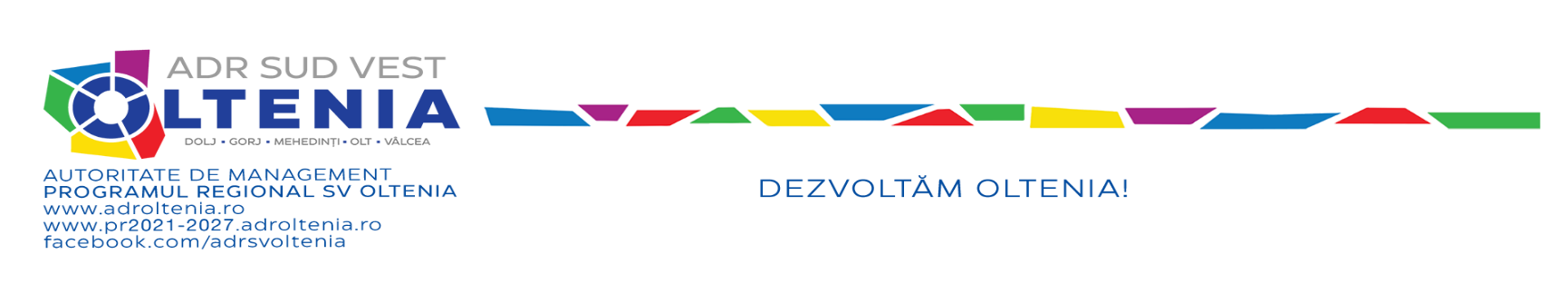 ELIGIBILITATEA PROIECTULUI
2. Domeniul de activitate în care se realizează investiția - Prin apelurile de proiecte lansate se finanțează investiții numai în domeniile de activitate eligibile

3. Locul de implementare - Unitatea de producție/ prestare servicii finanțată trebuie să fie localizată în zona vizată de apel.

4. Nu sunt eligibile proiectele care includ investiții demarate  înainte de depunerea cererii de finanțare 

5. Proiectele nu includ activități care au făcut parte dintr-o operațiune care este relocată sau care ar constitui un transfer al unei activități productive.
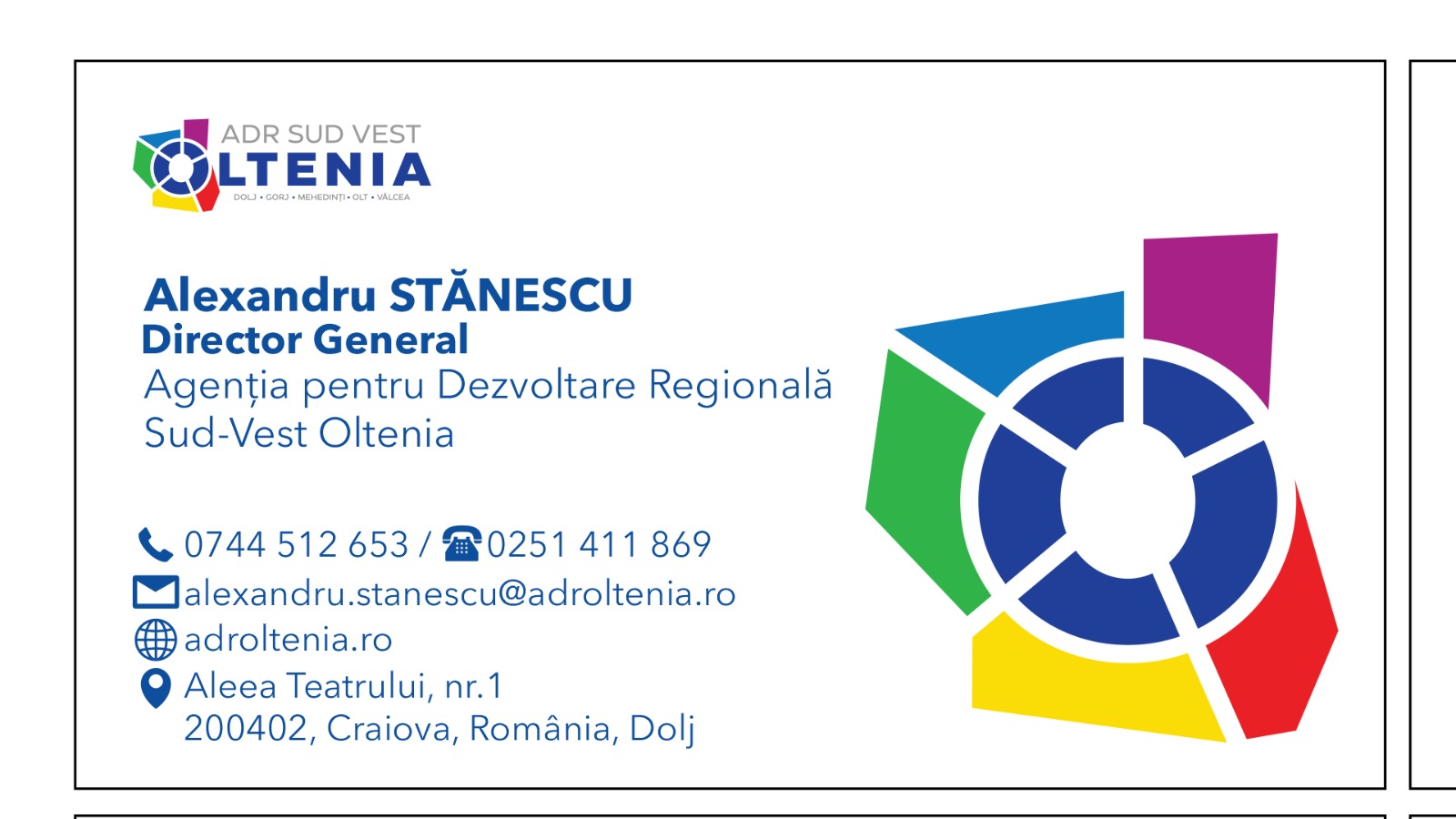 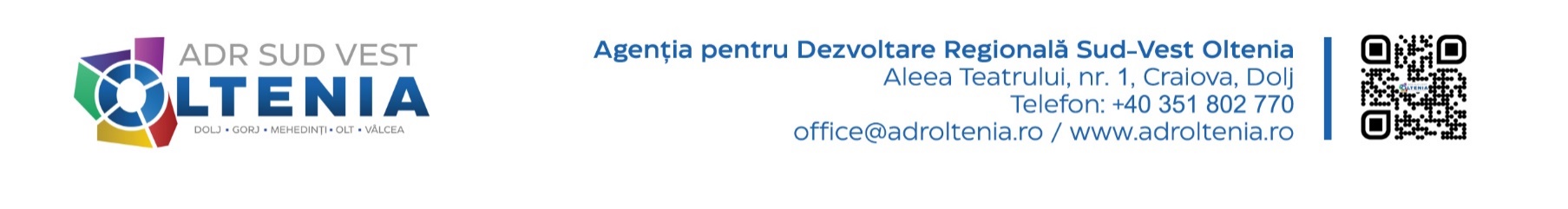 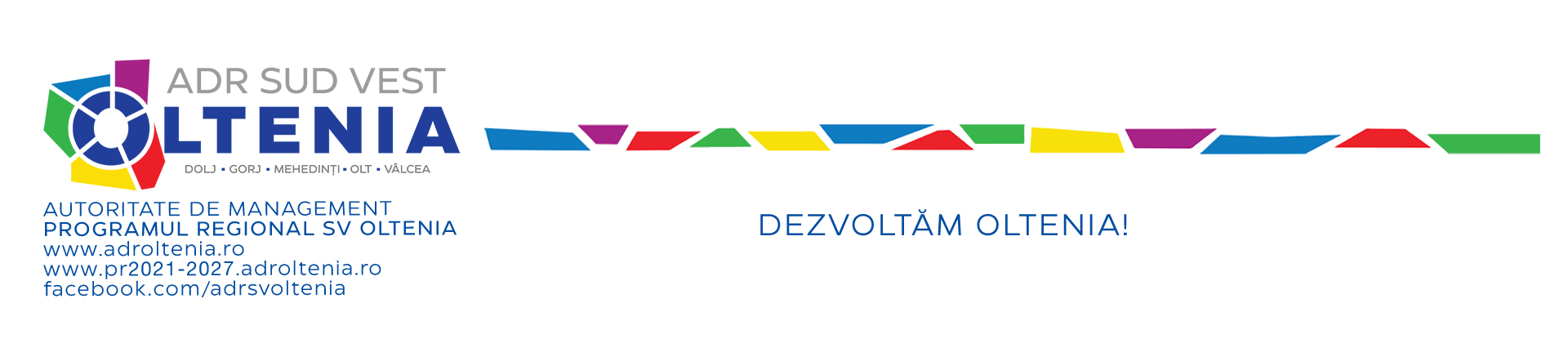 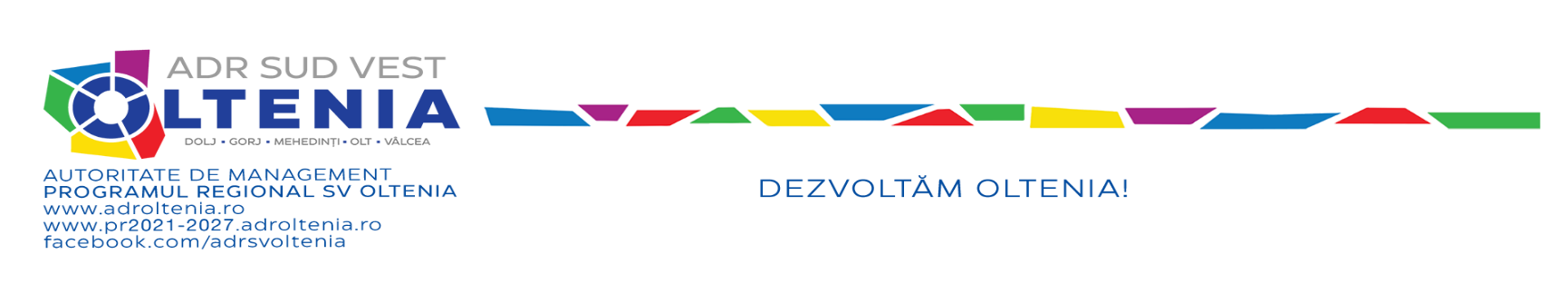 ELIGIBILITATEA PROIECTULUI
6. Proiectul nu include activități care au făcut sau ar fi trebuit să facă obiectul unei proceduri de recuperare în urma transferului unei activități de producție în afara zonei vizate de apel și nu include activități/investiții asupra unor obiective de investiție aflate în perioada de durabilitate/ de garanție a altor finanțări europene și/sau de la bugetul de stat.

7. Acolo unde este cazul, proiectul  face obiectul unei evaluări a impactului asupra mediului


8. Proiectul nu include activități care fac în mod direct obiectul unui aviz motivat al Comisiei cu privire la o încălcare în temeiul art. 258 din TFUE care pune în pericol legalitatea și regularitatea cheltuielilor sau desfășurarea acestuia.
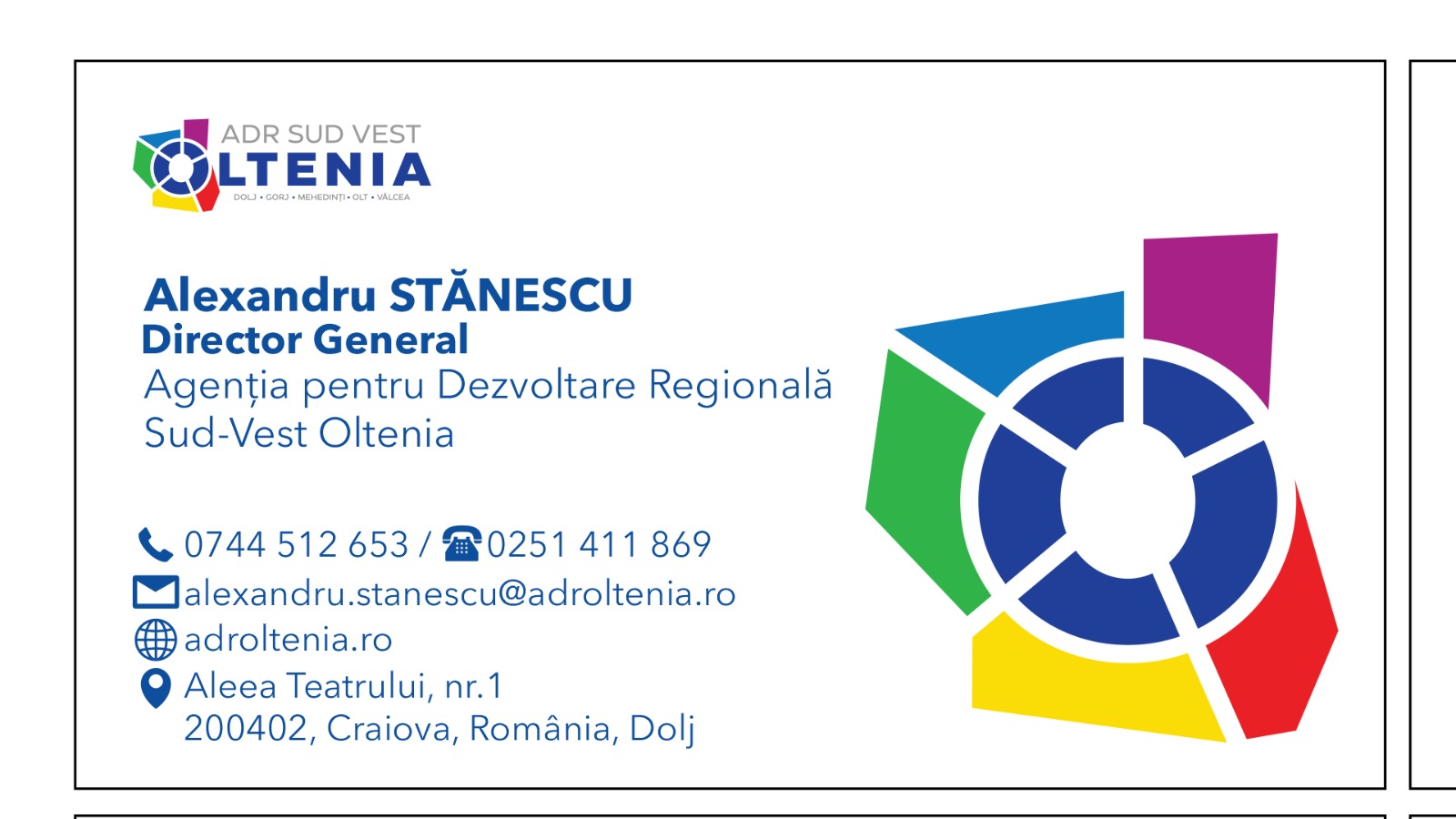 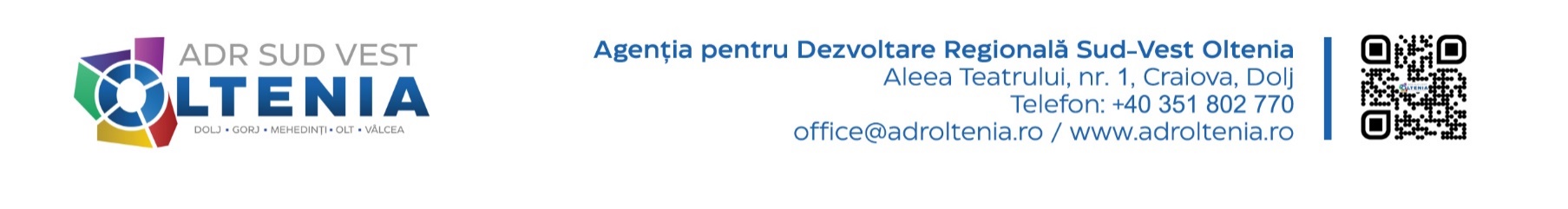 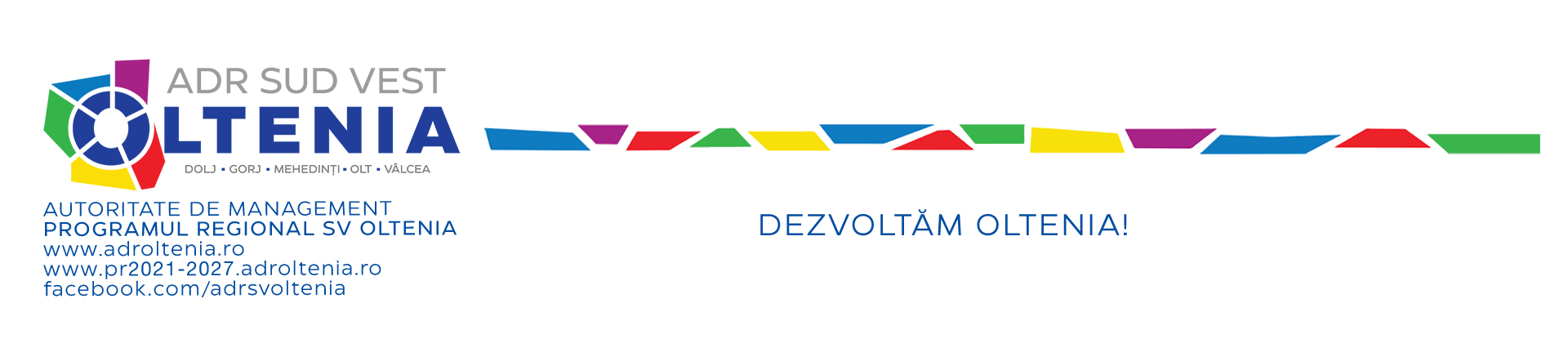 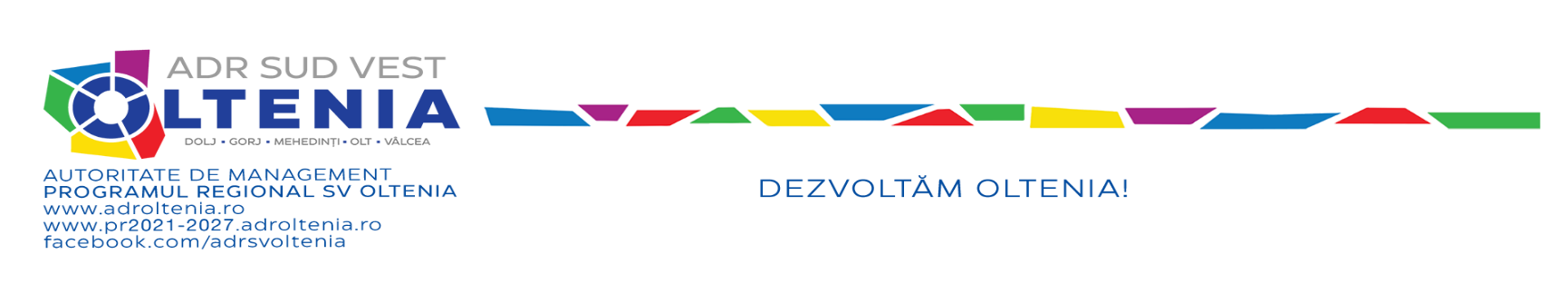 ELIGIBILITATEA PROIECTULUI
9. Proiectul respectă reglementările naţionale şi comunitare privind eligibilitatea cheltuielilor, promovarea egalităţii de şanse şi politica nediscriminatorie;dezvoltarea durabilă, DNSH, drepturile fundamentale si Carta drepturilor fundamentale a UE, accesibilitatea pentru persoanele cu dizabilitati, tehnologia informaţiei; achiziţiile publice, dacă este cazul; informare şi publicitate; ajutorul de stat precum şi orice alte prevederi legale aplicabile fondurilor europene structurale și de investiții.


10. Proiectul nu a mai beneficiat de finanțare publică în ultimii 5 ani înainte de data depunerii cererii de finanţare



11.Încadrarea proiectului in valorile minime/maxime ale finanțării nerambursabile acordate, respectiv 200.000 euro – 8.000.000  euro.
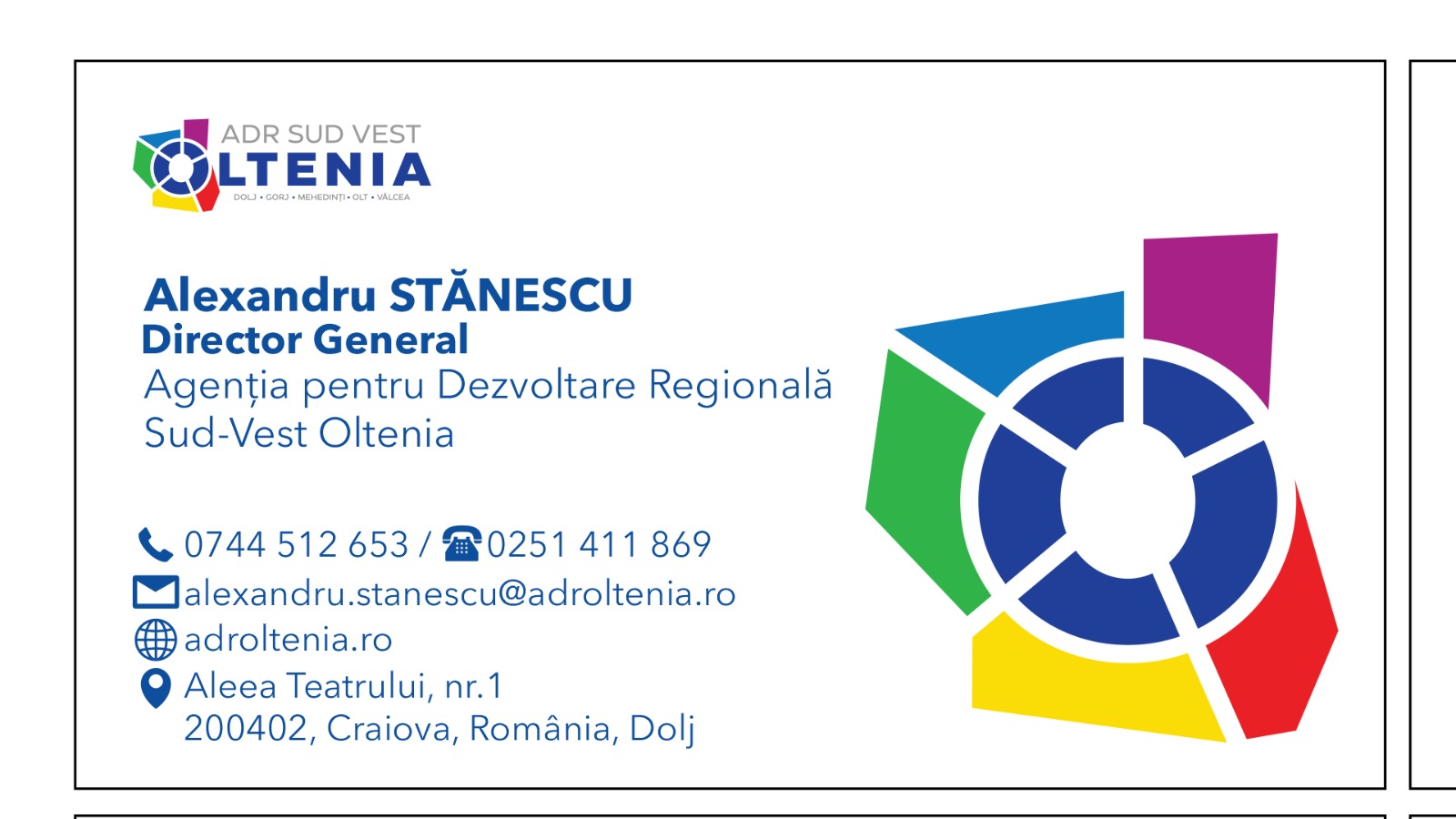 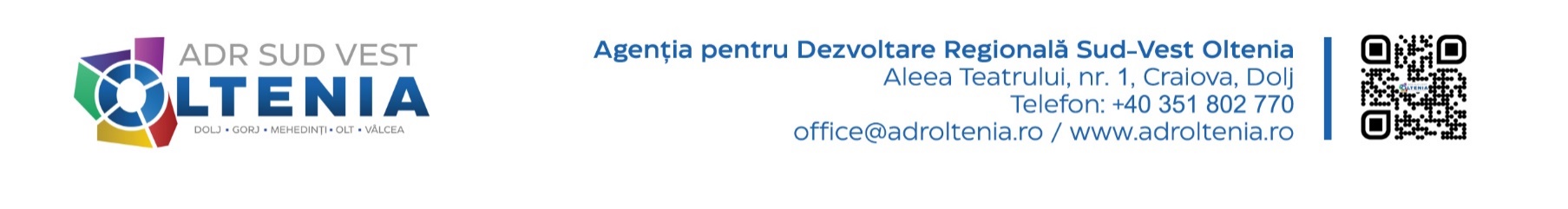 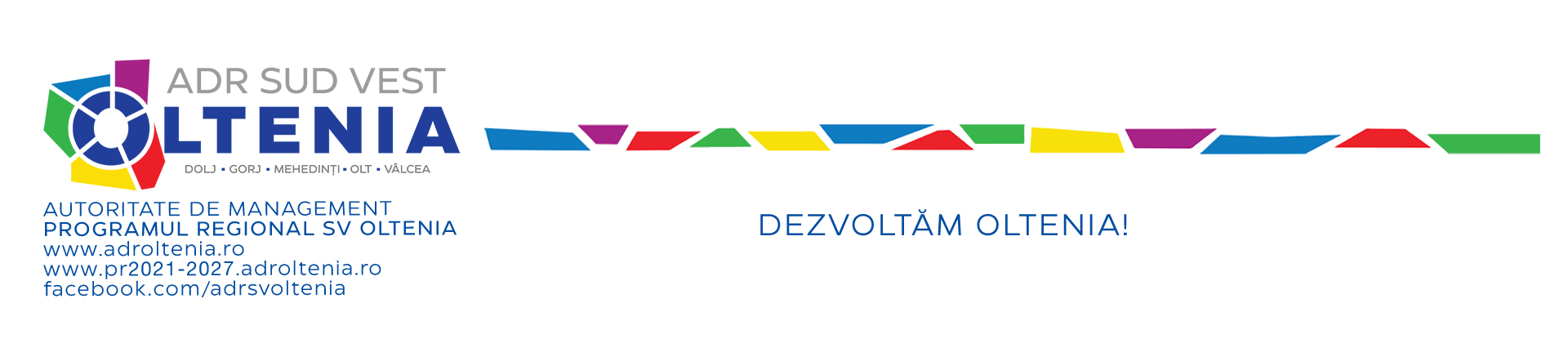 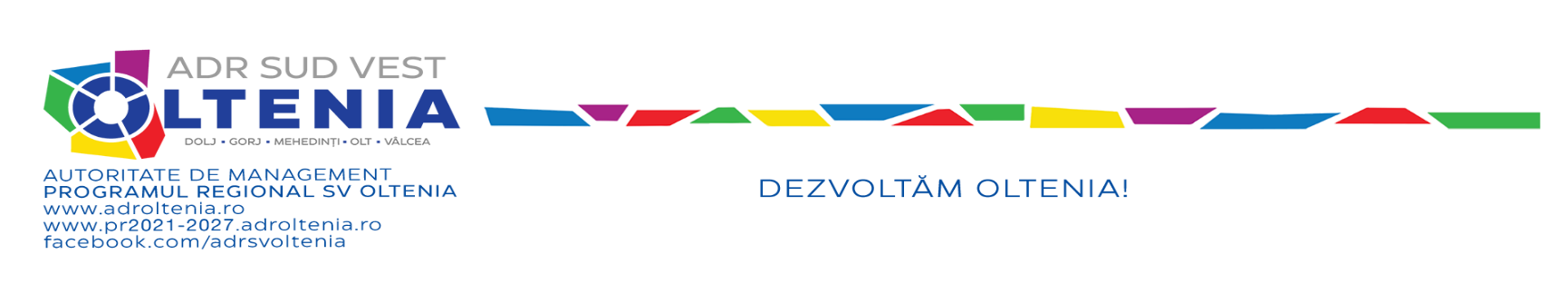 ELIGIBILITATEA ACTIVITATILOR
Activități eligibile finanțabile prin ajutor de stat regional:
a) Investiții în active corporale:
lucrări de construire, extindere a spațiilor de producție/ prestare de servicii, inclusiv a utilităților generale aferente. Lucrările de modernizare pot fi eligibile doar daca sunt aferente investiției inițiale și implică modificări/îmbunătățiri substanțiale ale infrastructurii existente, în limita a maxim 10% din costurile aferente ajutorului de stat regional.
achiziționare de echipamente tehnologice, utilaje, instalații de lucru, mobilier, echipamente informatice, birotică, de natura mijloacelor fixe, cu excepția mijloacelor de transport;
achiziționare de instalații/ echipamente specifice în scopul implementării măsurilor legate de contribuția la dezvoltarea durabilă punctate în cadrul evaluării tehnice și financiare - introducerea sau adoptarea de tehnologii verzi. Aceste elemente nu pot constitui obiectivul unic al investiției unice.
b) Investiții în active necorporale: brevete, licențe, mărci comerciale, programe informatice aferente investiției propuse, alte drepturi şi active similare, utilizate exclusiv în domeniul de activitate vizat de proiect. Programele informatice trebuie să fie legate de obiectul investiției inițiale. Valoarea eligibilă a activelor necorporale nu poate depăși 5% din valoarea eligibilă a activelor corporale. 
c) Activități care respectă principiul economiei circulare și sunt asociate investiției inițiale propuse a fi realizate prin proiect.
Proiectul propus trebuie să cuprindă, obligatoriu, investiții în active corporale (construire/extindere si/sau dotare/ cu active corporale) finanțabile prin ajutor de stat regional.
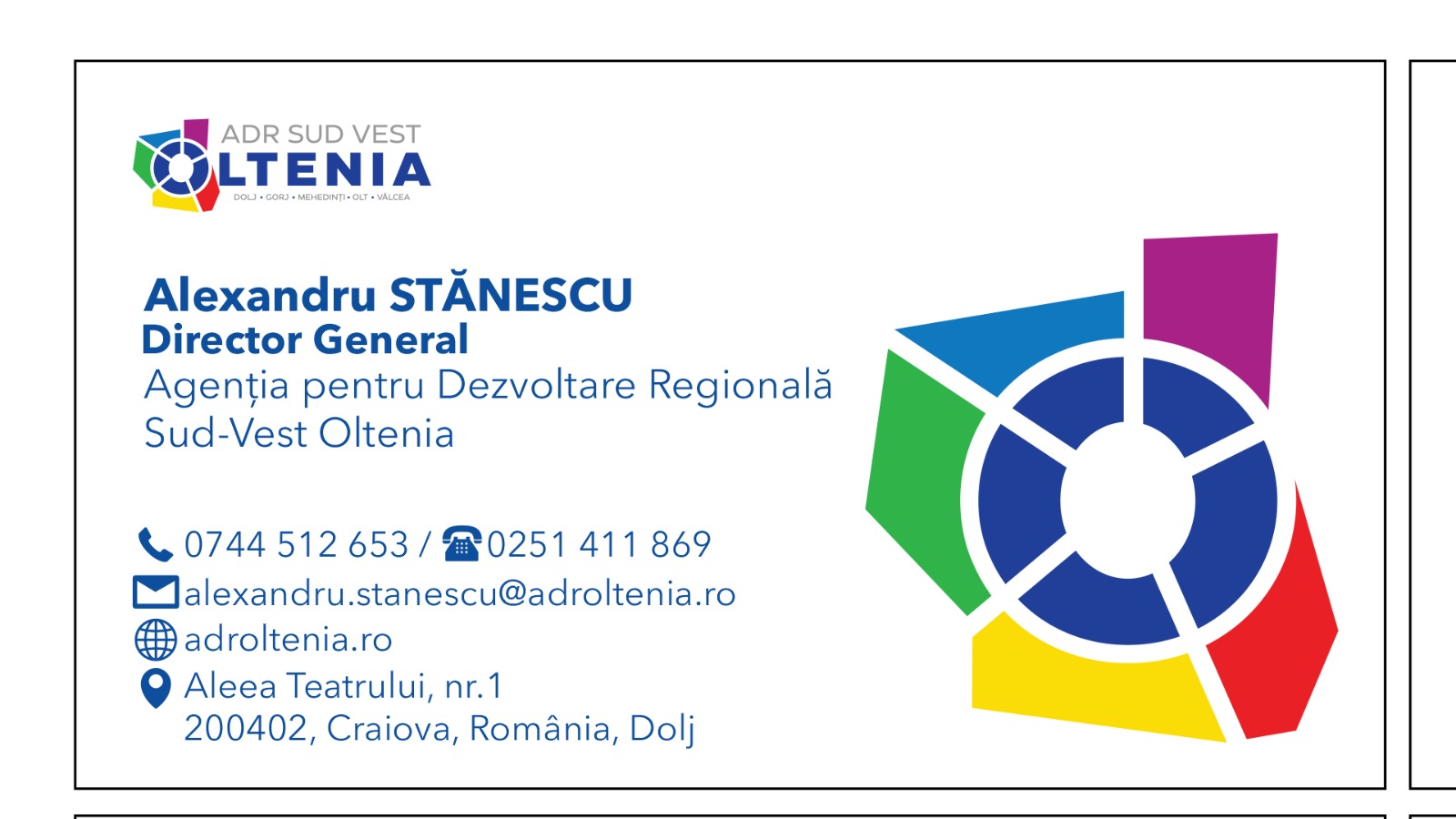 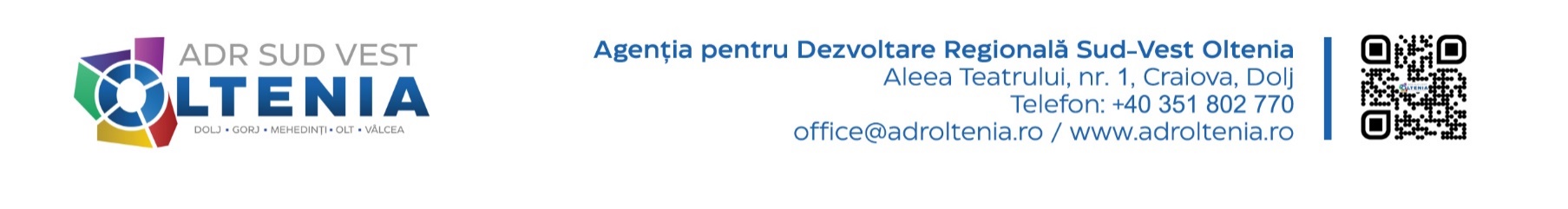 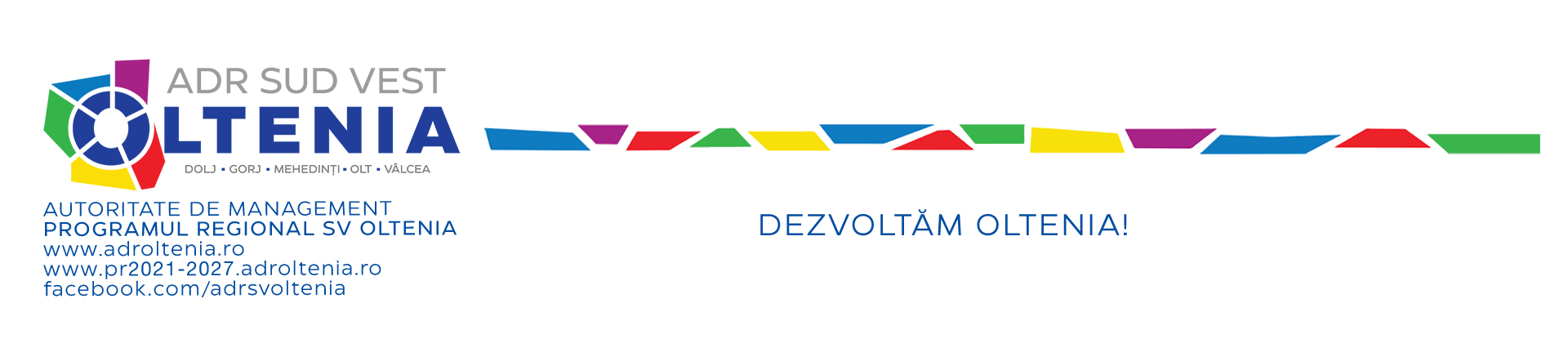 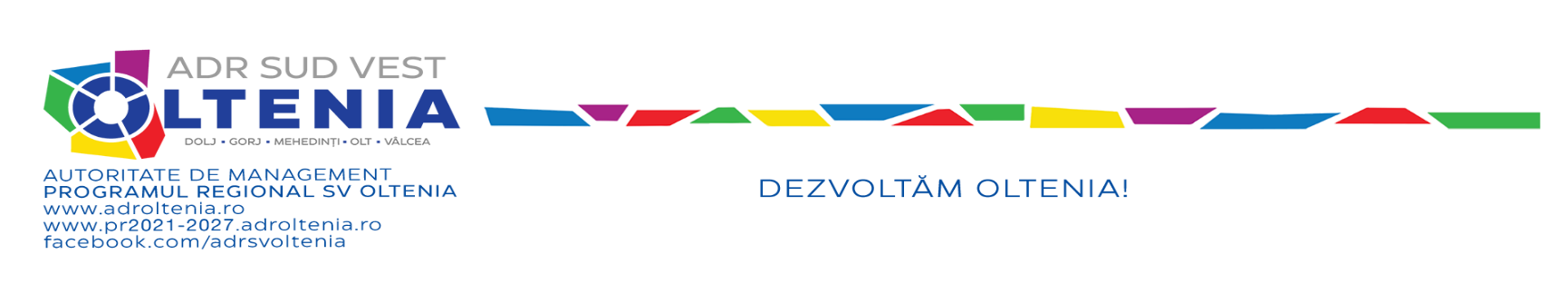 ELIGIBILITATEA ACTIVITATILOR
Activități eligibile finanțabile prin ajutor de minimis:
Activități de formare profesională pentru activitatea asociată investiției inițiale

Activități de consultanță pentru pregătirea documentației de proiect 

Activități de proiectare. 

Activități de asistență tehnică a proiectantului, diriginte de șantier autorizat.

Cercetare, dezvoltare, inovare în vederea prototipării și punerii pe piață a unor produse noi/inovative

Certificarea / recertificarea produselor, serviciilor, proceselor, de un organism de certificare acreditat.

Certificarea / recertificarea sistemelor de management al calității, al mediului, al siguranţei alimentelor, al sănătăţii şi securităţii ocupaţionale, al securității informaţiilor, al energiei, al calității pentru dispozitive medicale, al serviciilor IT, al responsabilității sociale, simple sau integrate.

Activități obligatorii de informare şi publicitate aferente proiectului.
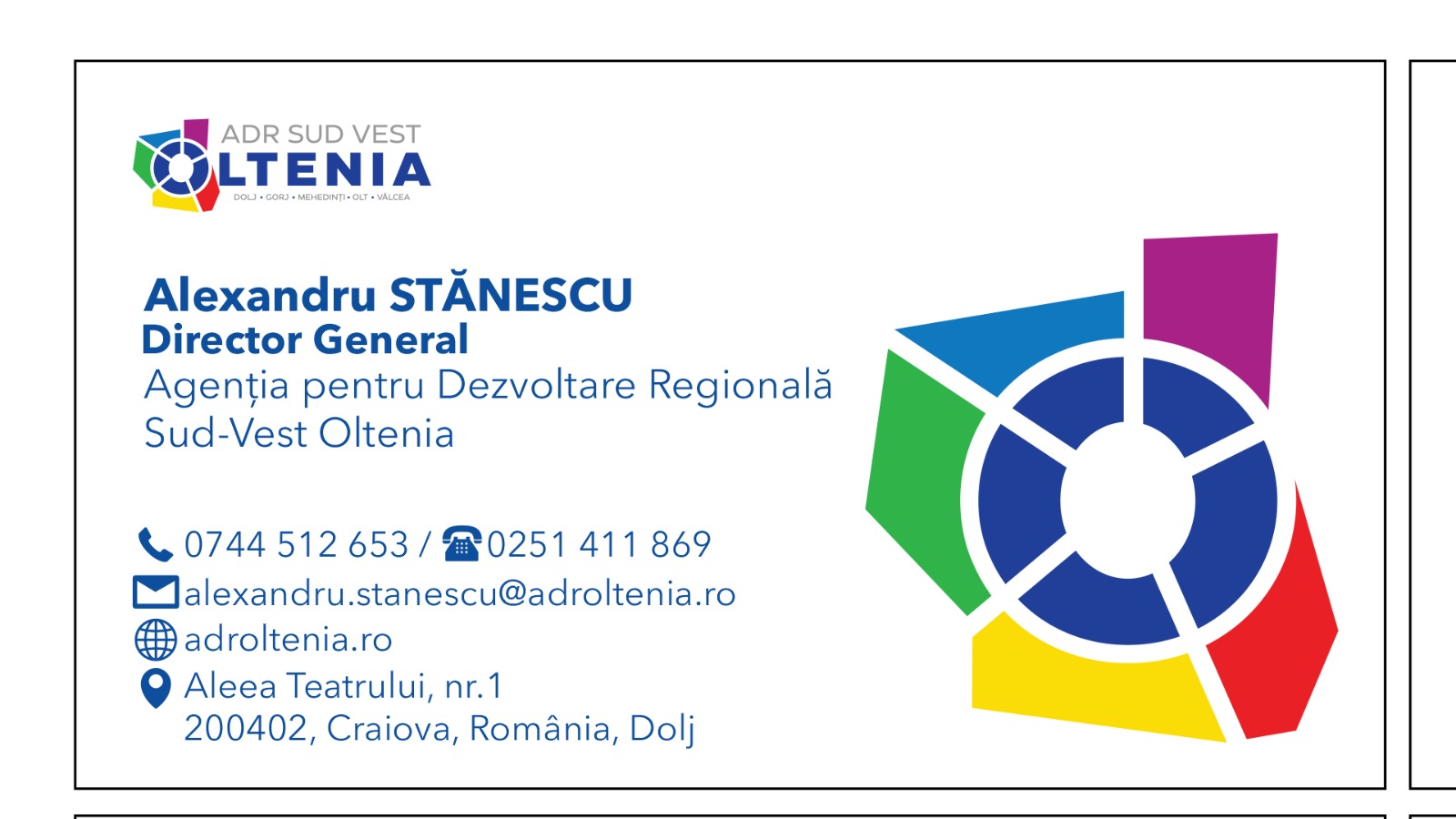 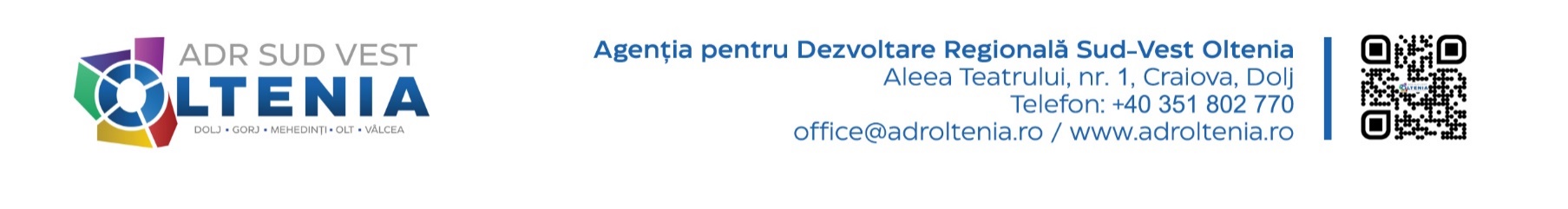 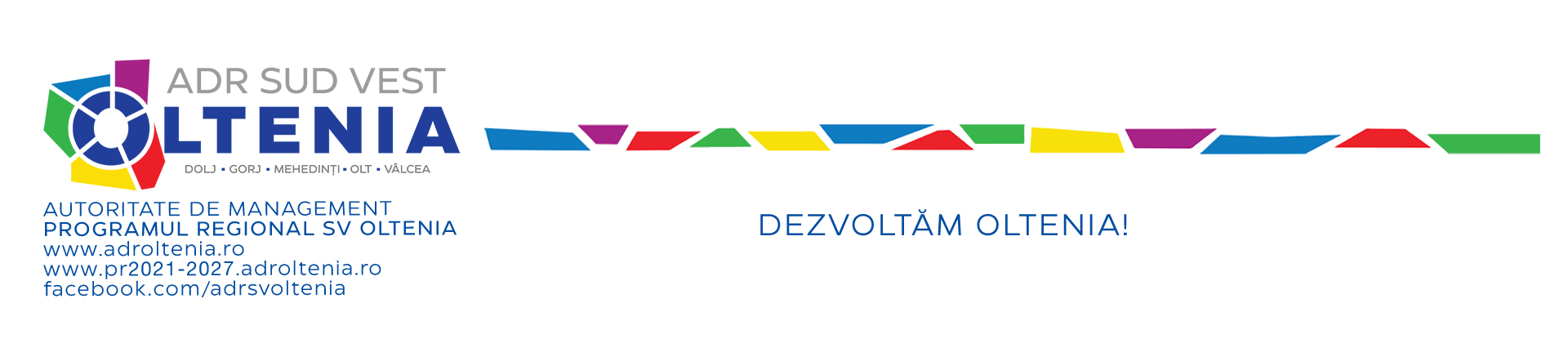 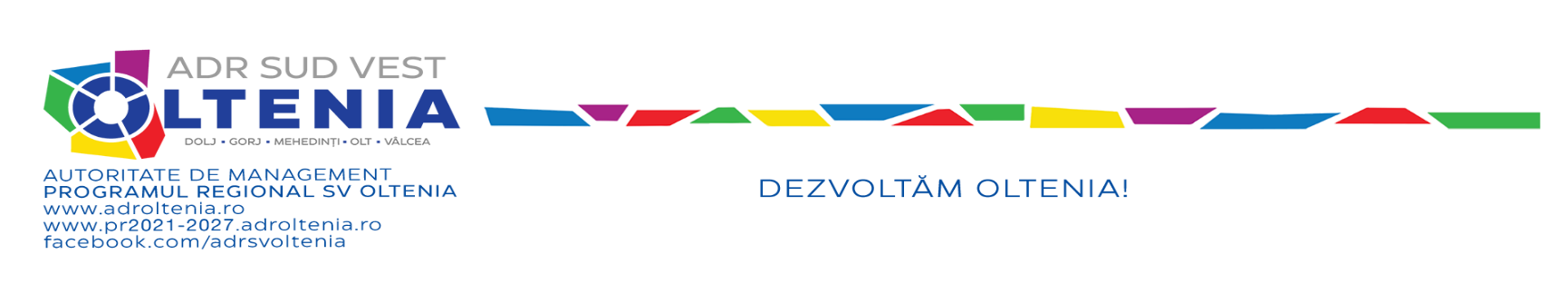 Categorii și plafoane de cheltuieli eligibile
Categoriile de cheltuieli eligibile, finanţabile prin ajutor de minimis

Cheltuieli cu servicii
Cheltuieli cu taxe
Costurile finanţabile prin ajutor de stat regional 

Active corporale 
Active necorporale
Valoarea eligibilă a activelor necorporale nu poate depăși 5%, din valoarea eligibilă a activelor corporale, cu excepția în care activitatea pentru care se realizează investiția inițială este în domeniul IT&C, unde procentul poate crește până la maximum 10%
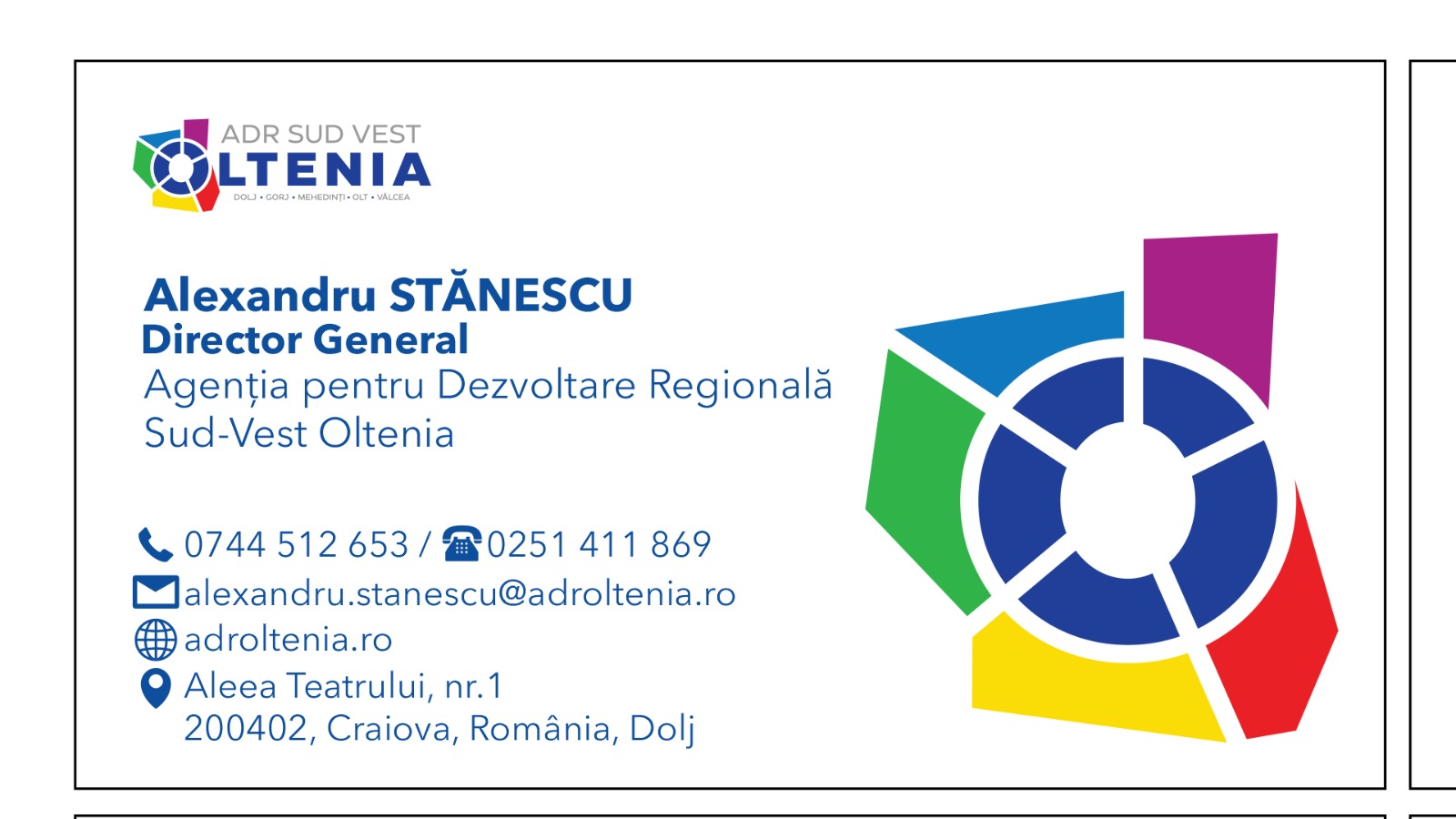 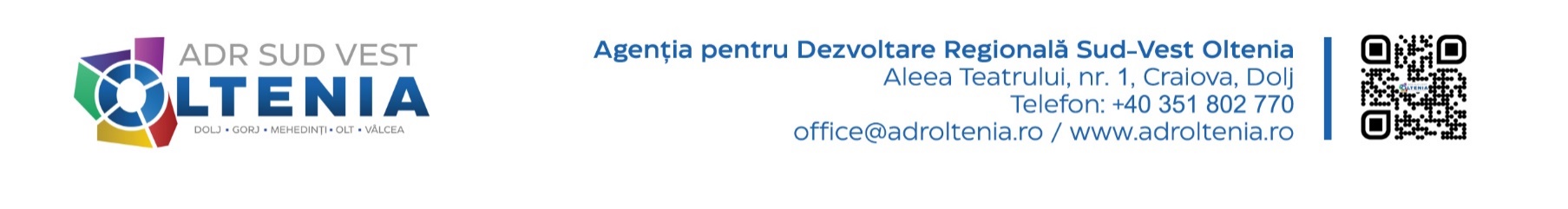 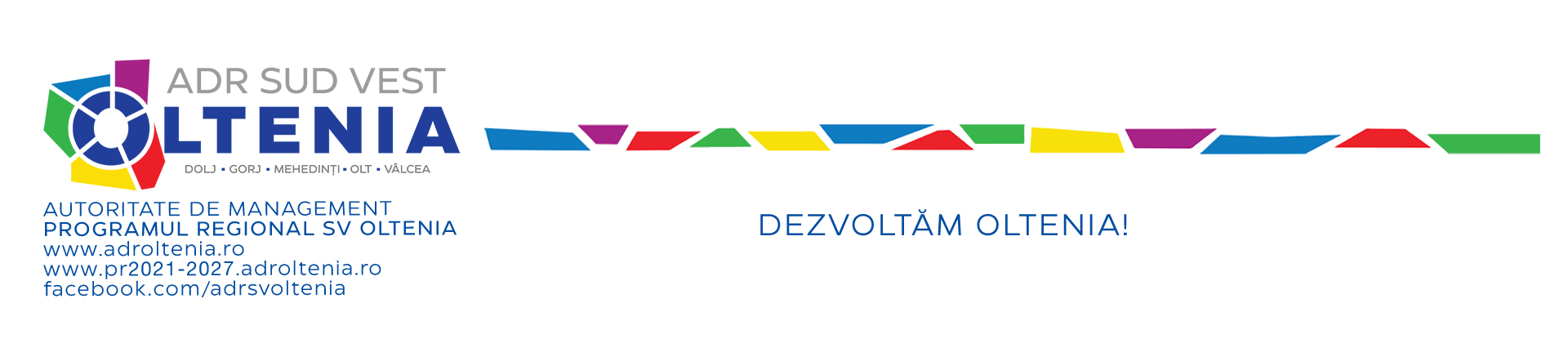 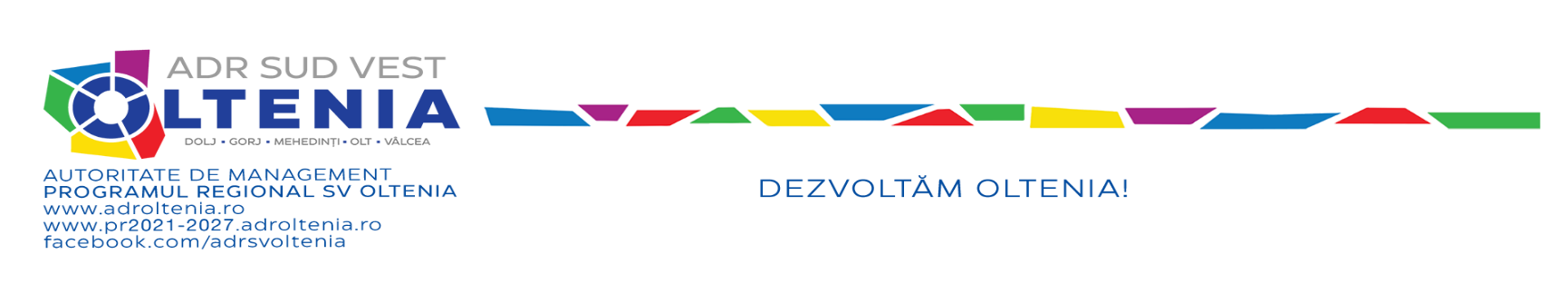 15
Durata proiectului
Perioada de implementare a proiectului nu poate depăși 12 luni pentru proiectele care prevăd exclusiv achizitia de echipamente și 24 de luni pentru cele care implică realizarea de lucrări de construire pentru care este necesară emiterea autorizației de construire



Perioada de implementare a proiectului poate fi prelungită în condițiile stricte ale prevederilor contractului de finanțare, fara sa depaseasca data de 31 decembrie 2029
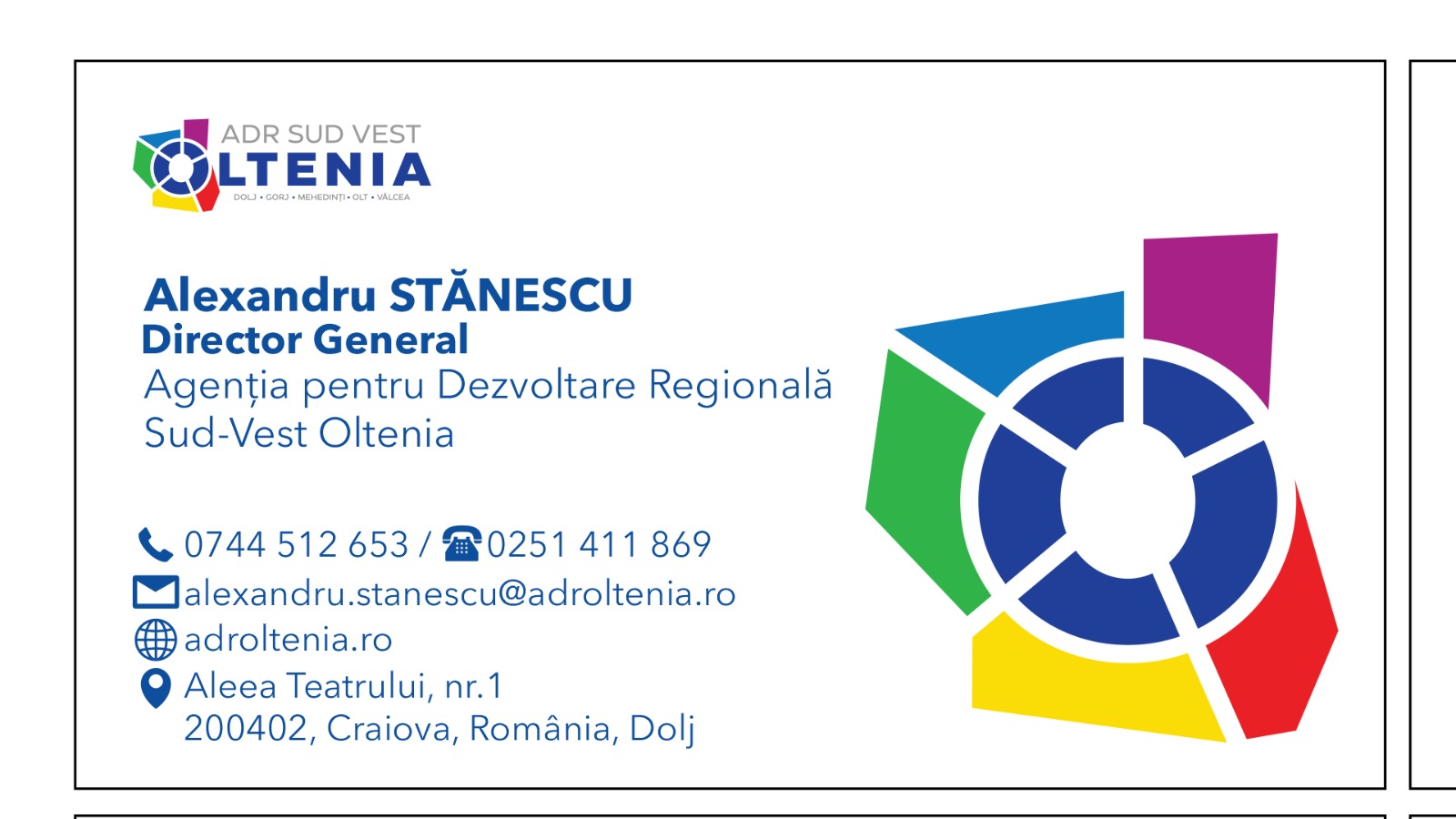 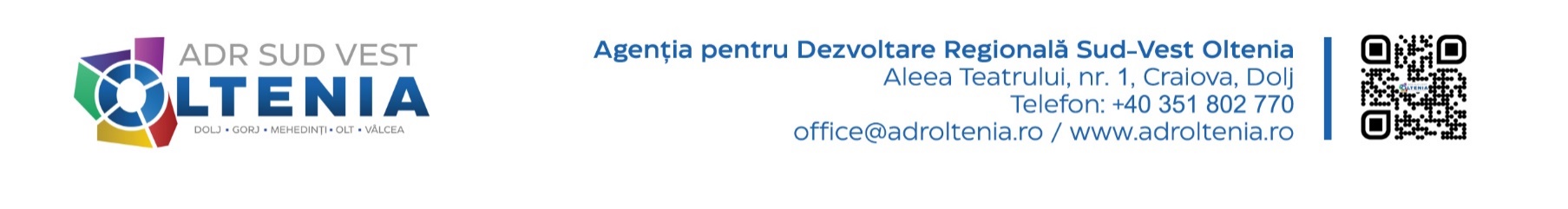 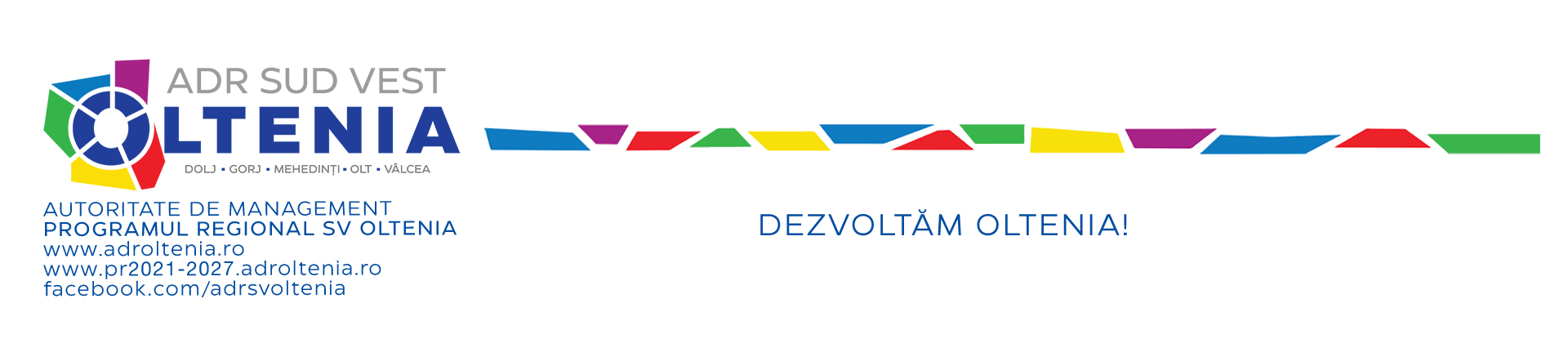 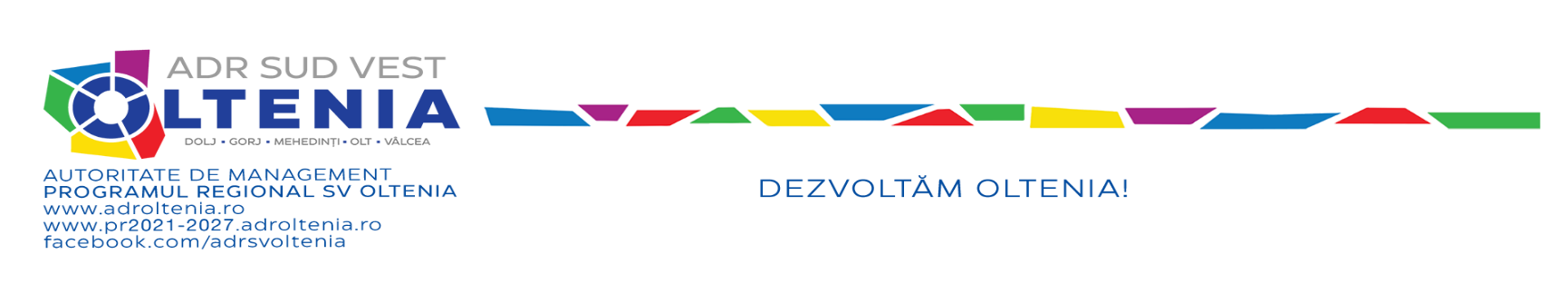 16
Documente solicitate la depunerea cererii de finanțare
Documente privind identificarea reprezentantului legal  al solicitantului

Mandatul special/ împuternicirea specială pentru semnarea (digitală) a certificării aplicației  și transmiterea cererii de finanțare prin MYSMIS 

3. Documente statutare a solicitantului: act constitutiv, contract de societate, statut, în formă consolidată (care cuprinde toate modificările efectuate de la înființarea solicitantului, până la depunerea cererii de finanțare).

4. Declarația unică

5. Lista de auto-evaluare privind respectarea principiului DNSH completată

6. Declarația privind încadrarea în categoria IMM 

7. Declarație privind eligibilitatea TVA 

8. Planul de afaceri, inclusiv Macheta - Analiza și previziunea financiară
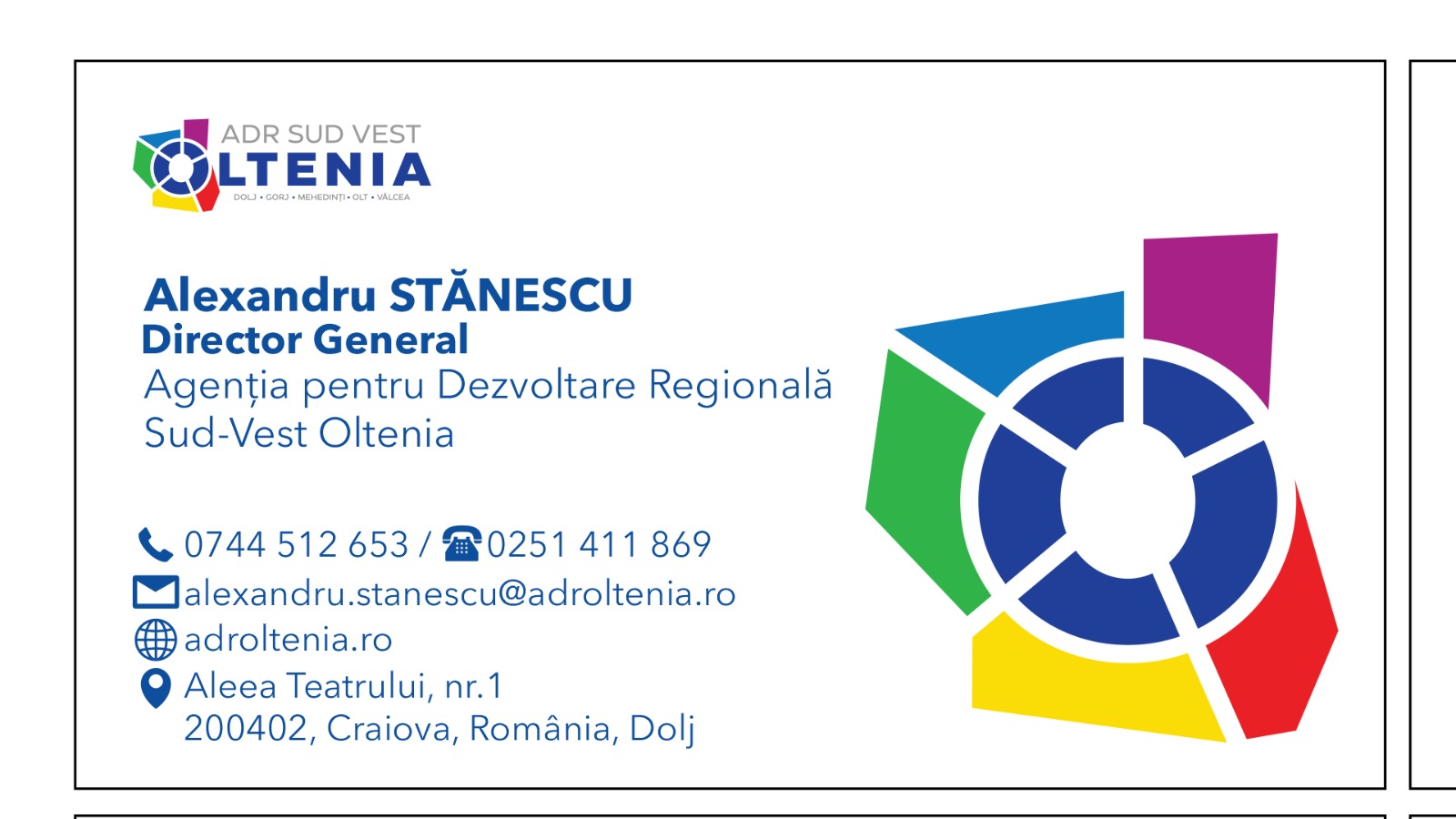 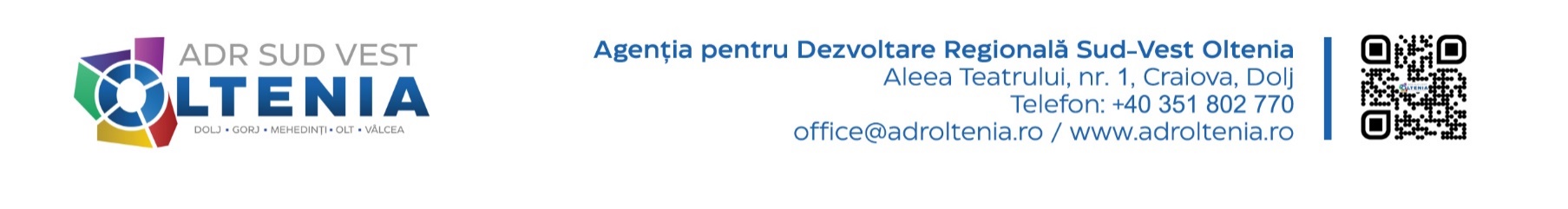 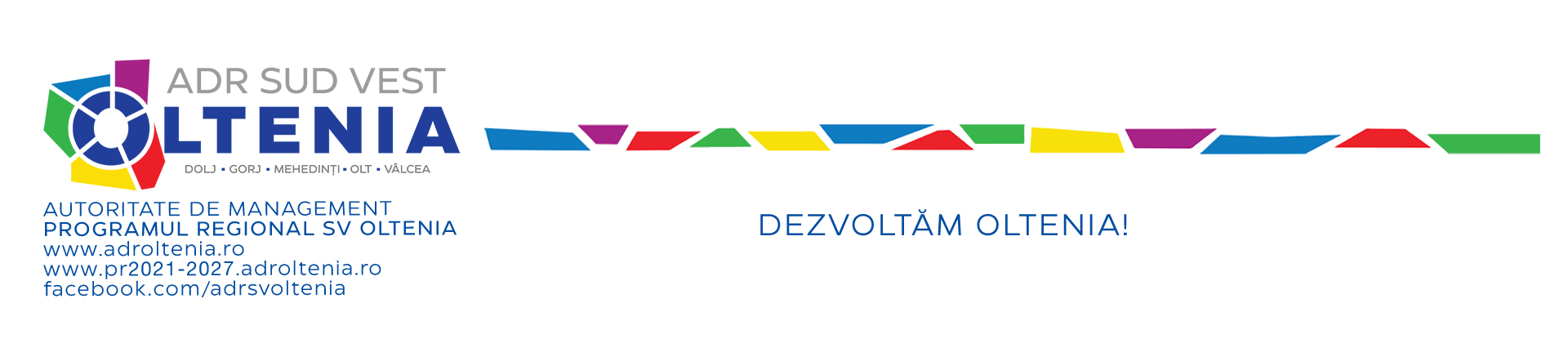 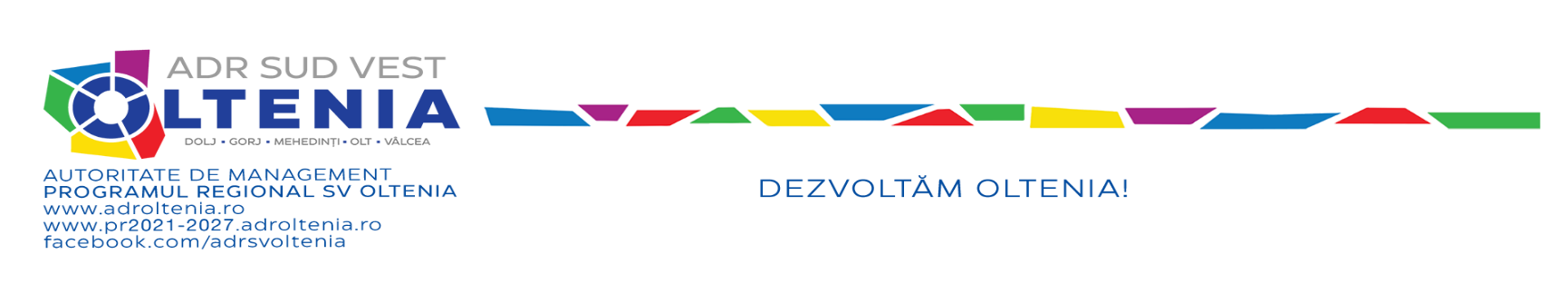 17
Documente solicitate la depunerea cererii de finanțare
9. Ultima documentație tehnico-economică recepționată, pentru obiectivele de investiție ale proiectului, dar recepția acesteia să nu fi fost efectuată  cu mai mult de doi ani anterior depunerii cererii de finanțare


10. Documente care atestă rezonabilitatea costurilor și justificarea celui mai bun raport între cuantumul sprijinului, activitățile desfășurate și îndeplinirea obiectivelor


11. Certificatul de urbanism, în termen de valabilitate, emis pentru obiectivele de investiție ale proiectului/autorizația de construire, dacă există, după caz 



12. Decizia etapei de încadrare/Clasarea notificării, după caz, emisă de autoritatea publică pentru protecția mediului;
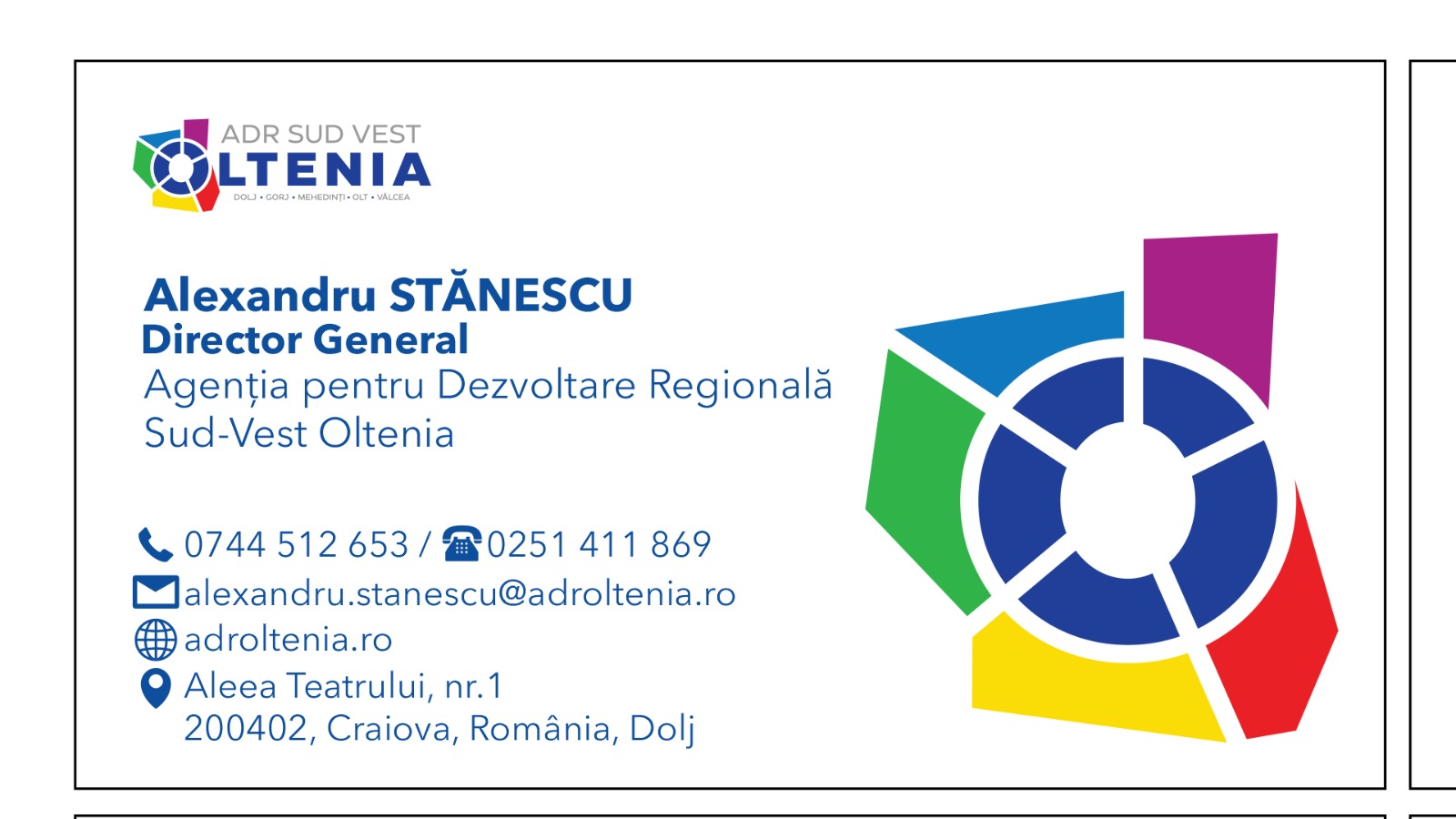 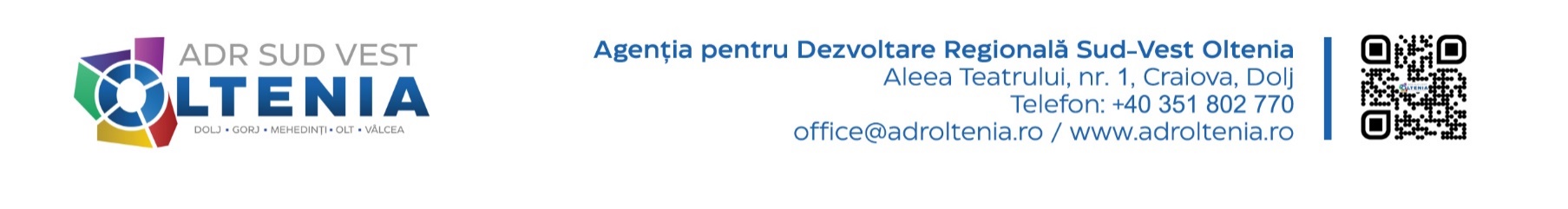 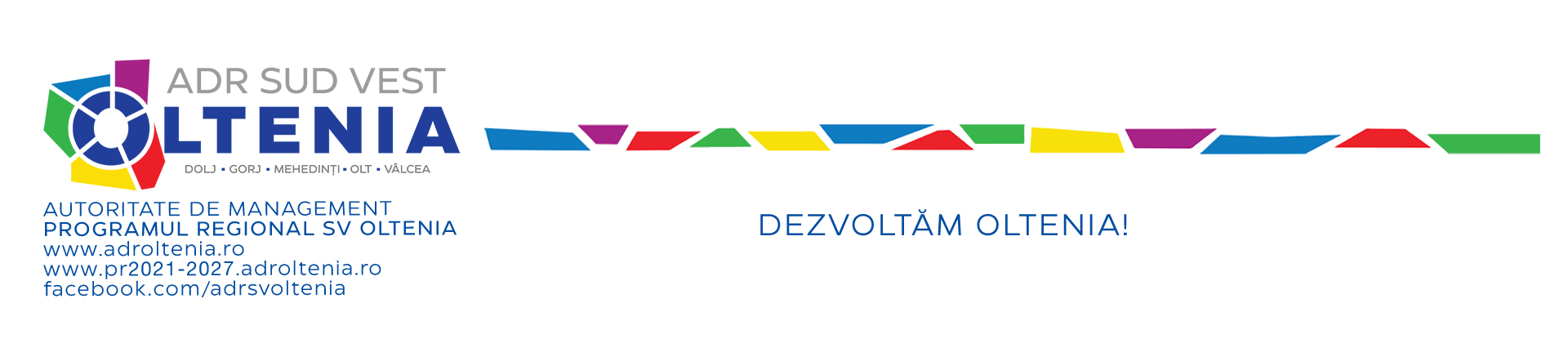 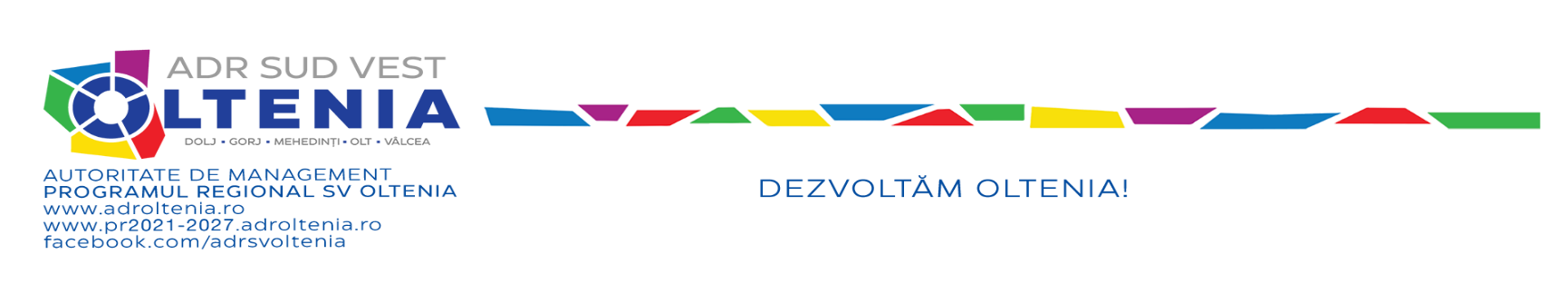 18
Documente solicitate la depunerea cererii de finanțare
13. Planuri de amplasament sau Planurile de situație cu privire la obiective de investiție, dacă nu sunt incluse în documentația tehnico-economică.

14. Plan de amplasare a echipamentelor/ utilajelor achiziționate prin proiect (dacă este cazul). Acest document poate fi elaborat de solicitant.

 15. Documente care atestă existența unui drept real principal asupra imobilului identificat ca loc de implementare al proiectului. 

16. Certificarea EMAS  (Sistemul European de Management de Mediu și Audit) ori alternativ ISO 14.001, dacă este cazul-pentru punctaj suplimentar

17. Alte documente explicative necesare pentru susținerea anumitor elemente din proiect, dacă este cazul.
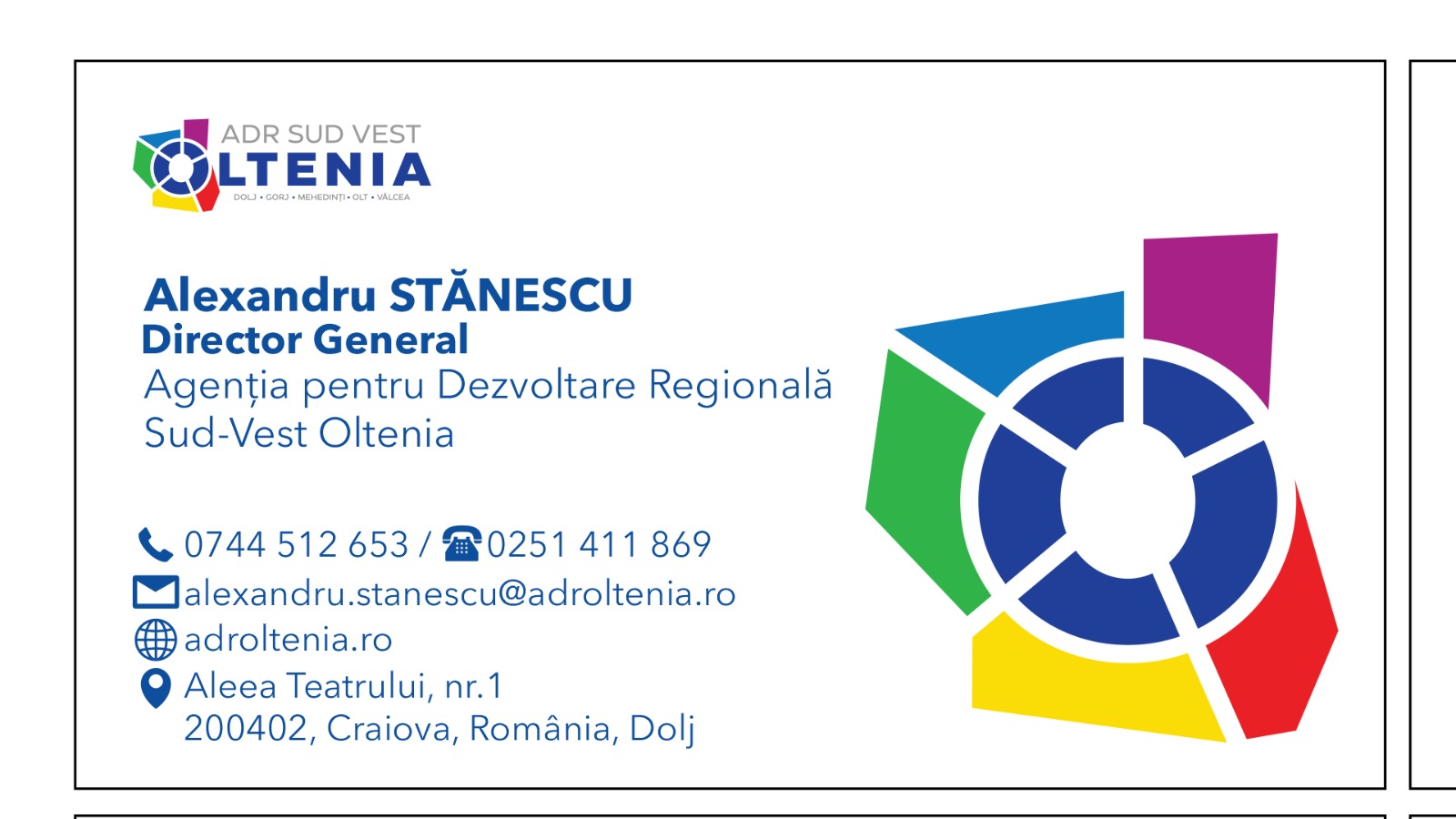 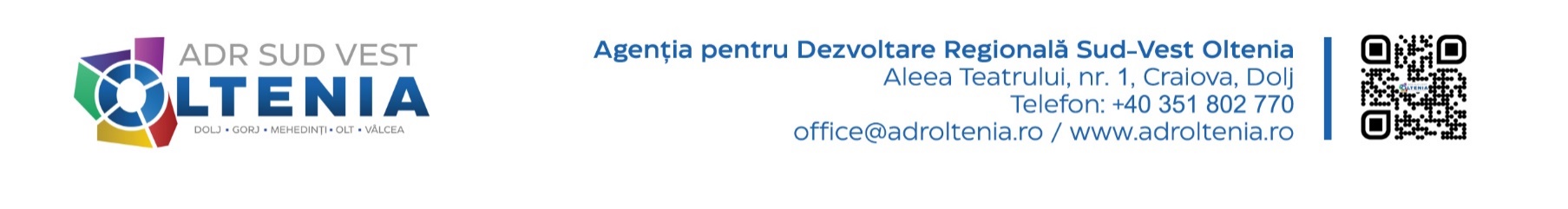 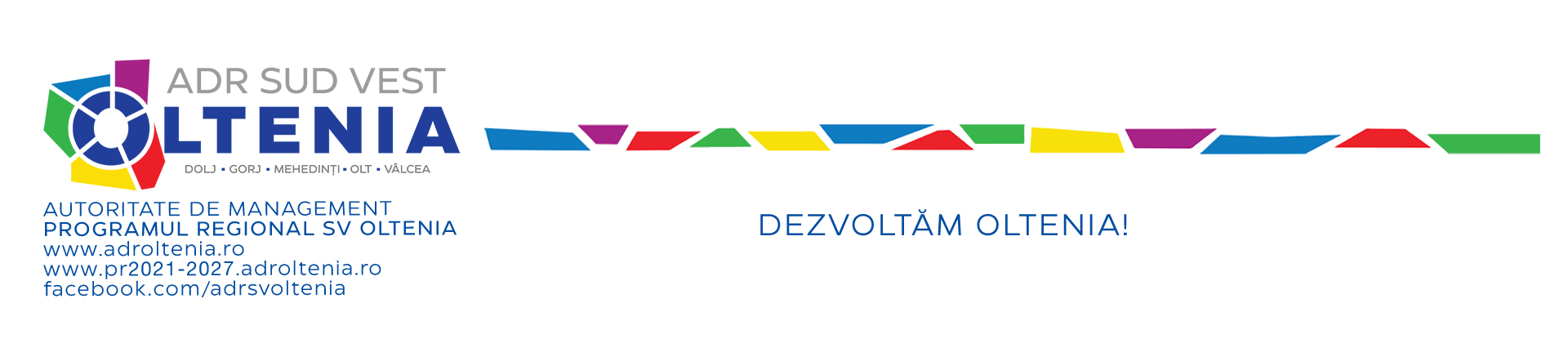 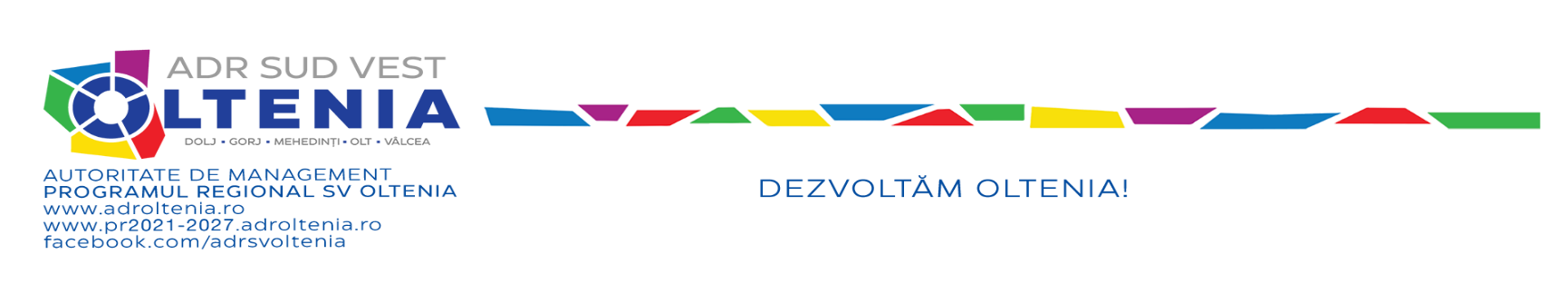 19
Documente solicitate în etapa de contractare
1.Declarațiile pe proprie răspundere actualizate, dacă au suferit modificări față de momentul depunerii cererii de finanțare

2. Hotărâre organe statutare privind aprobarea cofinanțării proiectului 

3. Scrisoare de confort angajantă (emisă de instituție bancară) și/sau alte documente cu titlu probatoriu, respectiv un document din următoarele: extras de cont bancar, dovada unei linii/ contract de credit emise de bancă/ instituție financiar bancară, în conformitate cu Ghidul solicitantului prin care să se facă dovada posibilității solicitantului de a asigura cofinanțarea cheltuielilor eligibile/ neeligibile/ TVA

4.  Planul de monitorizare a proiectului
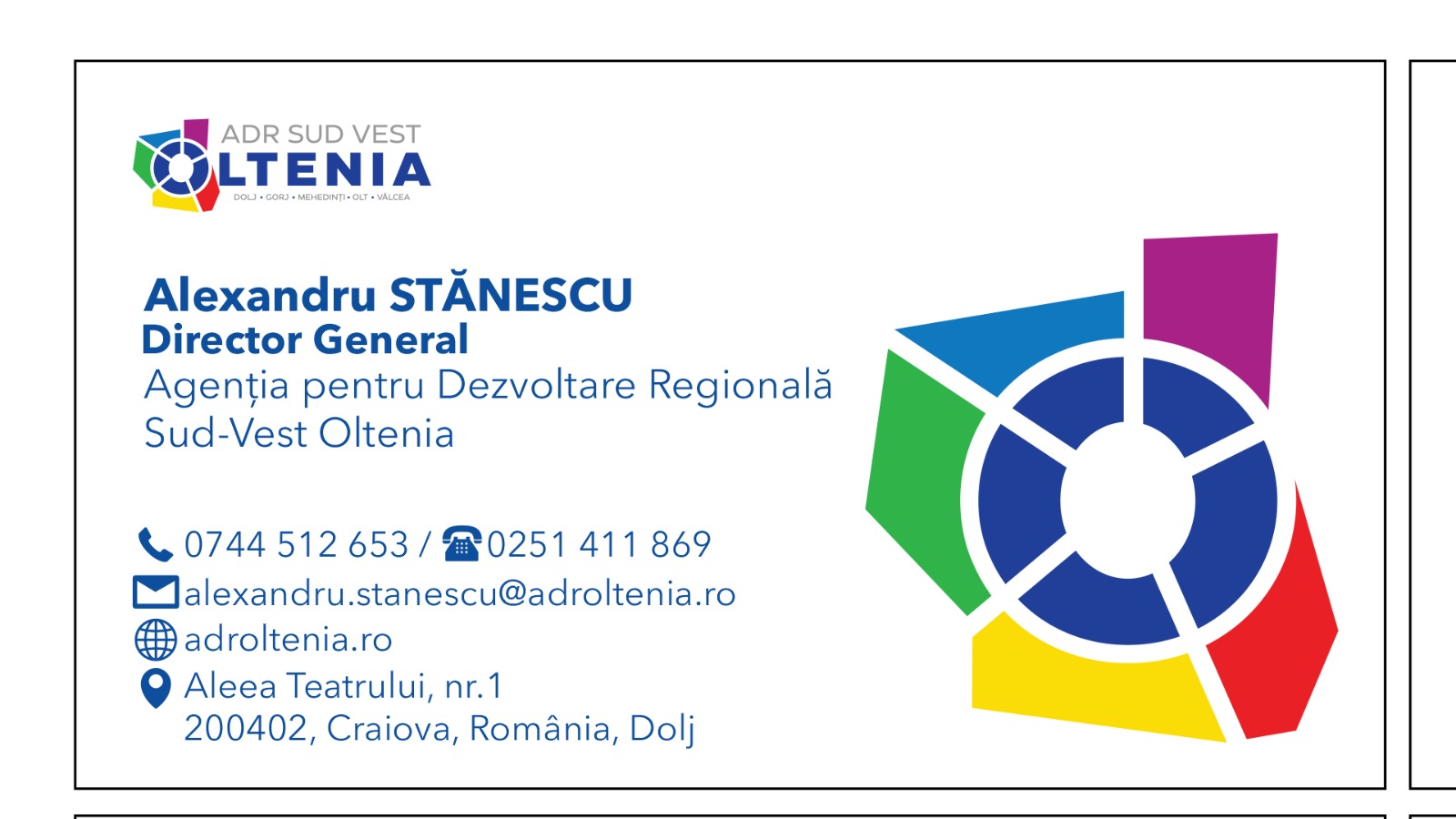 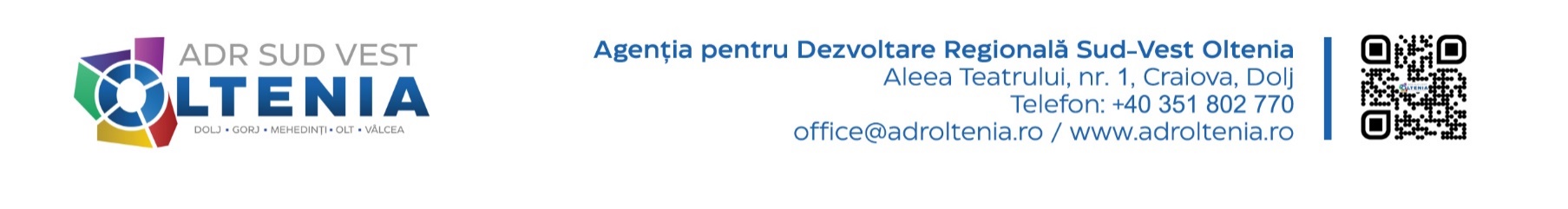 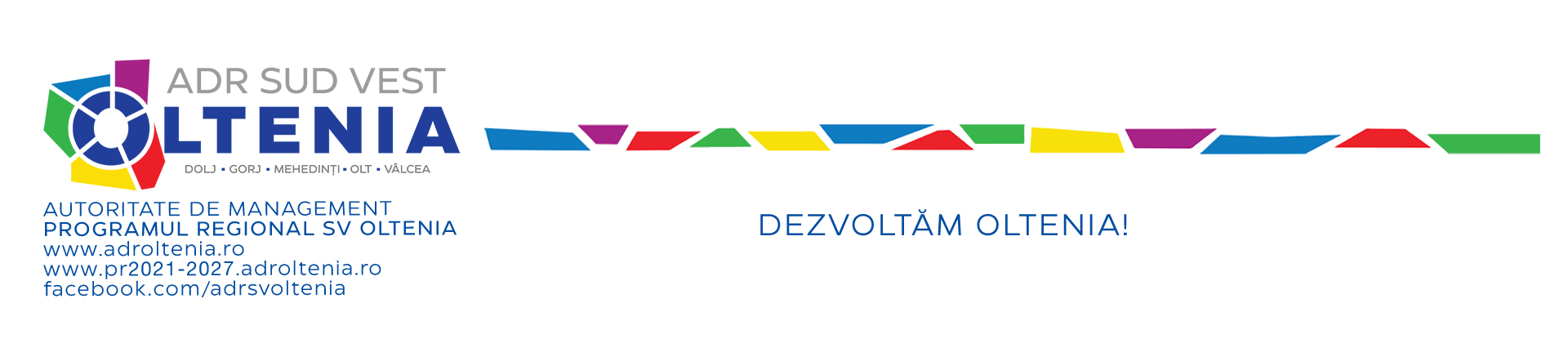 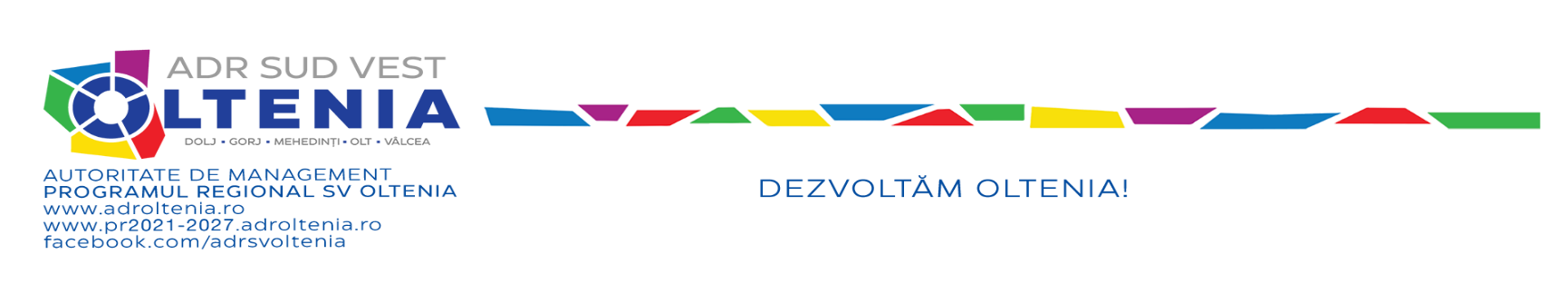 20
Documente solicitate în etapa de contractare
5. Graficul de rambursare/plăți 

6. Certificate de atestare fiscală, referitoare la obligațiile de plată la bugetul local și bugetul de stat 

7. Certificatul de cazier fiscal al solicitantului

8. Certificat de cazier judiciar al reprezentantului legal al solicitantului/partenerilor

9. Actul de împuternicire pentru semnare contract (este obligatoriu doar în cazul împuternicirii)
În cazul în care anumite documente își pierd valabilitatea pe parcursul procesului de evaluare sau prezintă erori materiale, AMPTJ/OI PTJ va solicita retransmiterea acestora în etapa de contractare.
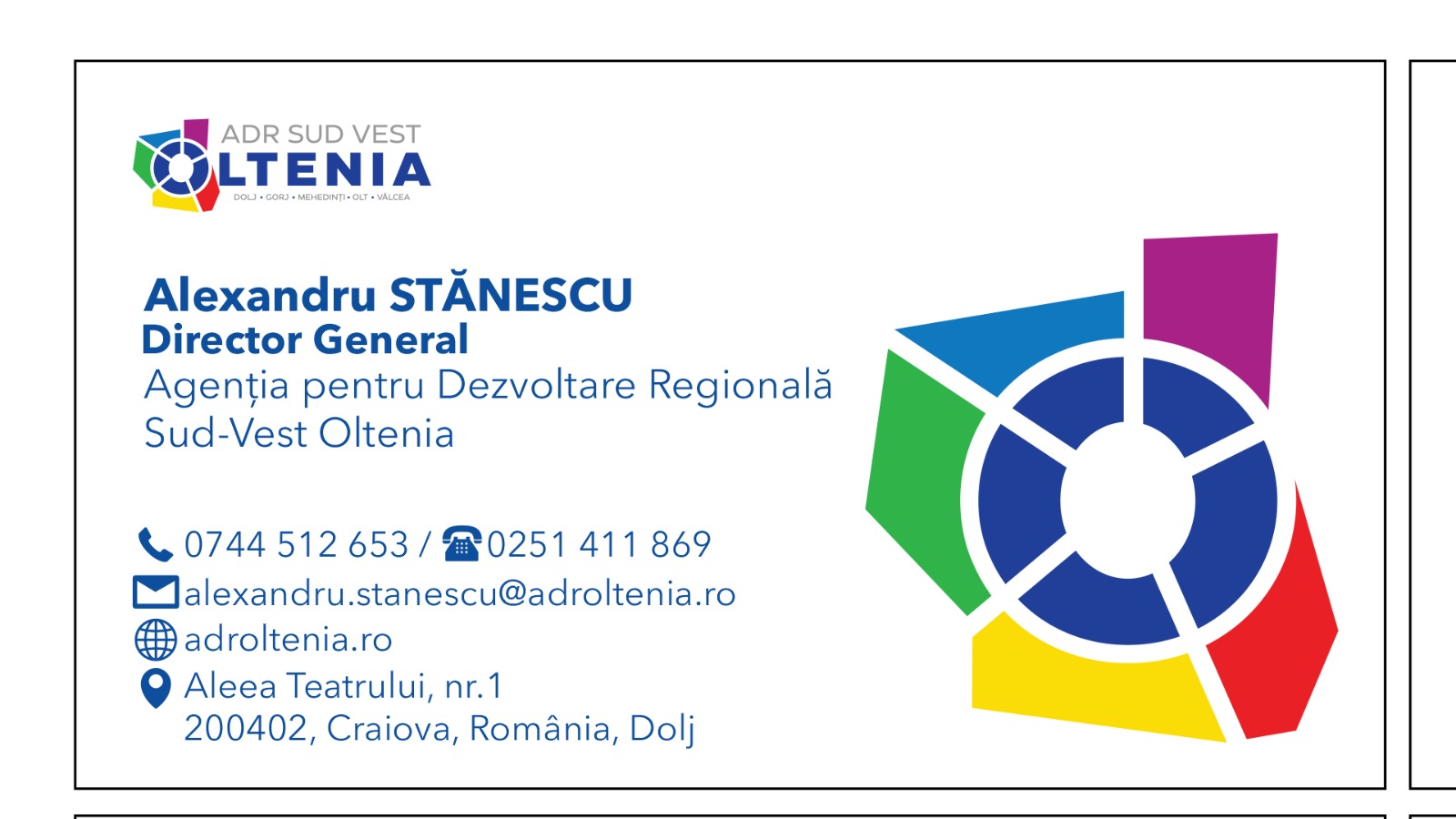 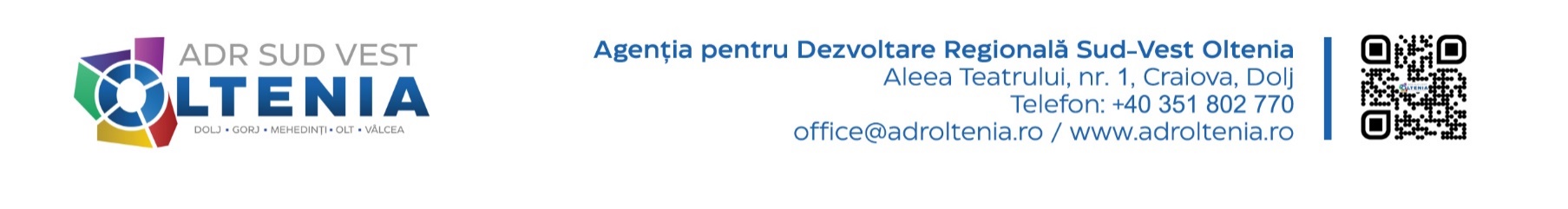 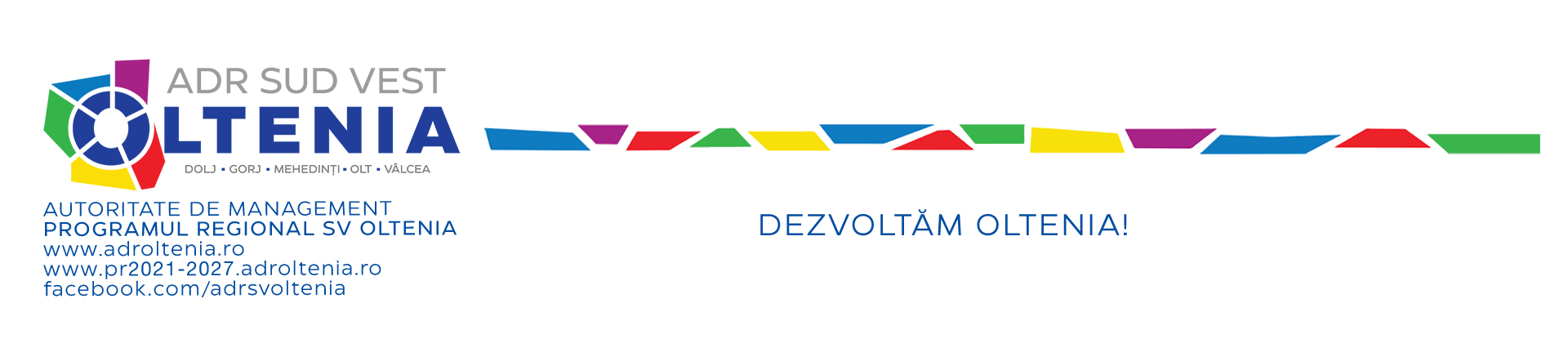 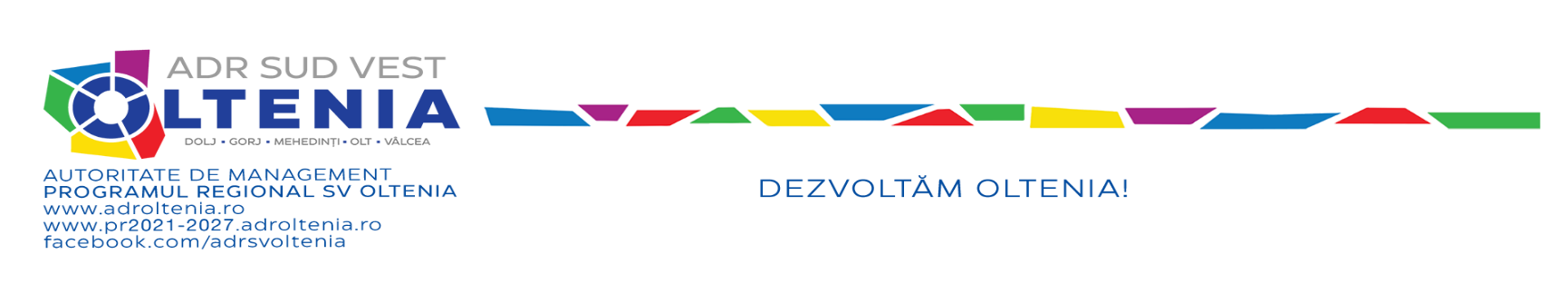 21
PROCESUL DE EVALUARE, SELECȚIE ȘI CONTRACTARE A PROIECTELOR
Verificarea conformității administrative este realizată automat prin sistemul informatic MySMIS2021/SMIS2021+, pe baza declarației unice. 

Verificarea conformității din perspectiva îndeplinirii  condițiilor de eligibilitate se realizează, în etapa de contractare.

Evaluarea tehnică şi financiară se realizează de către comisiile de evaluare constituite la nivelul OI PTJ.

Proiectele care obțin pragul de excelență de cel puțin 75 de puncte și se încadrează în bugetul aferent fiecărui apel de proiecte sunt introduse direct în etapa de verificare contractuală. 

Proiectele care obțin un punctaj între 50 si 74 și nu se  încadrează în alocarea financiară disponibilă vor fi incluse în lista de rezervă.

Proiectele care obțin mai puțin de 50 de puncte, pragul minim de calitate sunt respinse.
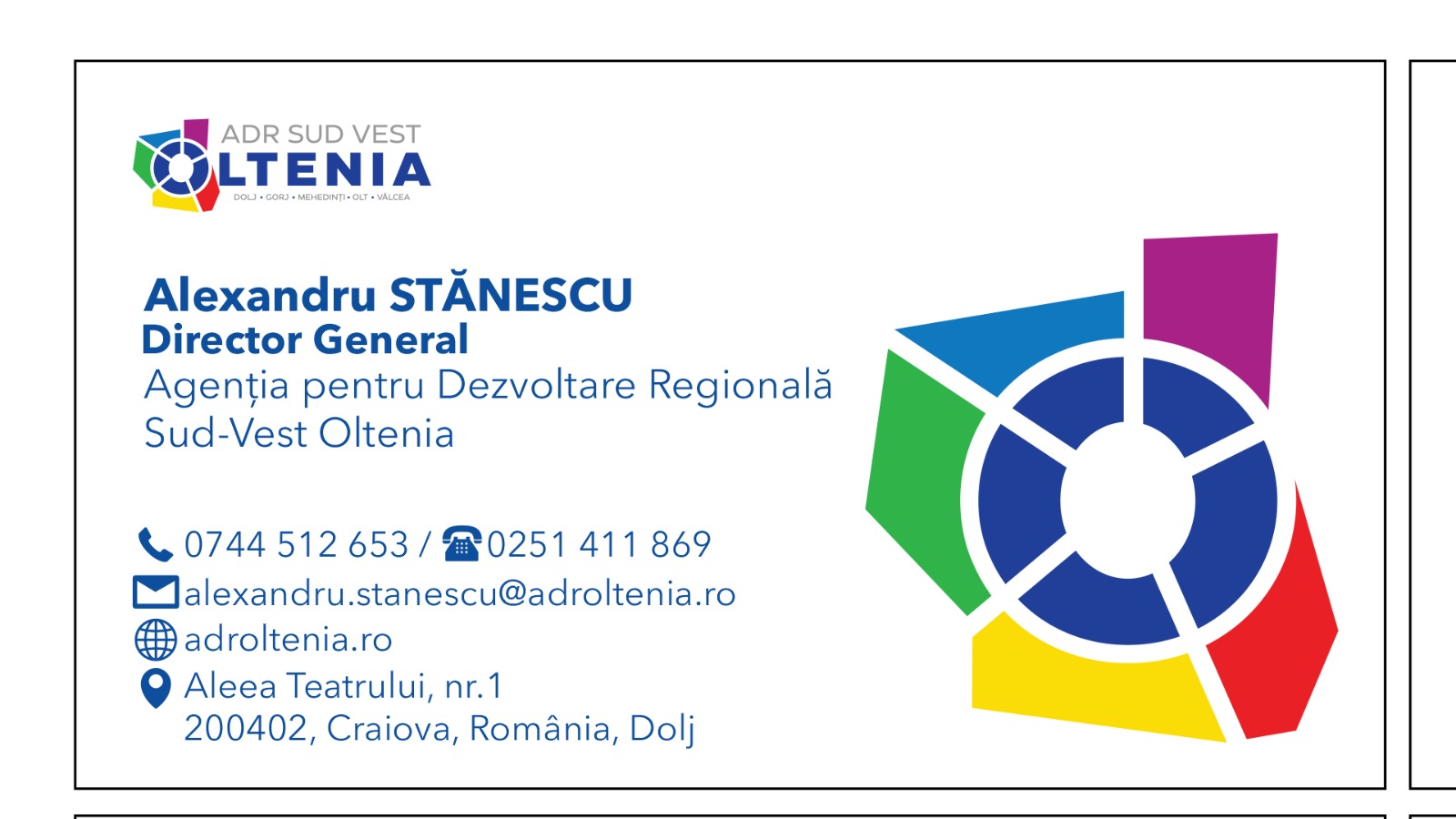 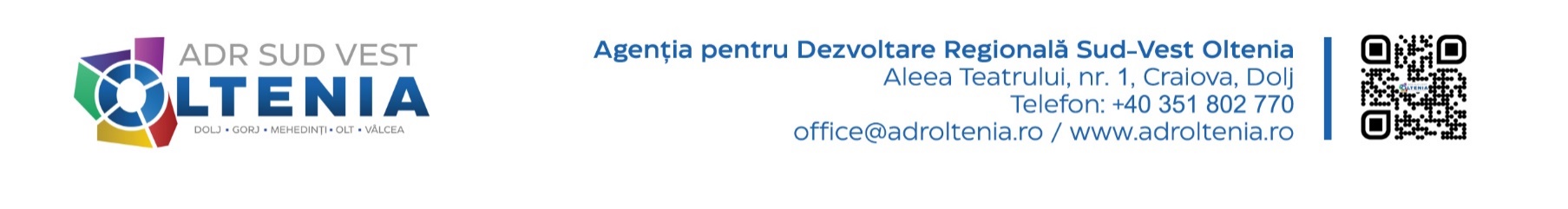 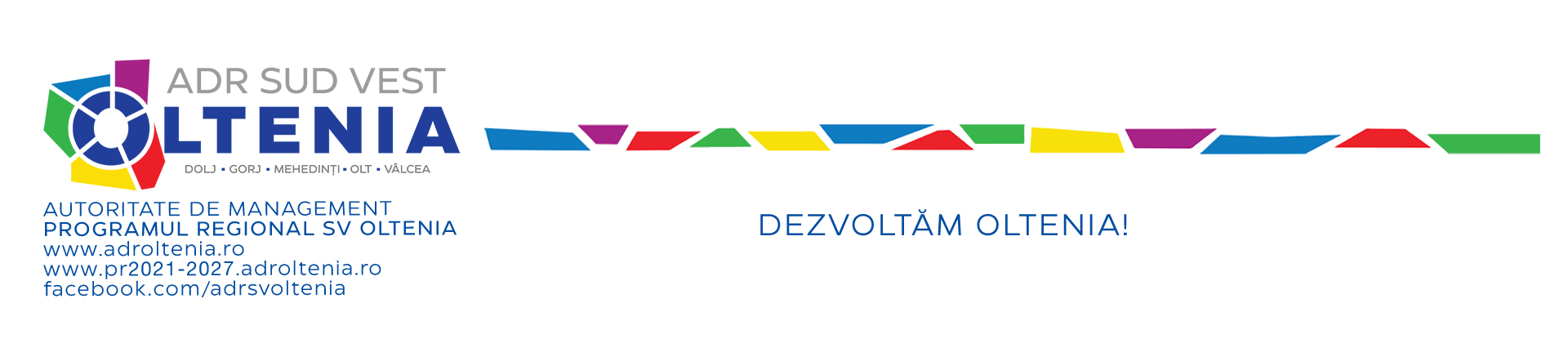 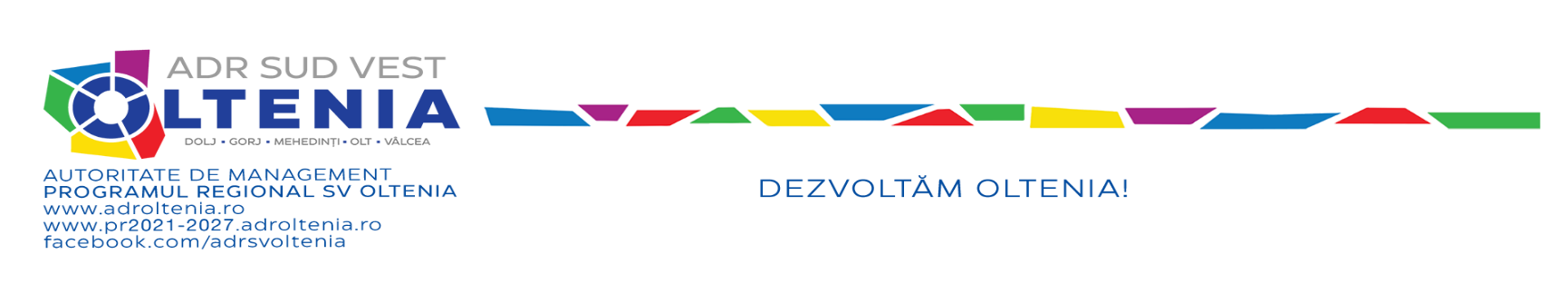 Mecanisul de  selectie a proiectelor
În ultima zi lucrătoare a fiecărei luni calendaristice calculată de la data demarării etapei ETF pentru primul proiect depus, se va întocmi o Listă intermediară a proiectelor evaluate care va include proiectele depuse a căror evaluare a fost finalizată până la data respectivă, punctajul obținut în urma evaluării și valoarea eligibilă aprobată în urma evaluării. Proiectele vor fi ordonate descrescător, în funcție de punctajul obținut.
 
Prima lună calendaristică trebuie să cuprindă minim 15 zile, în caz contrar perioada respectivă se cumulează cu luna calendaristică următoare

În prima lună calendaristică, vor intra în etapa de contractare, proiectele care au atins pragul de excelență de 75 de puncte și a căror valori eligibile nerambursabile solicitate însumate nu depășesc 25% din finanțarea disponibilă/apel. 

În cea de-a doua lună calendaristică, vor intra în etapa de contractare proiectele care ating pragul de excelență de 75 de puncte, si a caror valoari eligibile nerambursabile solicitate, însumate cu cea a proiectelor contractate anterior, nu depășesc 50% din finanțarea disponibilă/apel
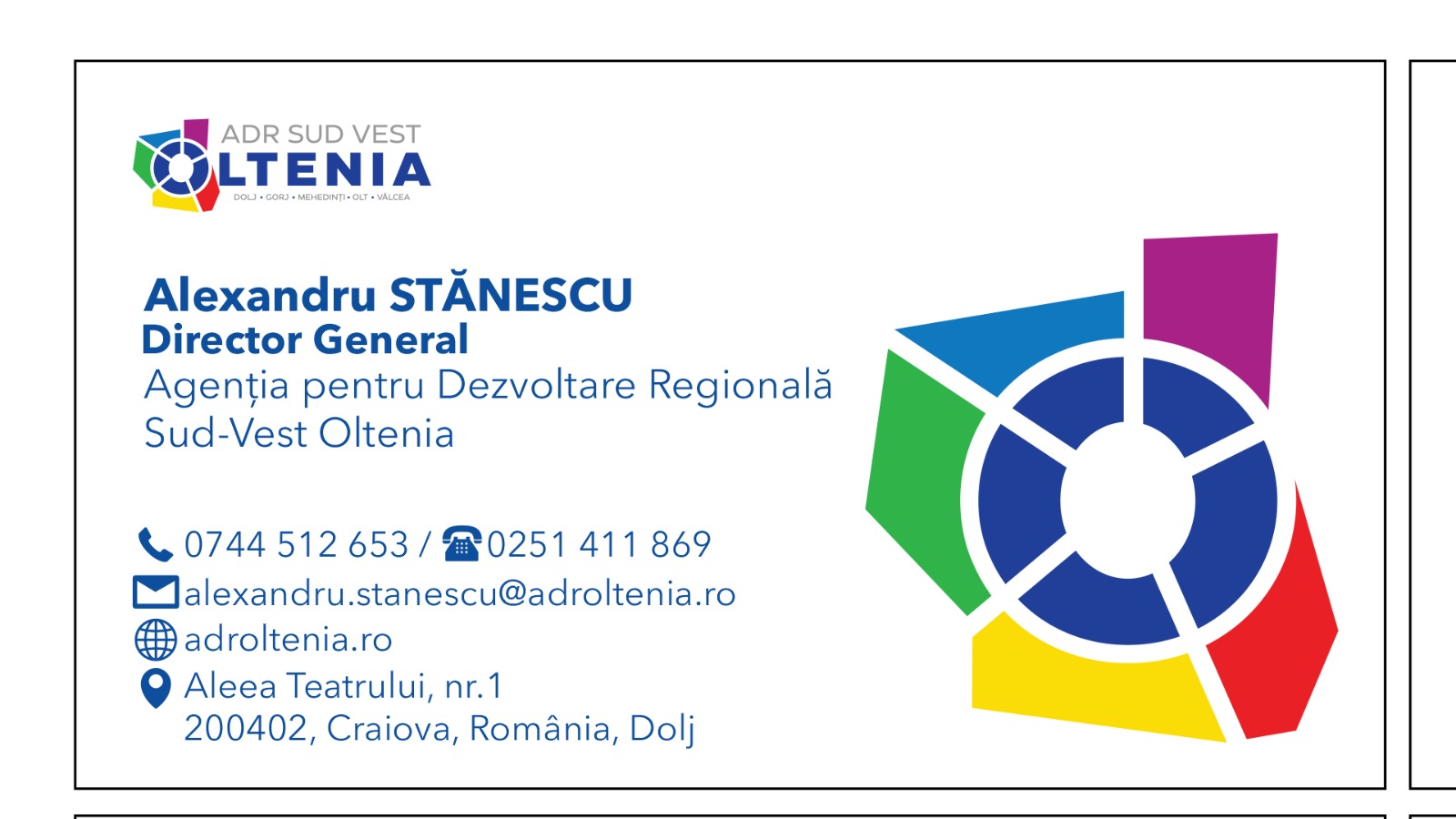 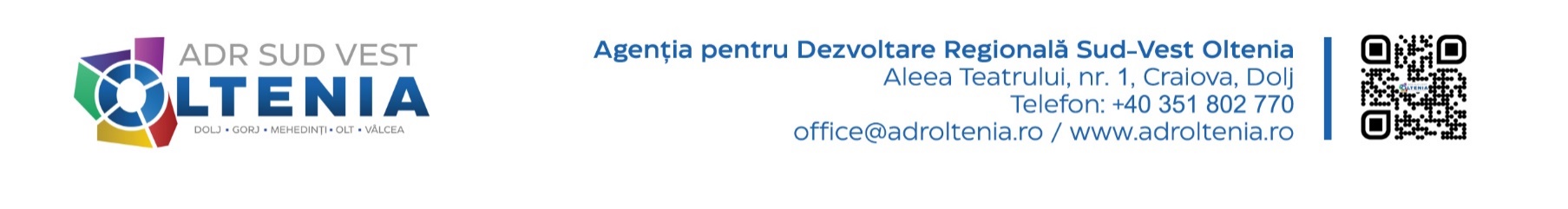 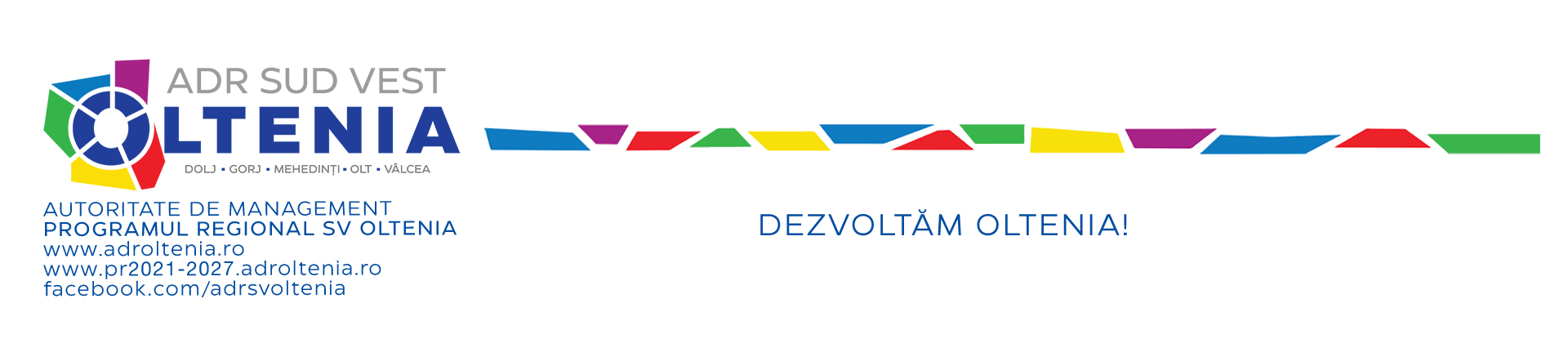 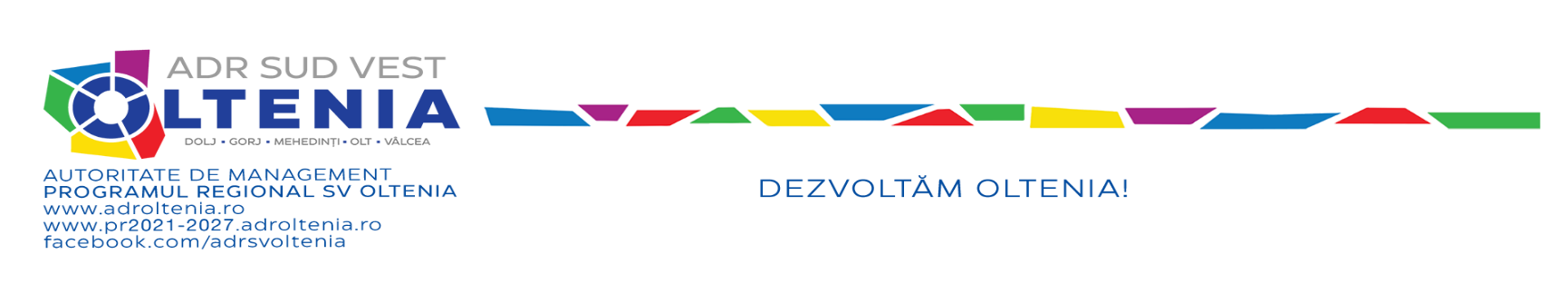 23
Mecanisul de  selectie a proiectelor
Similar se va proceda și în cea de-a treia lună, urmând ca procesul de contractare să se desfășoare până la limita de 75% din finanțarea disponibilă/apel.  

În cea de-a patra lună, se va aplica aceeași metodologie, urmând ca procesul de contractare să se desfășoare până la limita de 90% din finanțarea disponibilă/apel.  Diferența de 10% se va utiliza pentru ajustarea contractării proiectelor peste pragul de excelență în ordine descărcătoare a punctajului. 

La finalul etapei de evaluare tehnică și financiară, proiectele care nu au fost contractate în etapele anterioare, dar care ating sau depășesc pragul de calitate de 50 de puncte vor fi ierarhizate în ordinea punctajelor obținute și vor fi introduse în procesul de aprobare și contractate în ordine descrescătoare a punctajelor obținute (începând cu proiectul/ele ce au obținut punctajul cel mai ridicat) până la epuizarea finanțării disponibile.
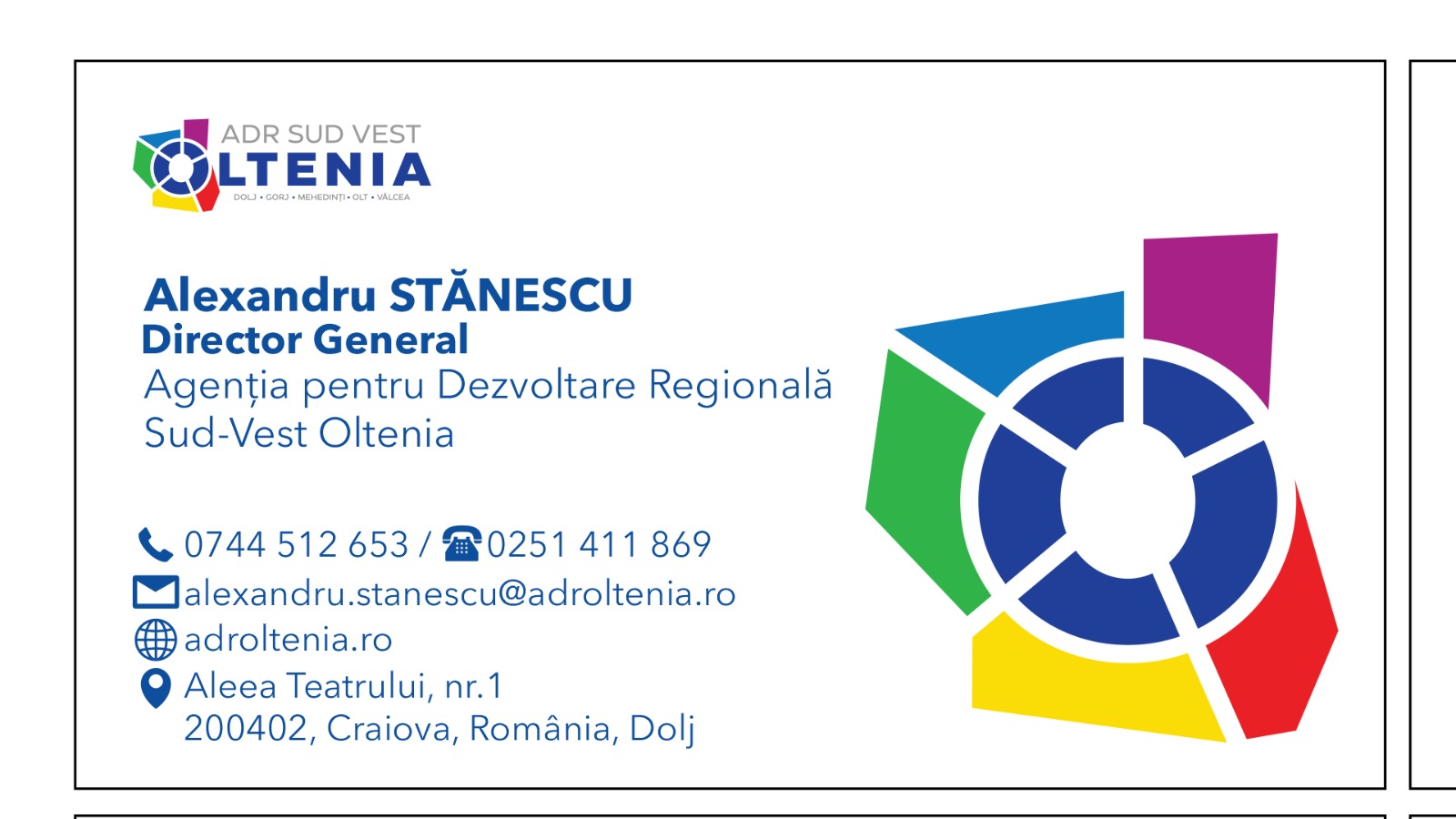 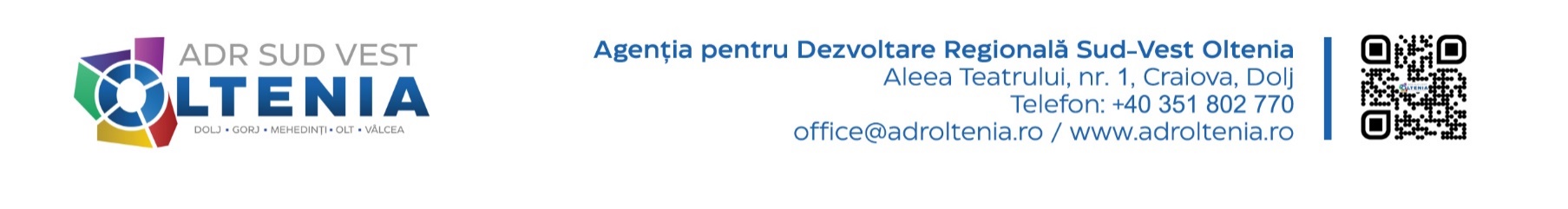 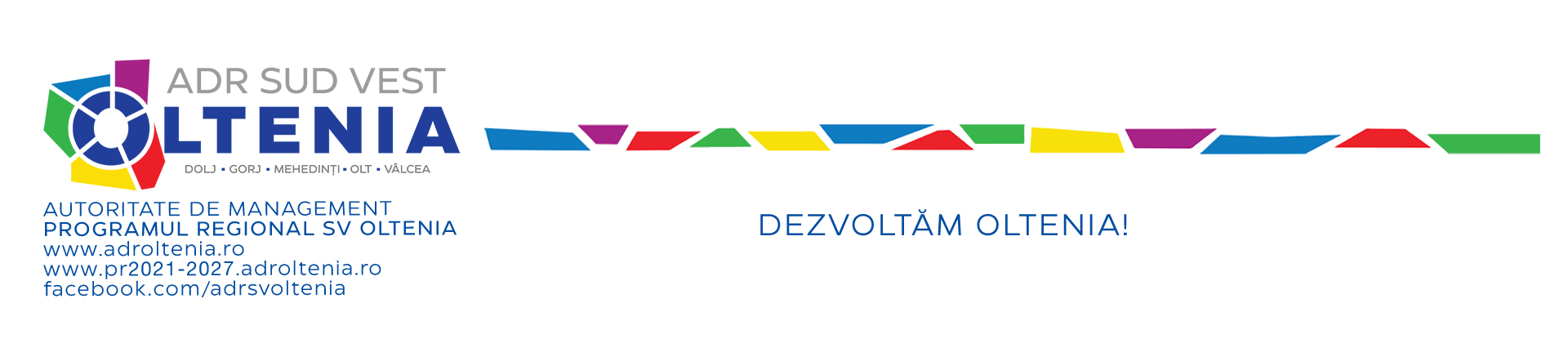 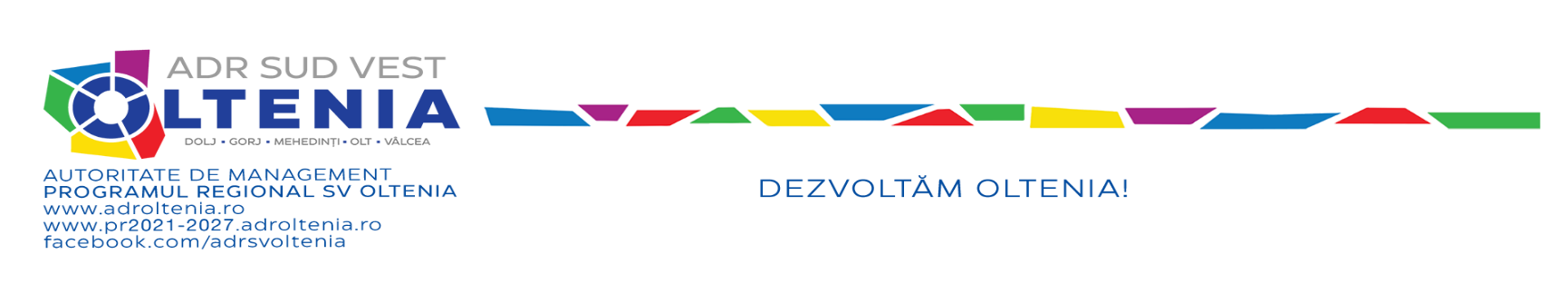 24
ASPECTE PRIVIND MANAGEMENTUL FINANCIAR
Solicitantul se angajează, prin declarația unică, sa asigure necesarul de cofinanțare proprie, precum și necesarul de finanțare pentru acoperirea cheltuielilor neeligibile. Contribuția proprie totală a solicitantului poate proveni din surse proprii, credite bancare, orice altă sursă cu mențiunea că nu trebuie să facă obiectul unui ajutor de stat/minimis.

Finanțarea va fi acordată, în baza cererilor de prefinanțare/ plată /rambursare

Graficul cererilor de prefinanțare/plată/ rambursare este un document obligatoriu solicitat în etapa de contractare care conține calendarul estimat pentru transmiterea cererilor respective și corelarea cu valoarea nerambursabilă solicitată în cadrul proiectului.
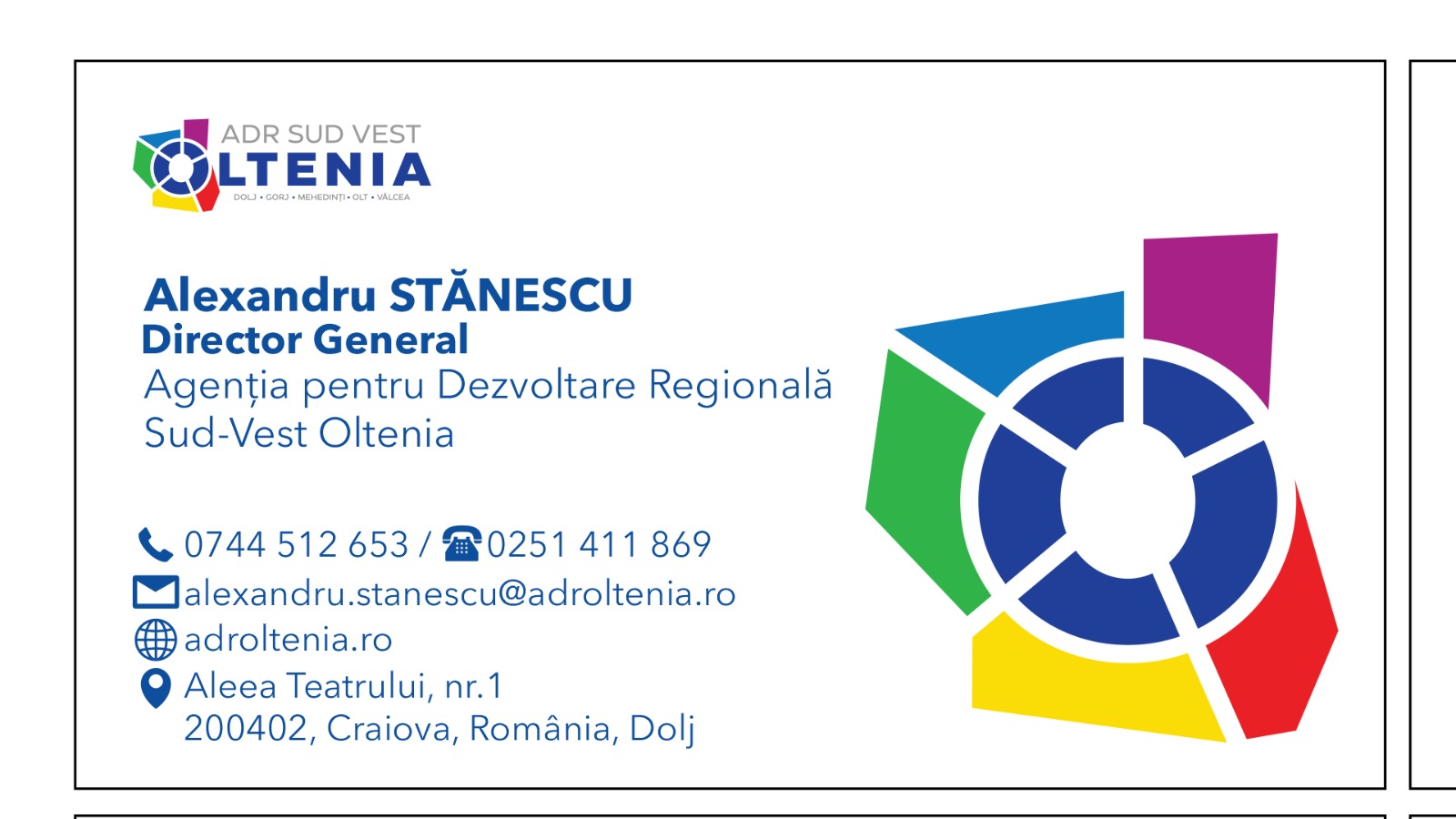 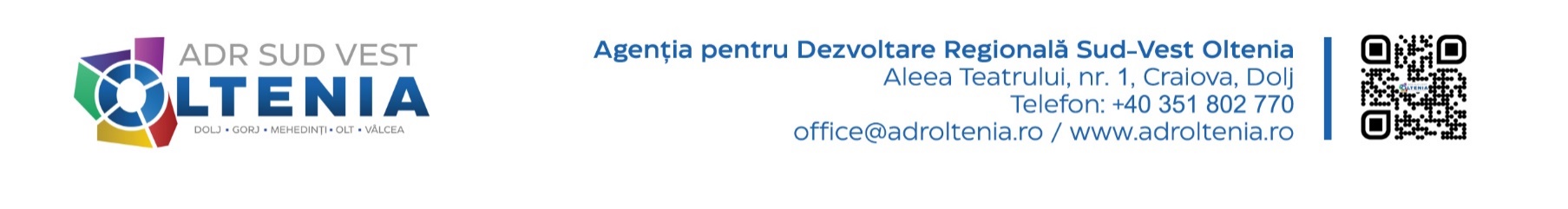 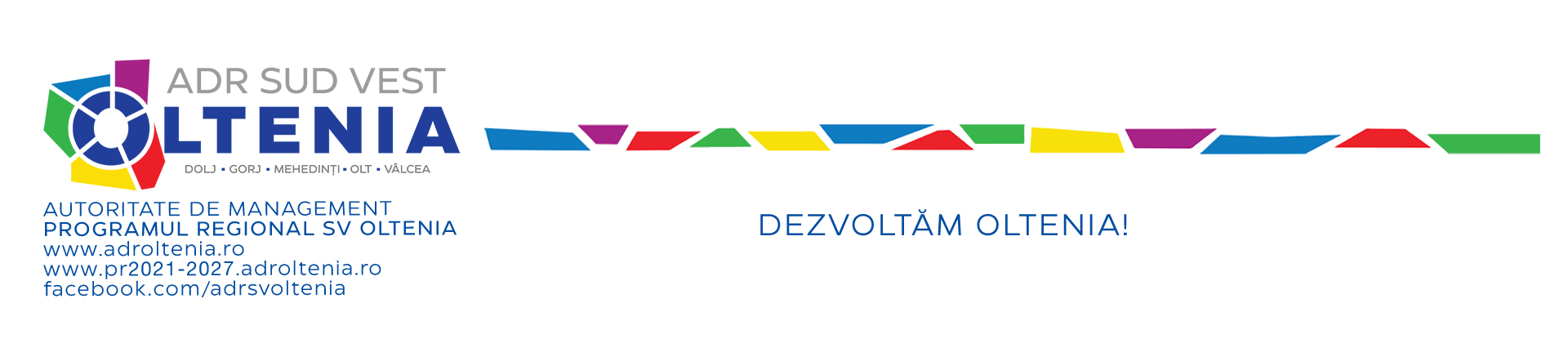 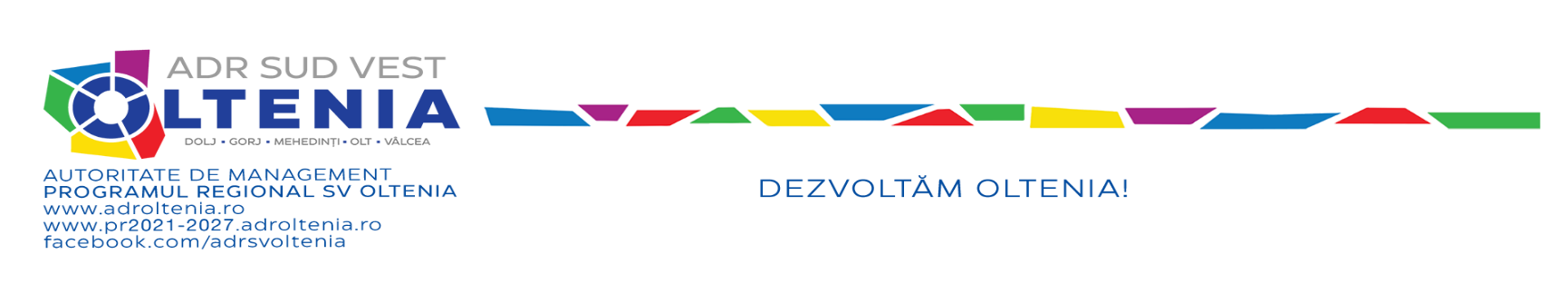 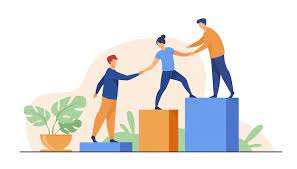 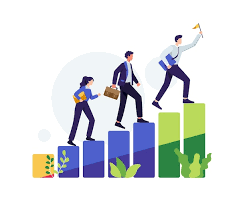 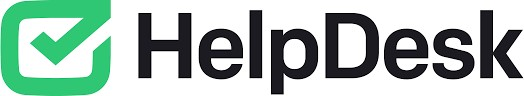 Prin intermediul help desk, 
ADR SV Oltenia acorda asistenta solicitantilor/beneficiarilor.

Solicitarile de informatii vor fi transmise pe adresa de e-mail:  office@adroltenia.ro
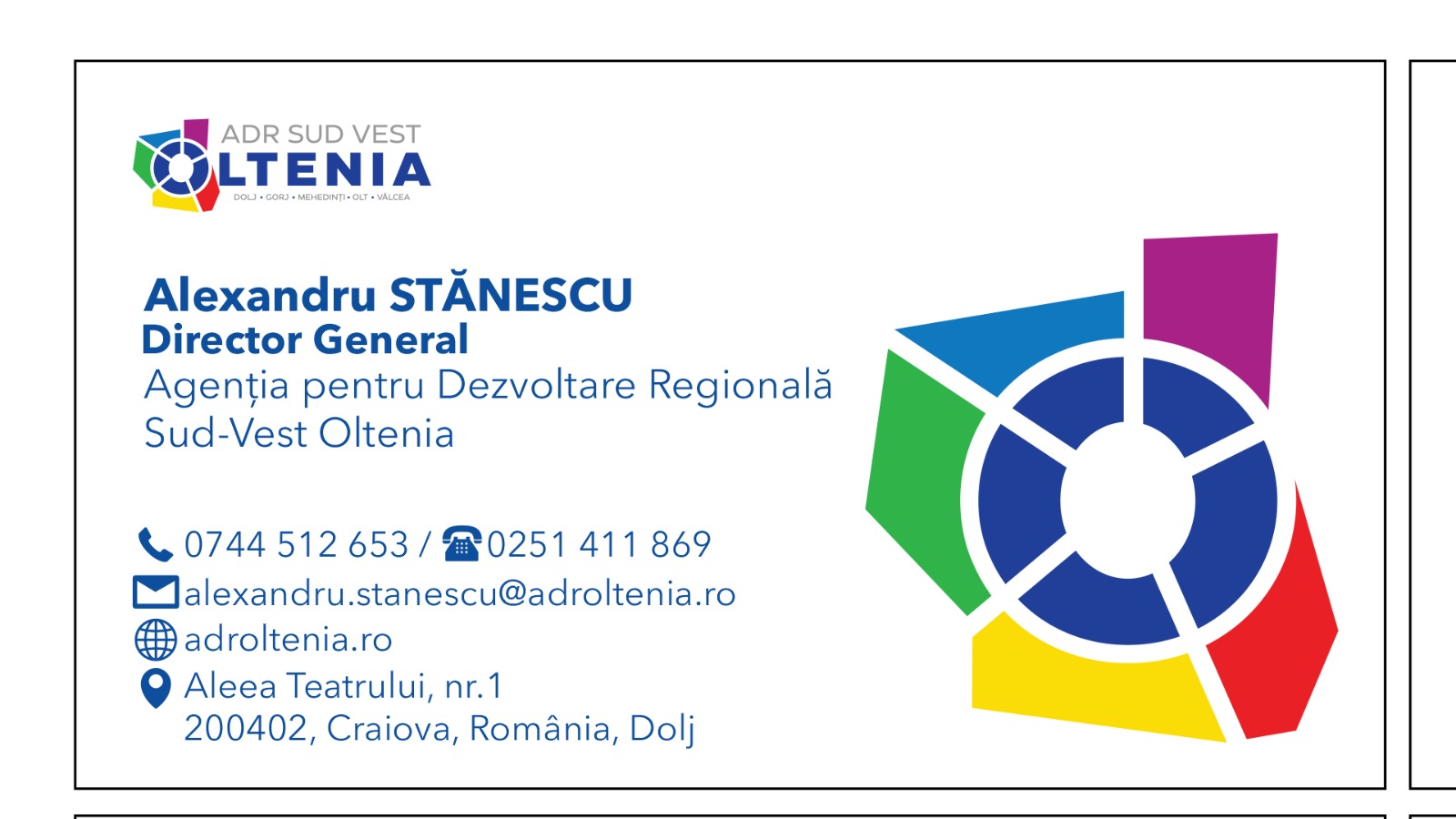 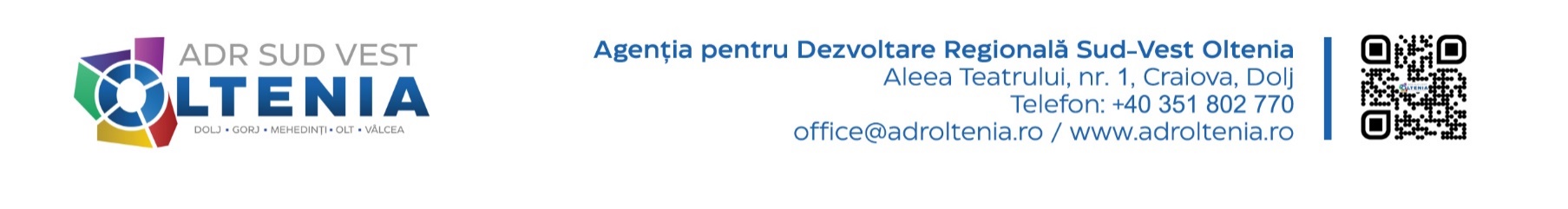 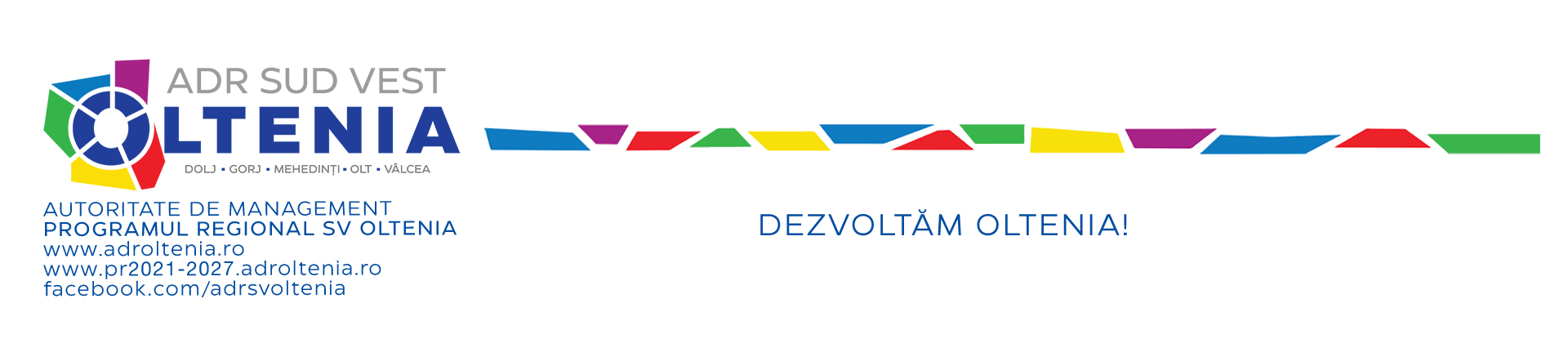 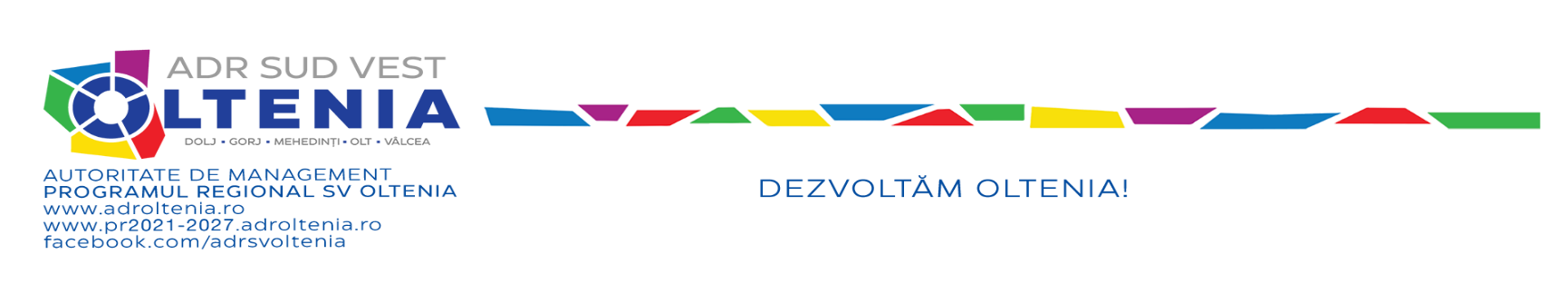 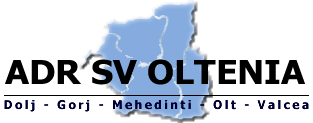 Vă mulțumim!
27